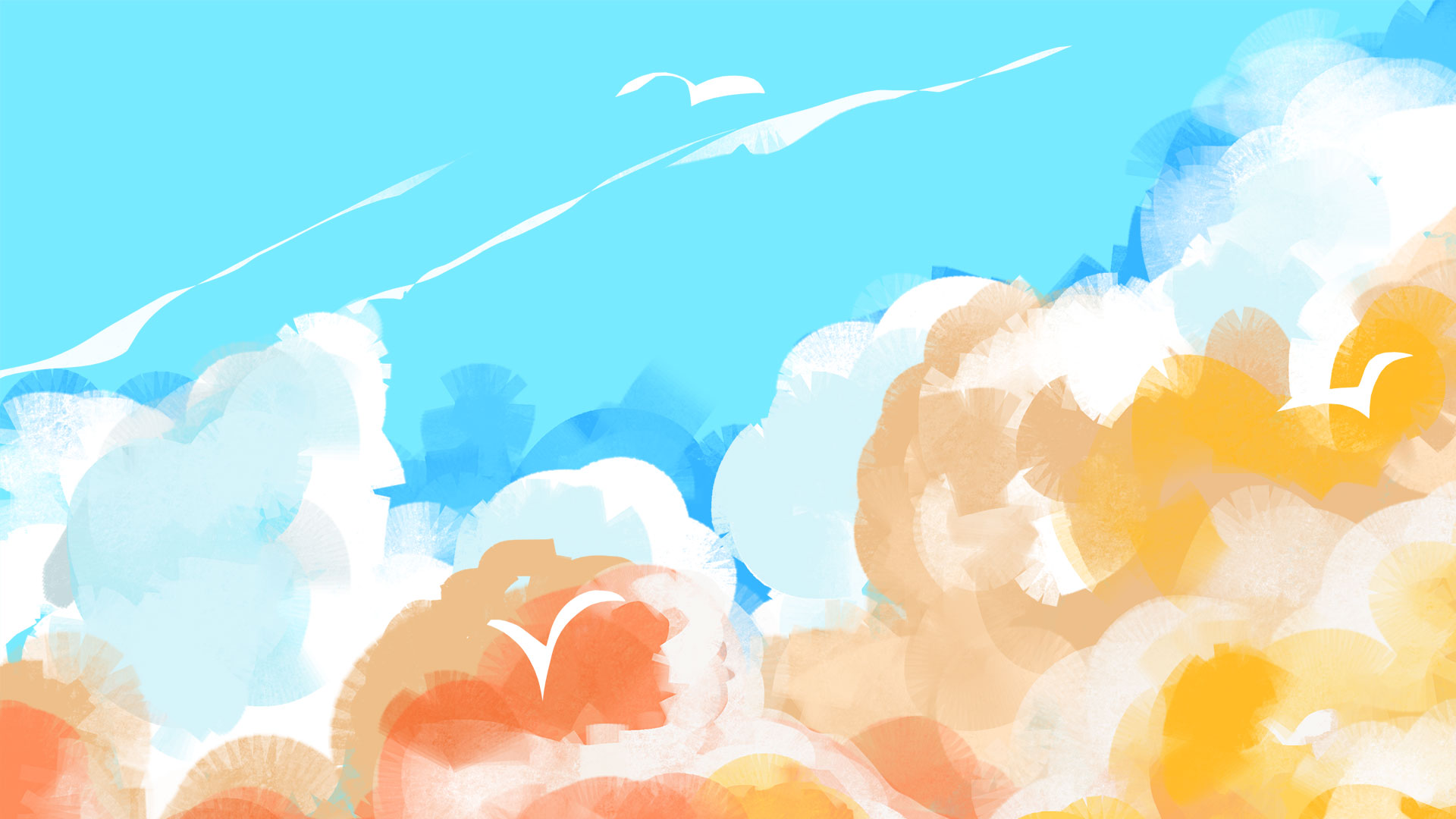 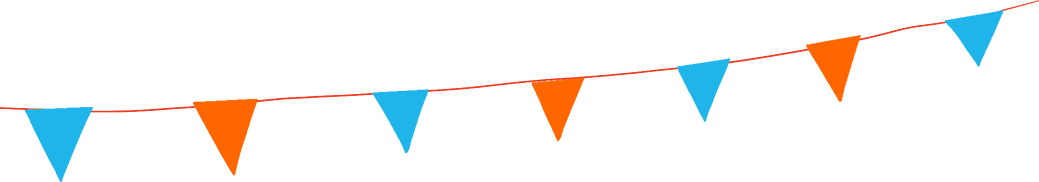 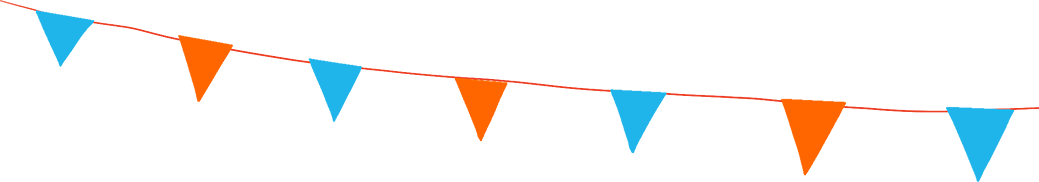 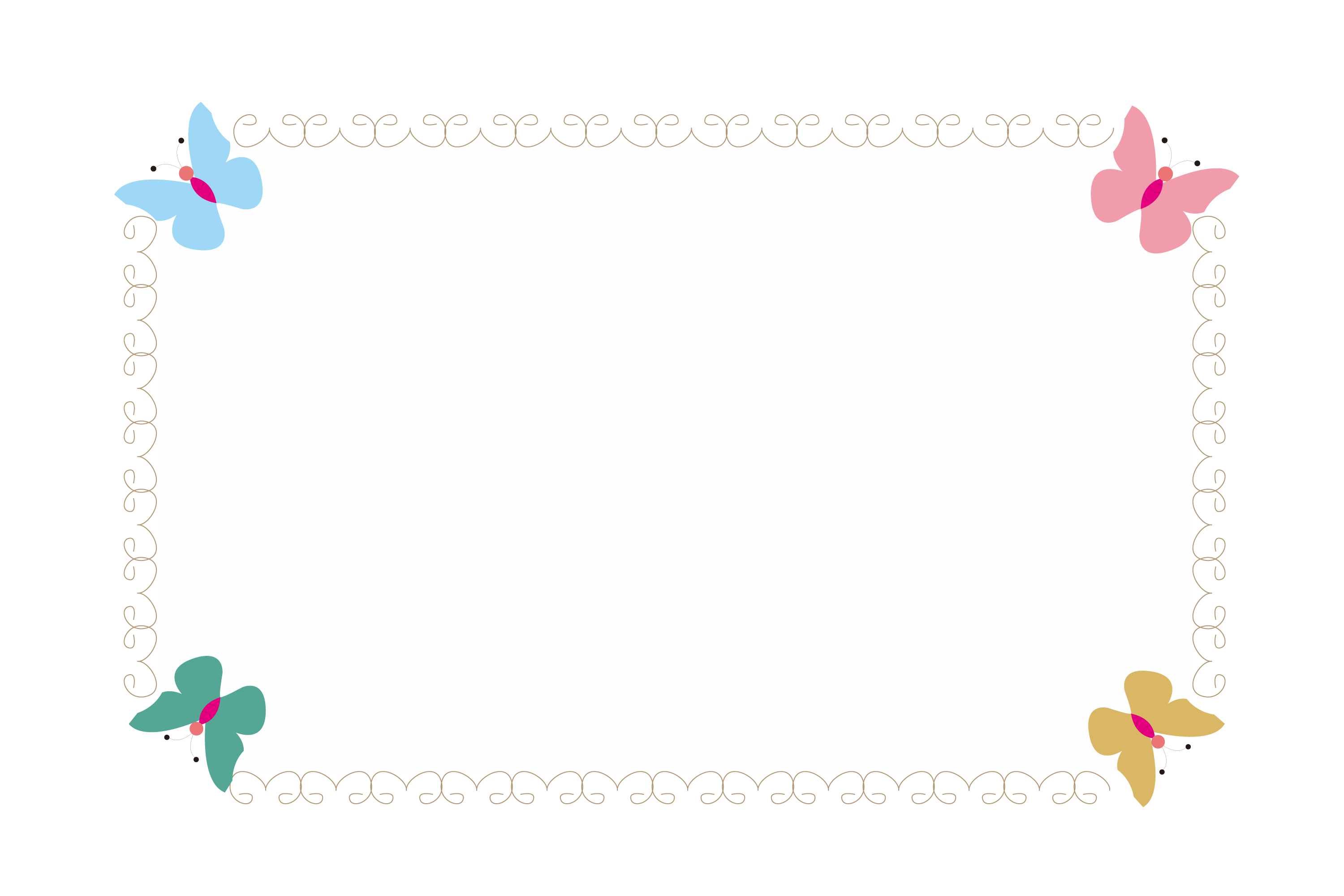 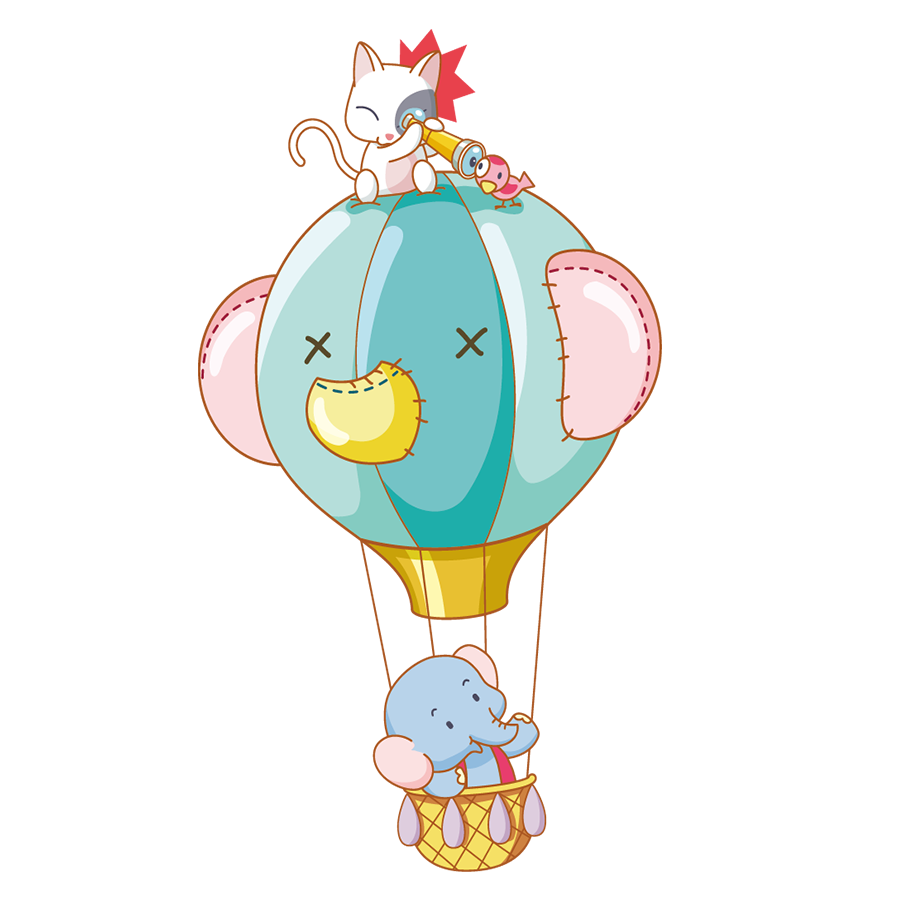 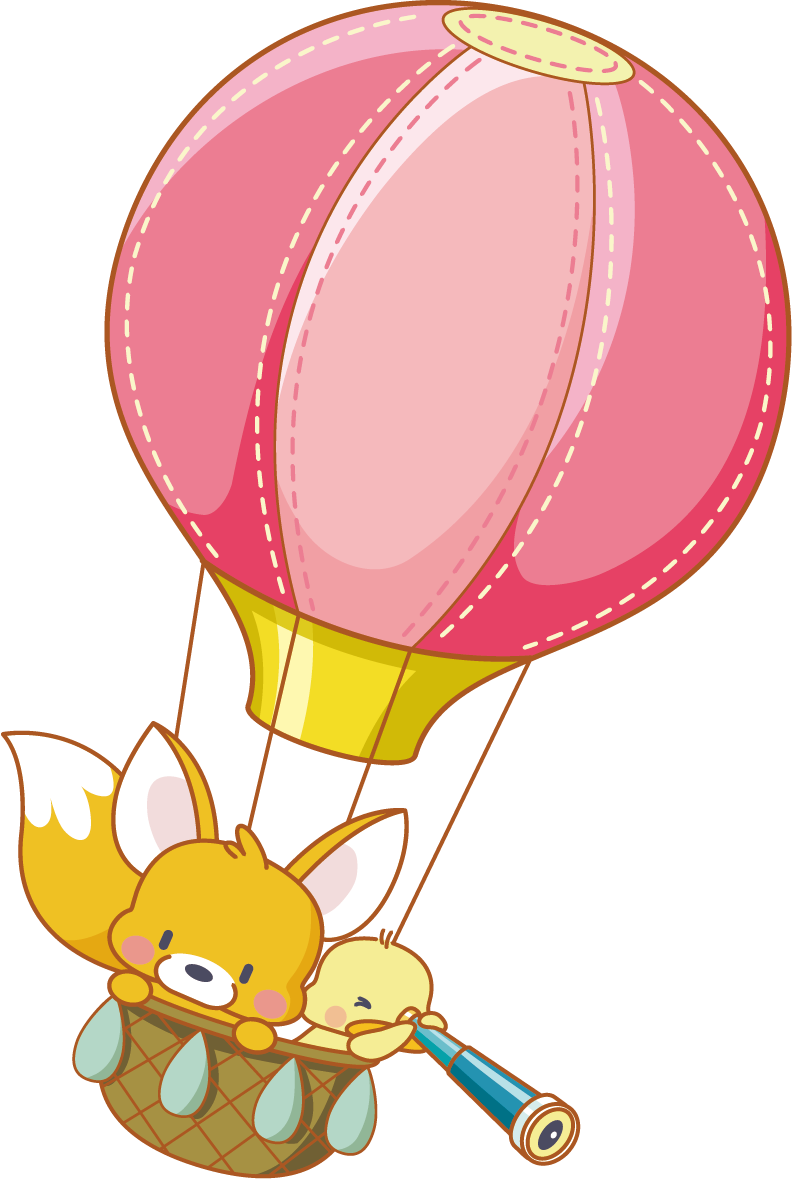 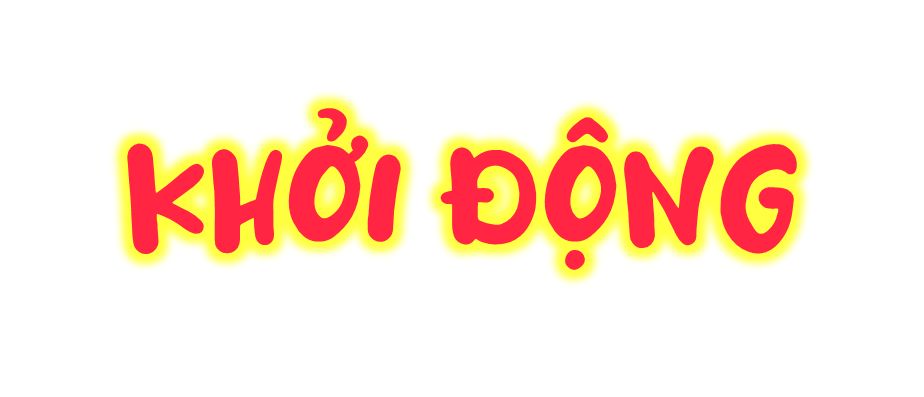 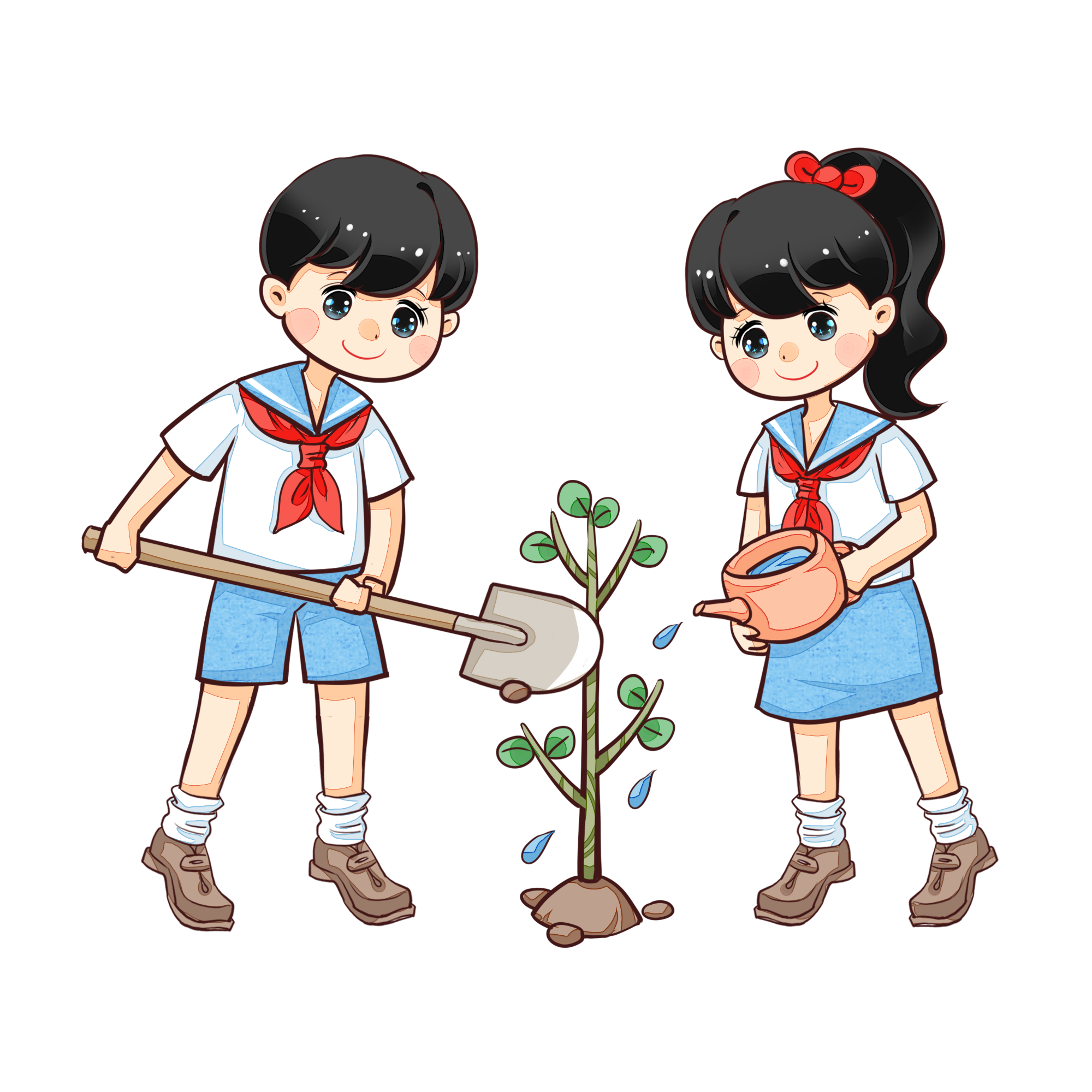 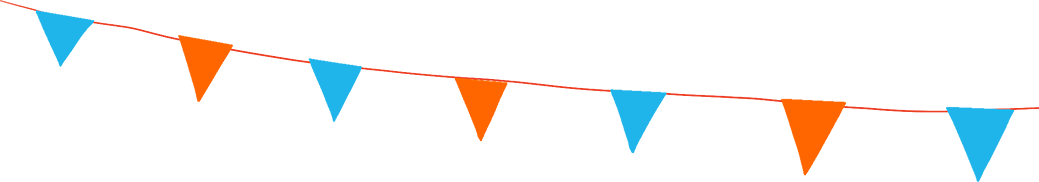 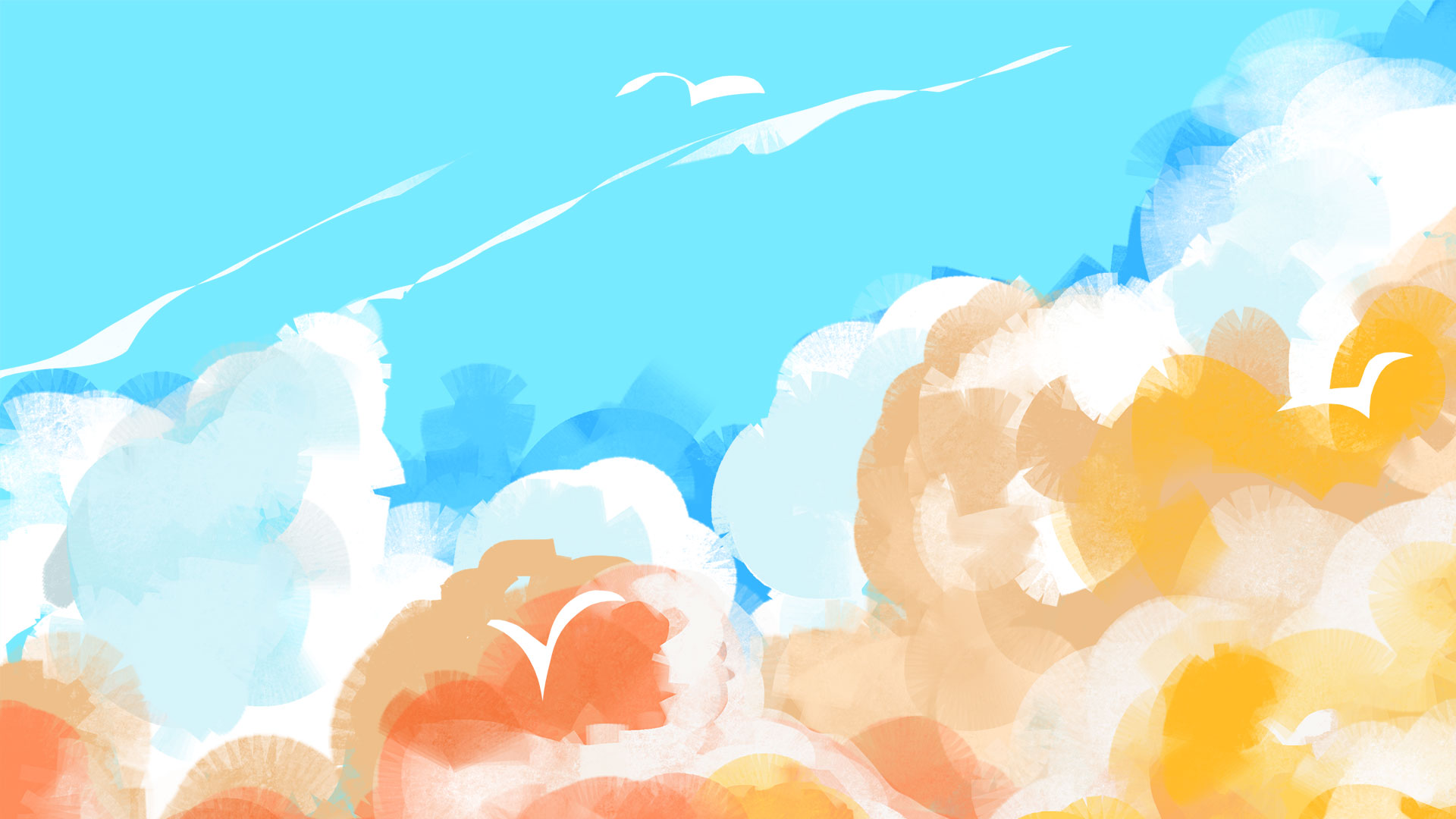 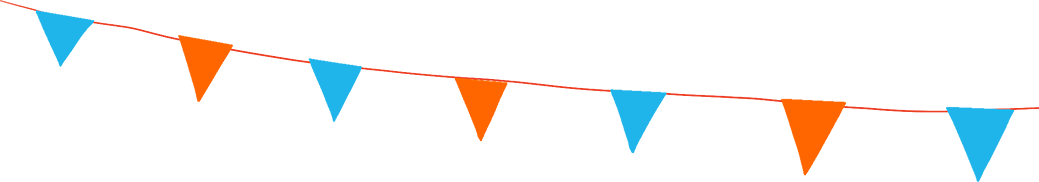 Để kỉ niệm sinh nhật Bác Hồ (ngày 19 tháng 5), trường em tổ chức những hoạt động gì?
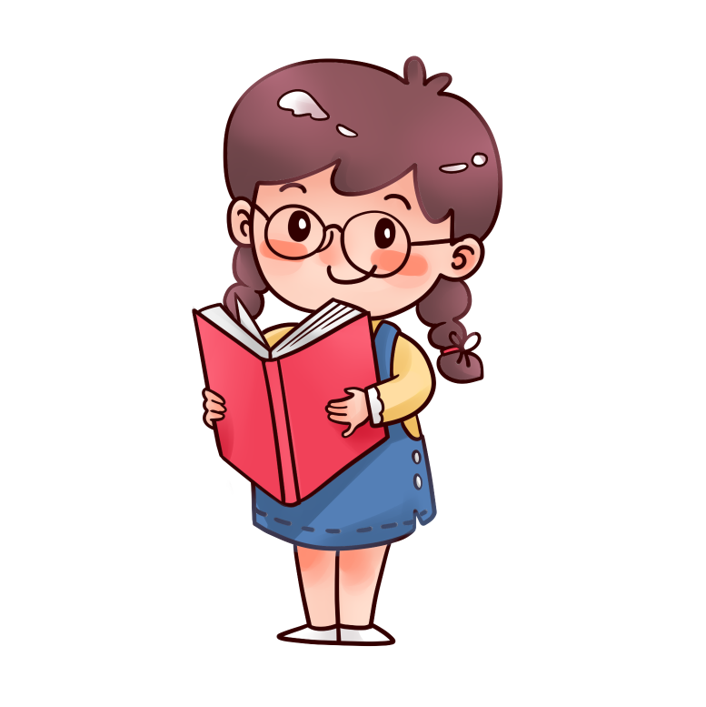 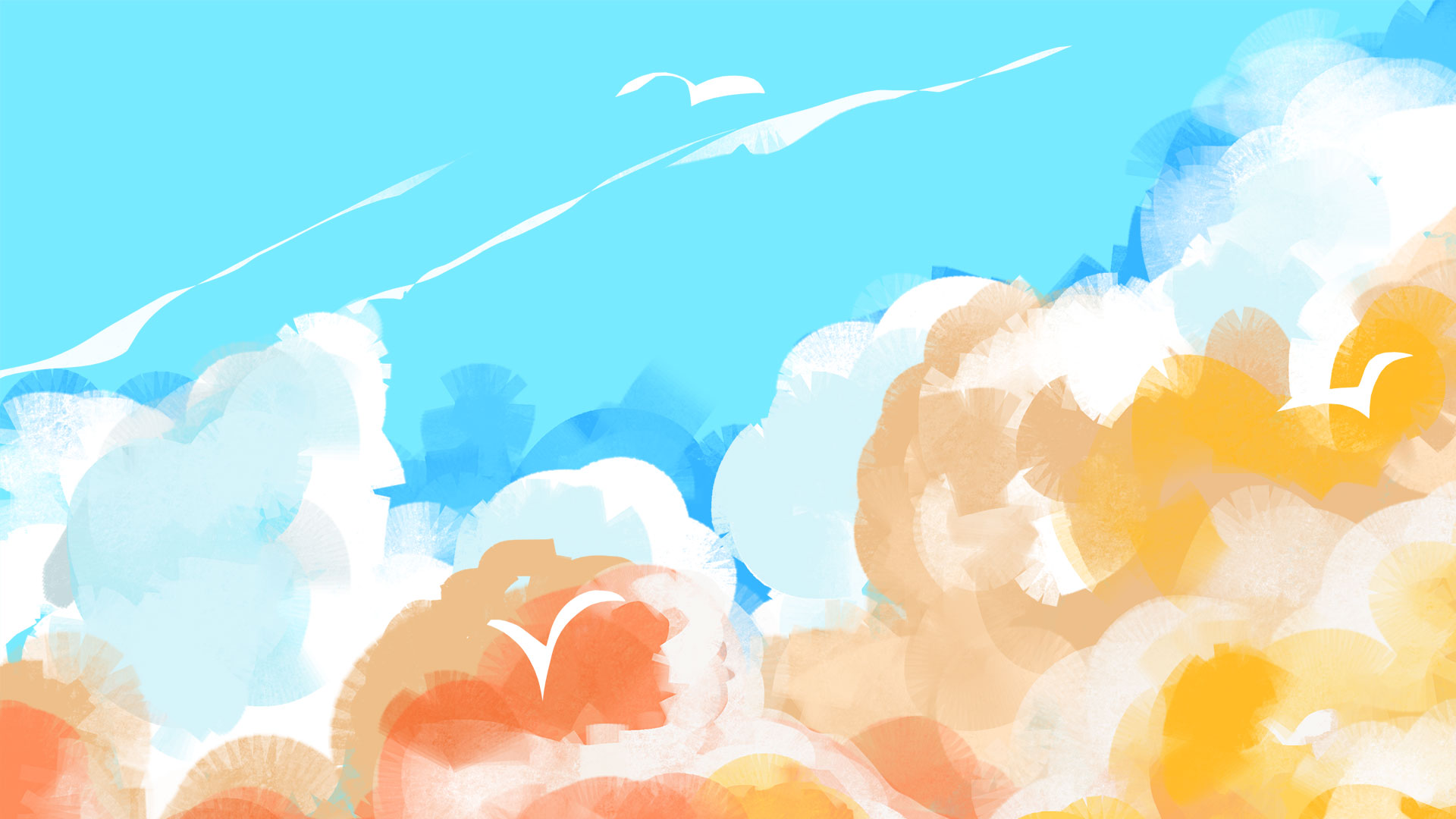 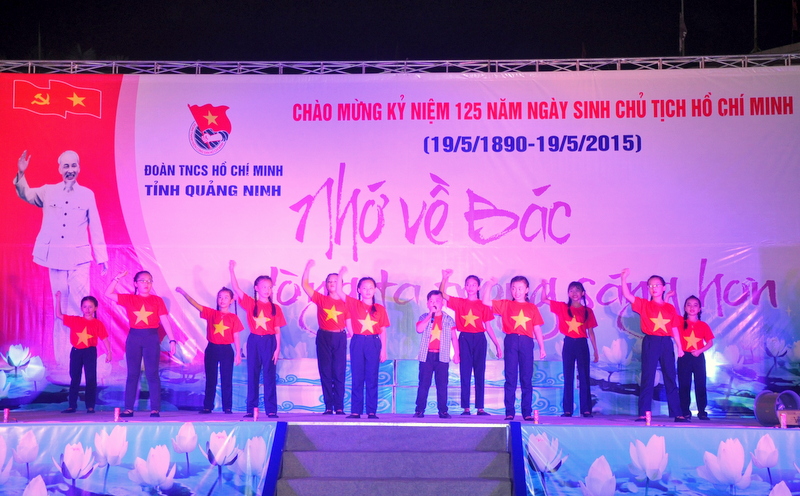 HộI thi văn nghệ
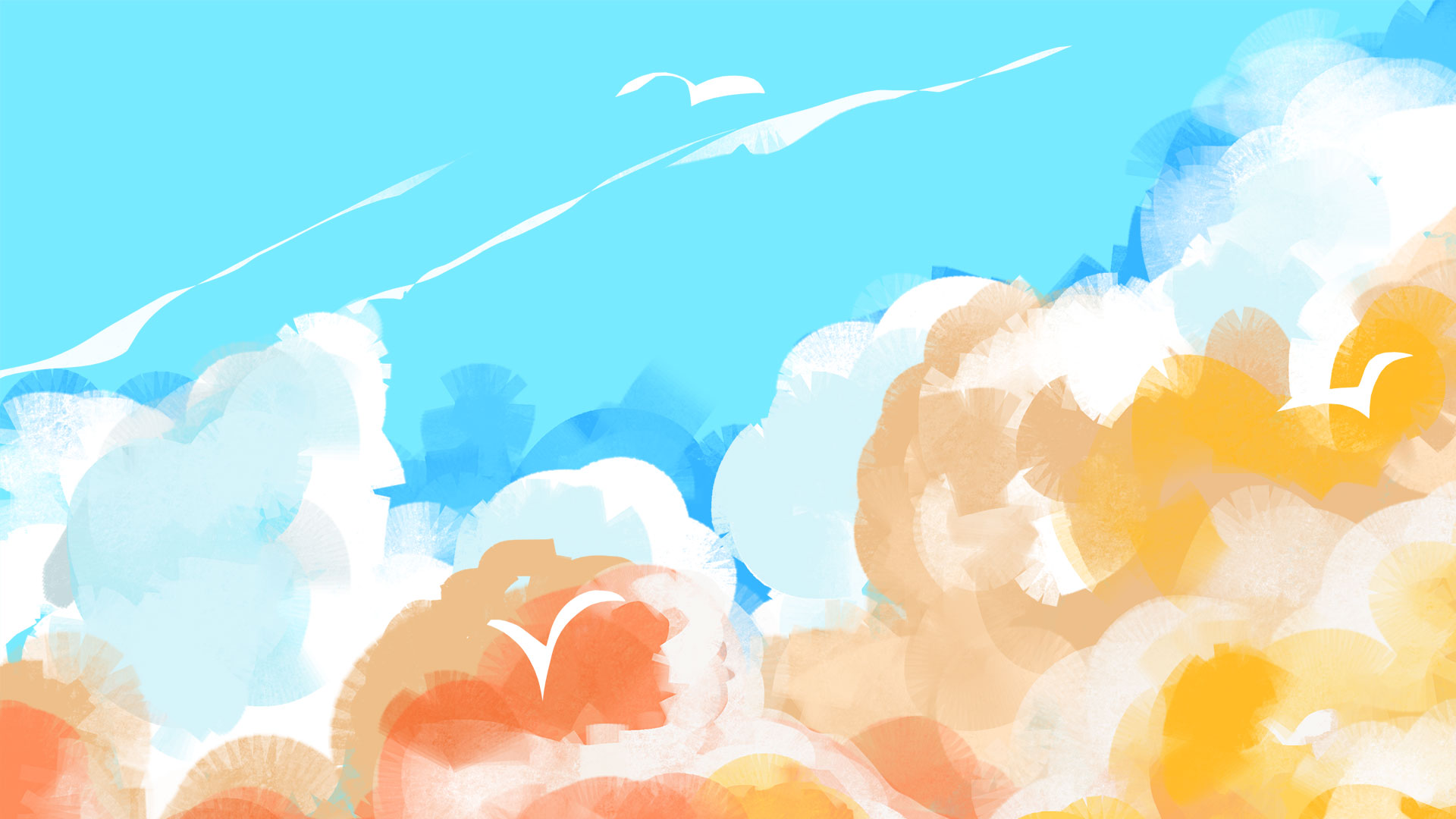 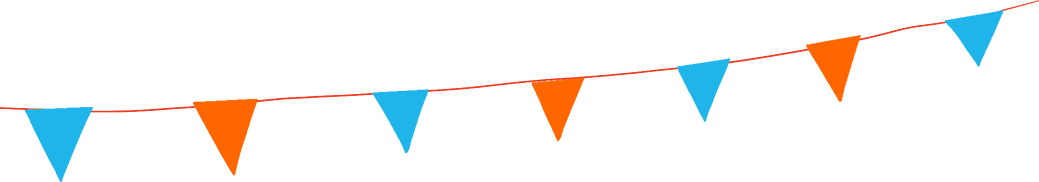 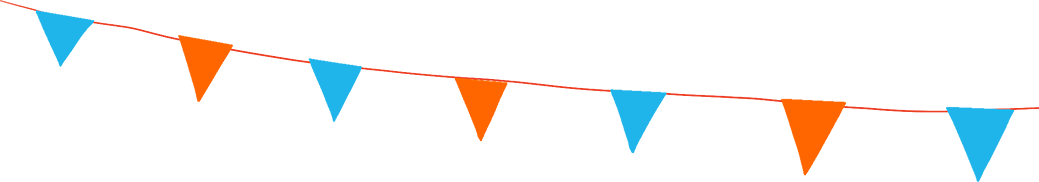 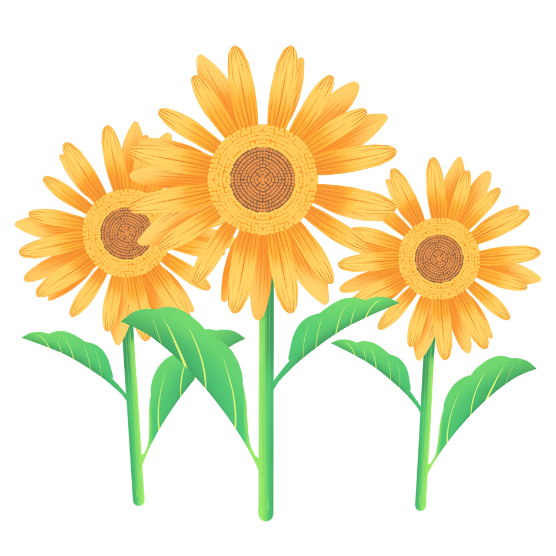 Thứ Hai ngày 3 tháng 3 năm 2025
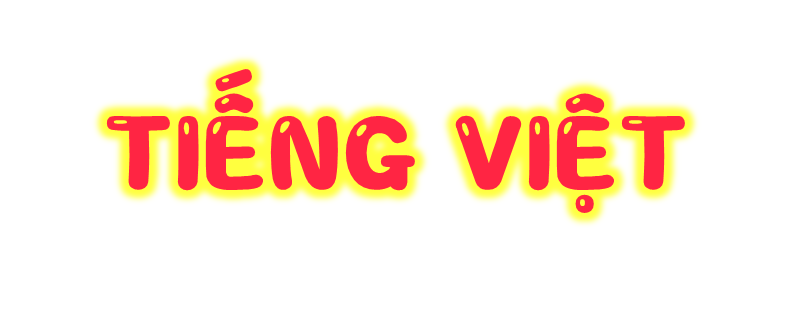 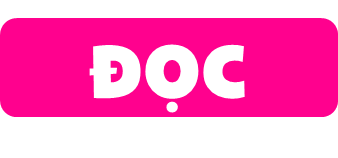 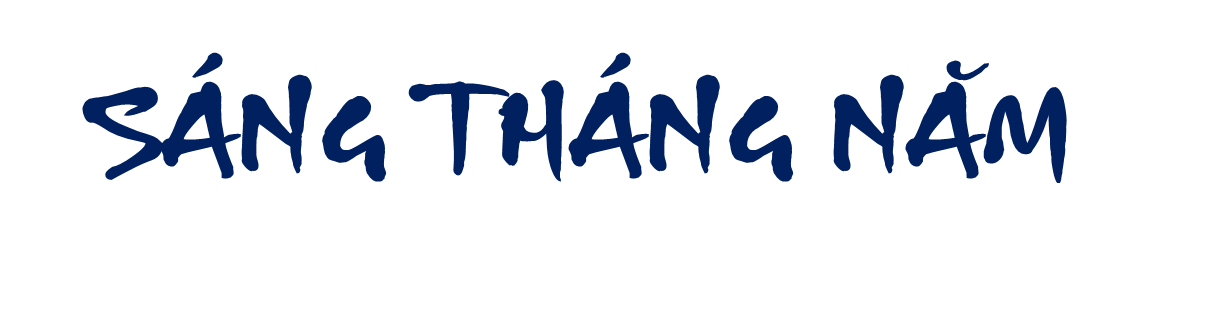 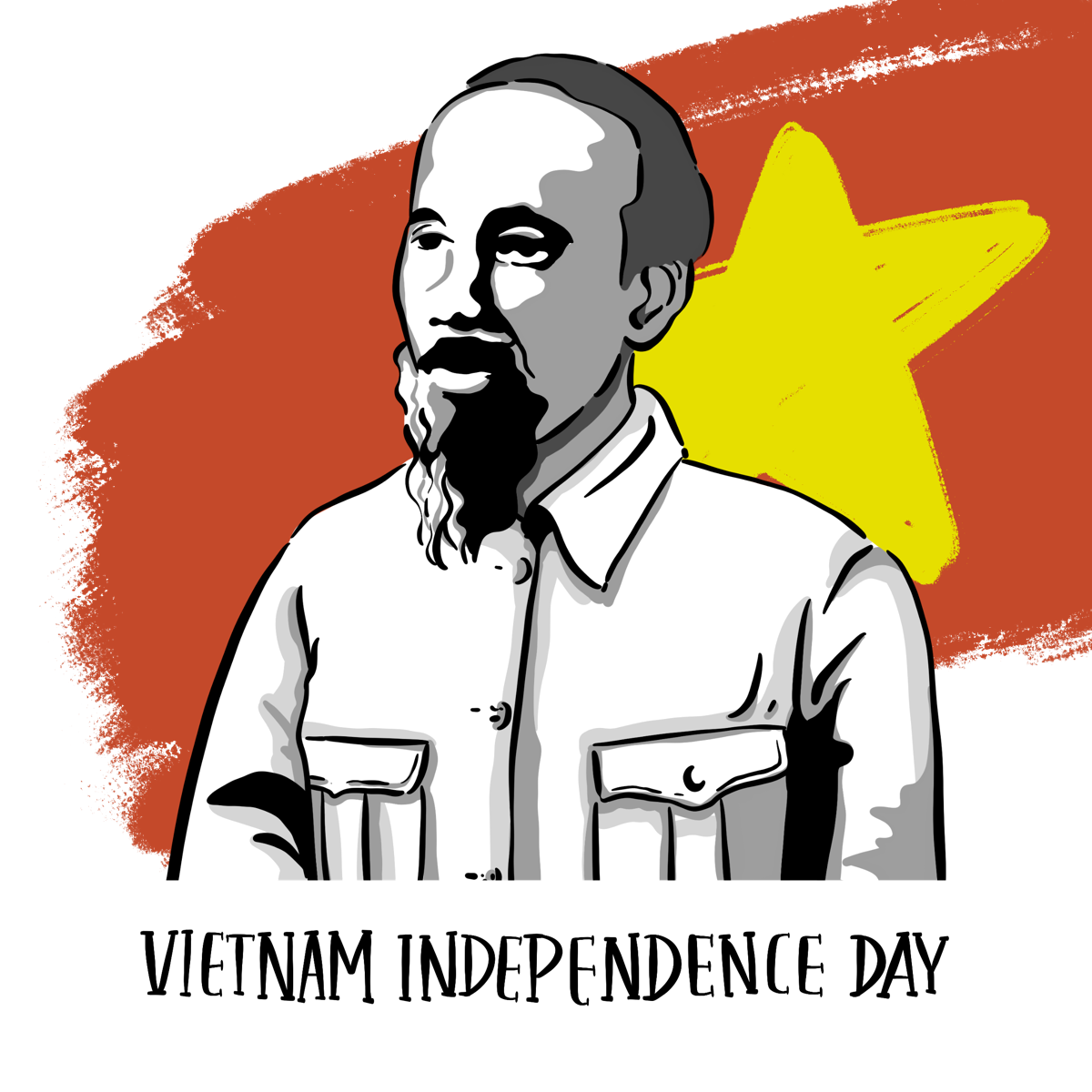 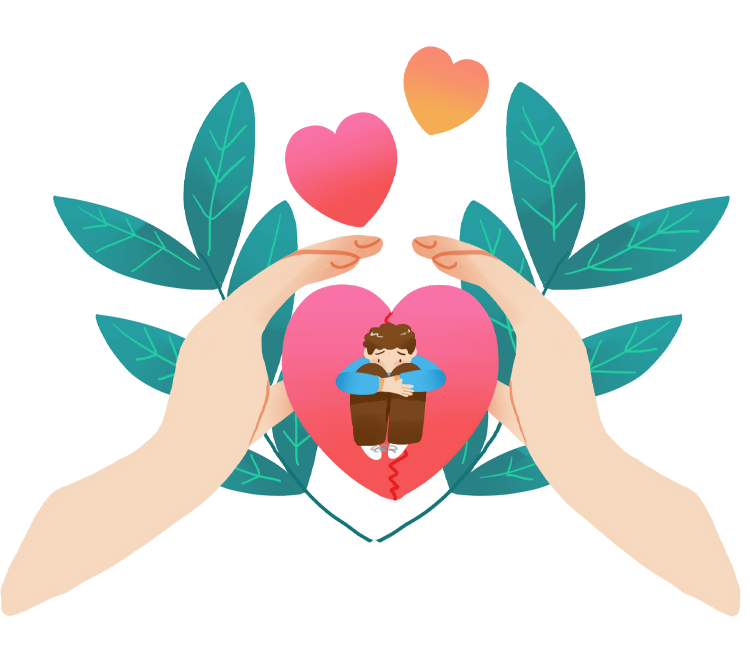 TIẾNG VIỆT
Chủ điểm: Những búp măng non
Bài 2 – Tiết 1
Triển lãm thiếu nhi với 5 điều Bác Hồ dạy
[Speaker Notes: Văn bản thơ Sáng tháng Năm được viết năm 1951, nhân một lần nhà thơ Tổ Hữu được lên thăm Bác Hồ ở chiến khu Việt Bắc. Bài thơ rất dài, gồm nhiều khổ thơ, bài đọc là phần trích 3 khổ thơ đầu.]
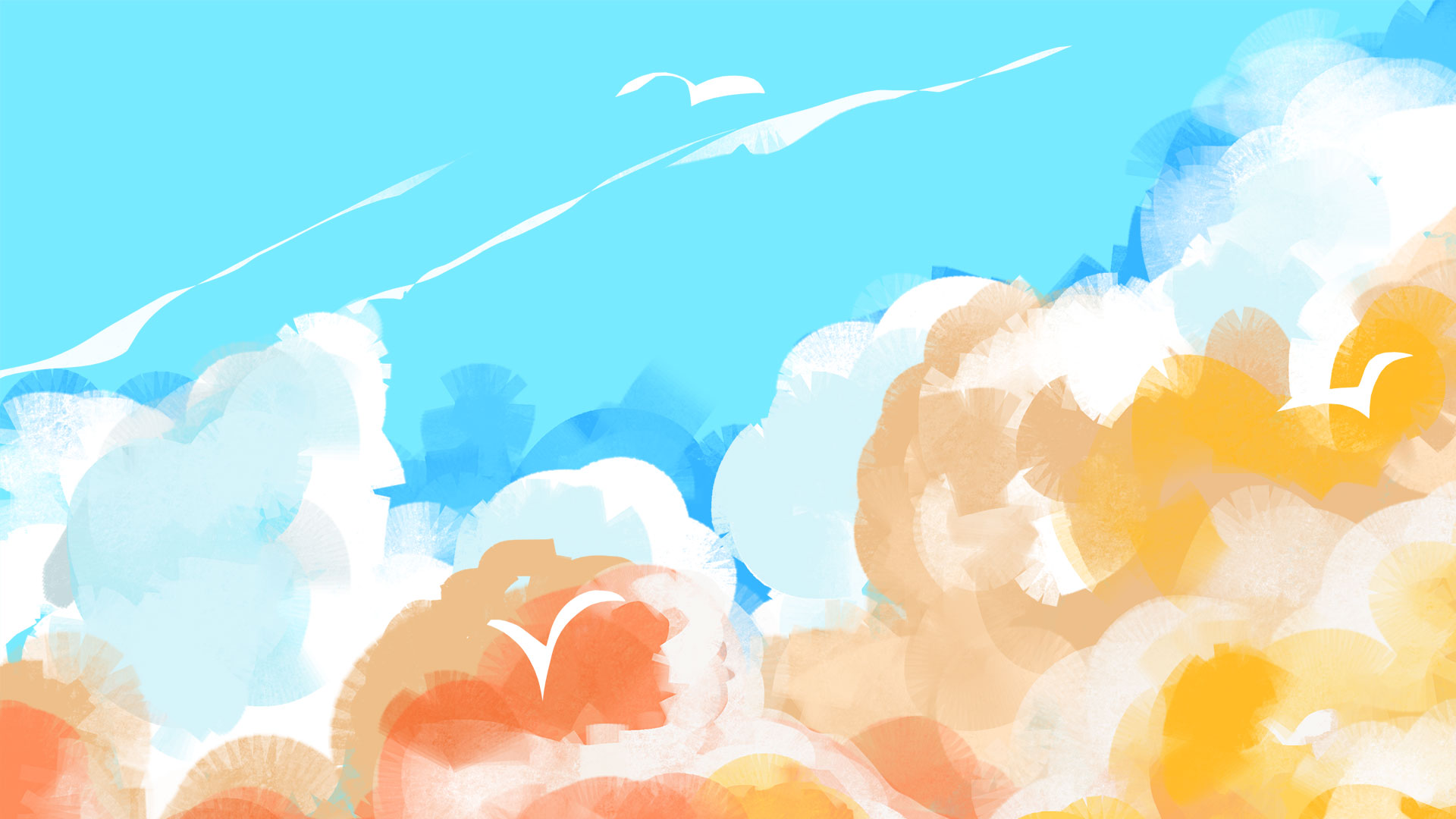 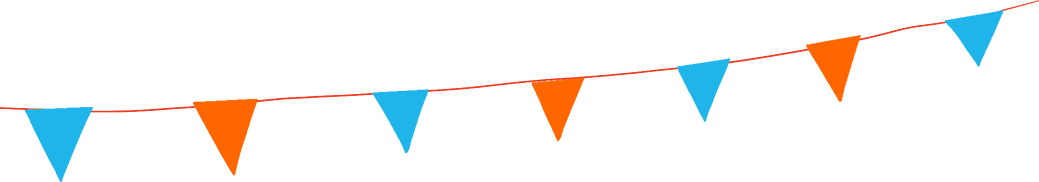 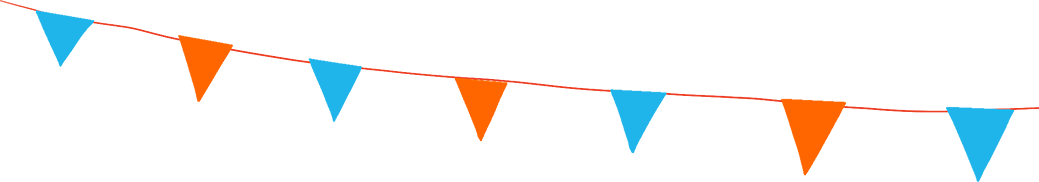 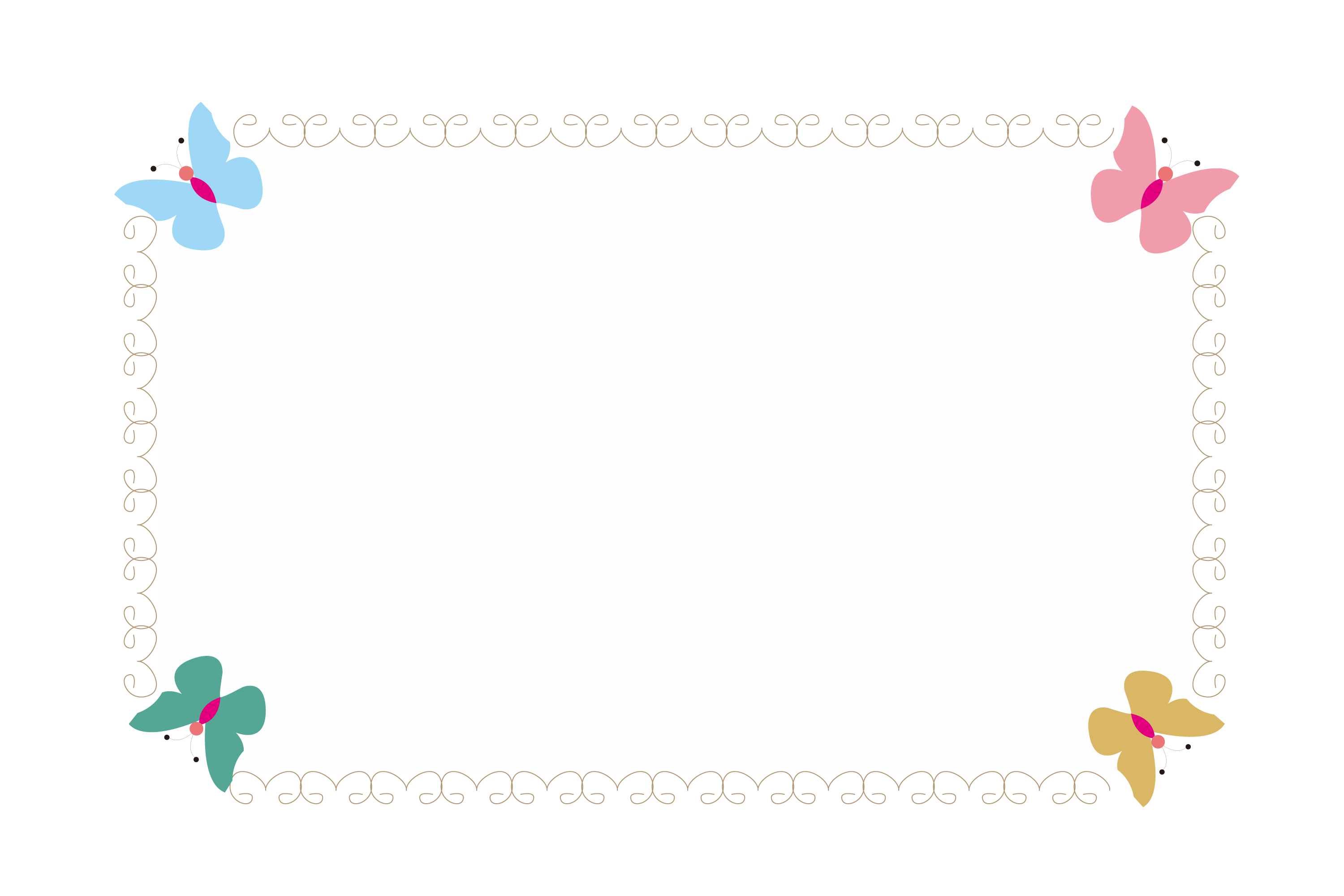 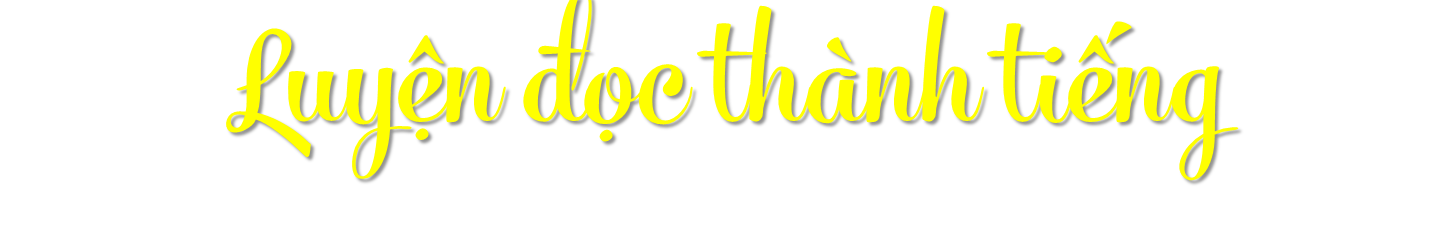 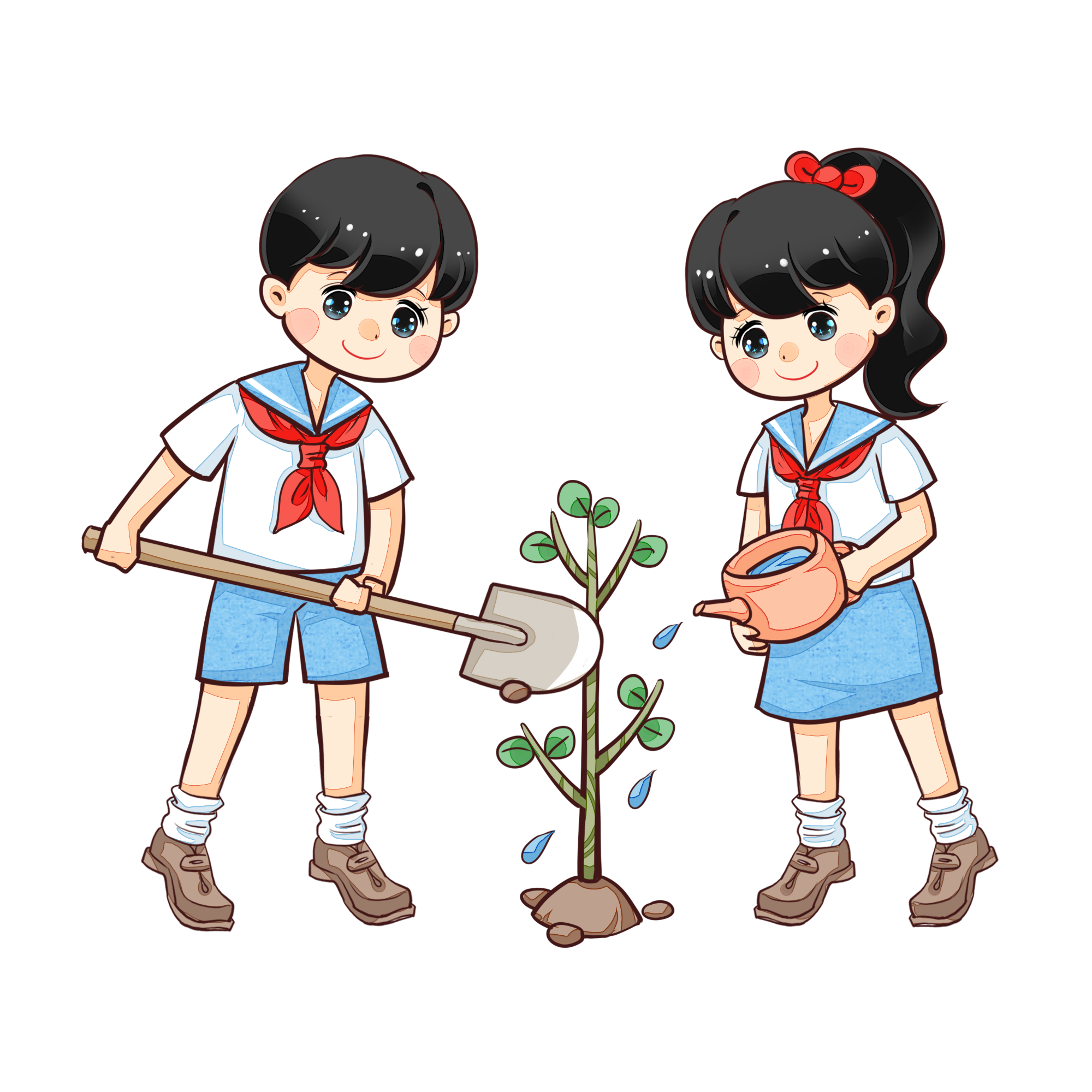 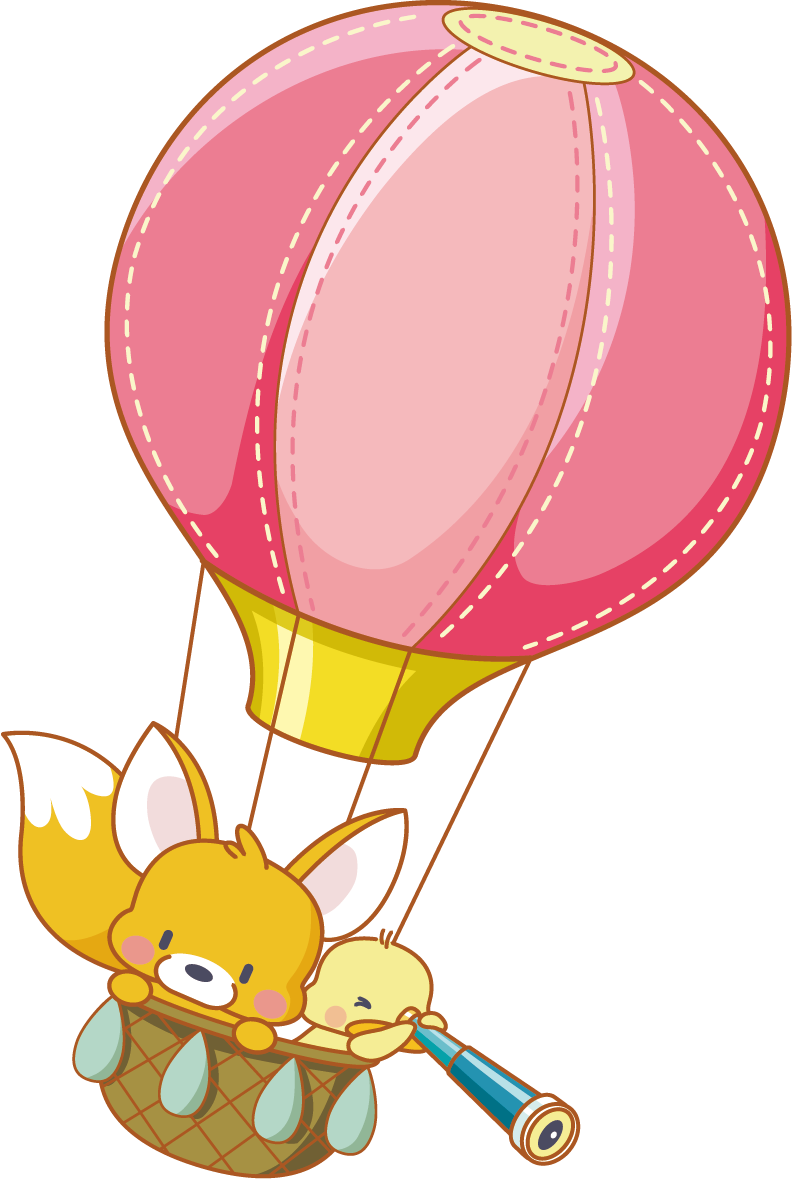 Đọc mẫu
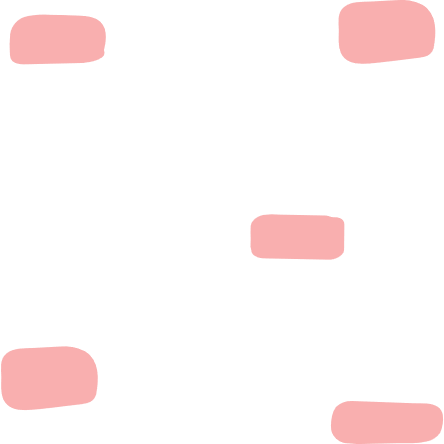 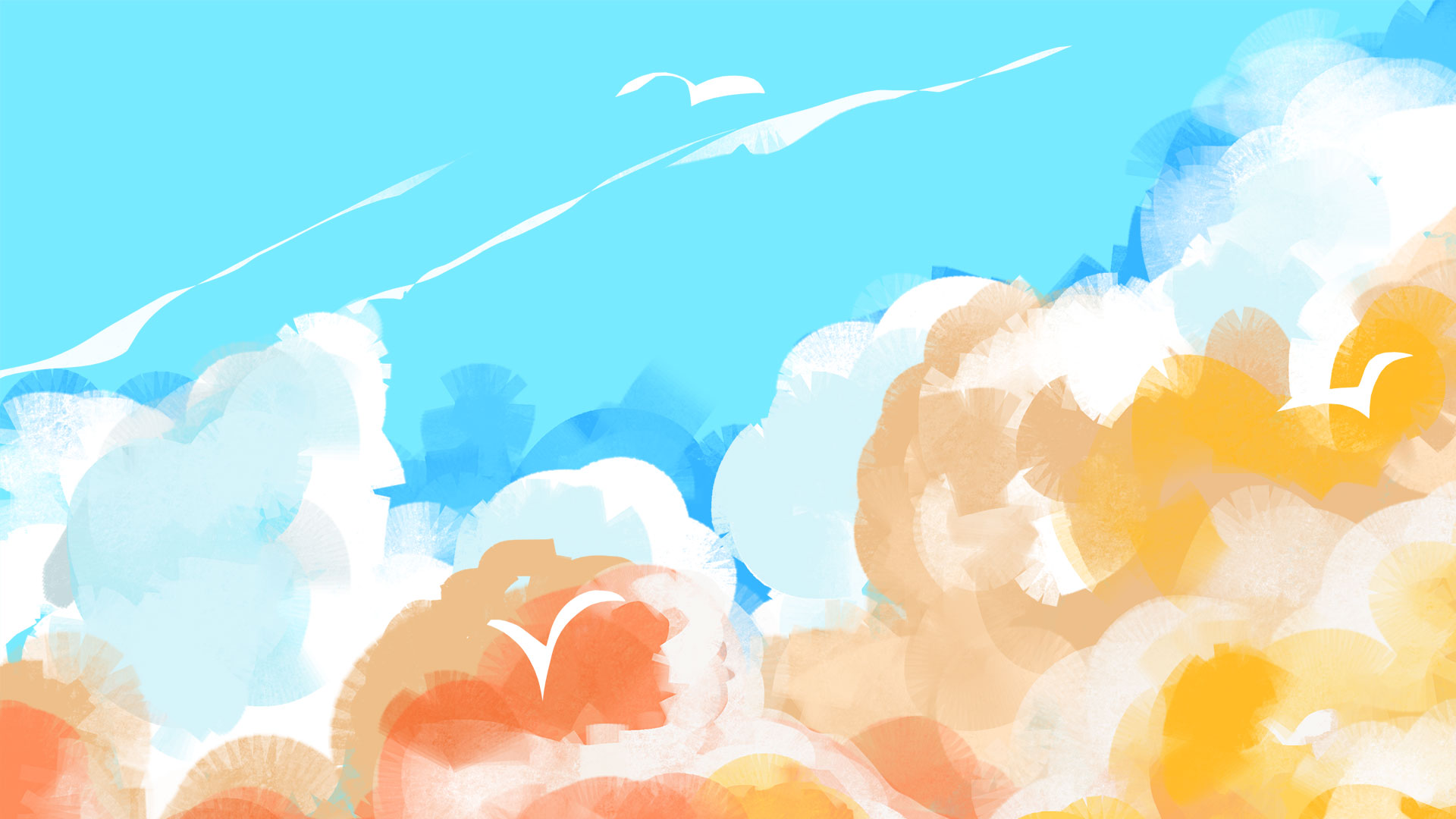 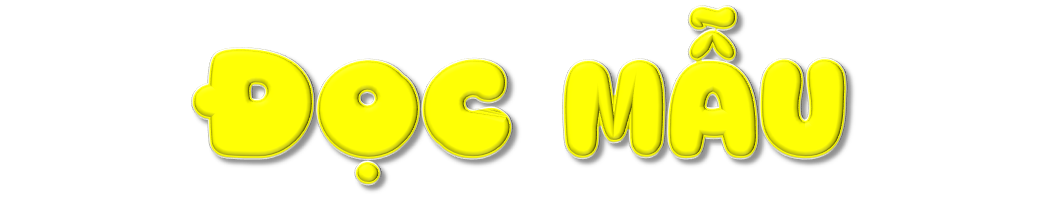 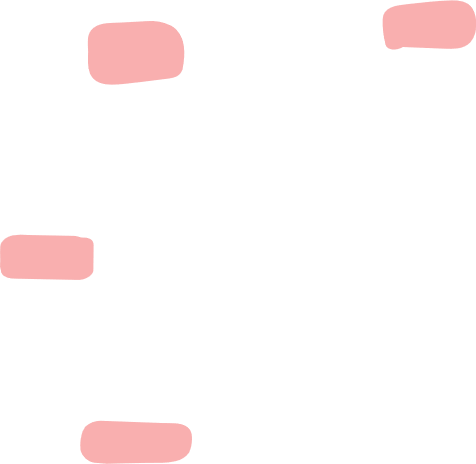 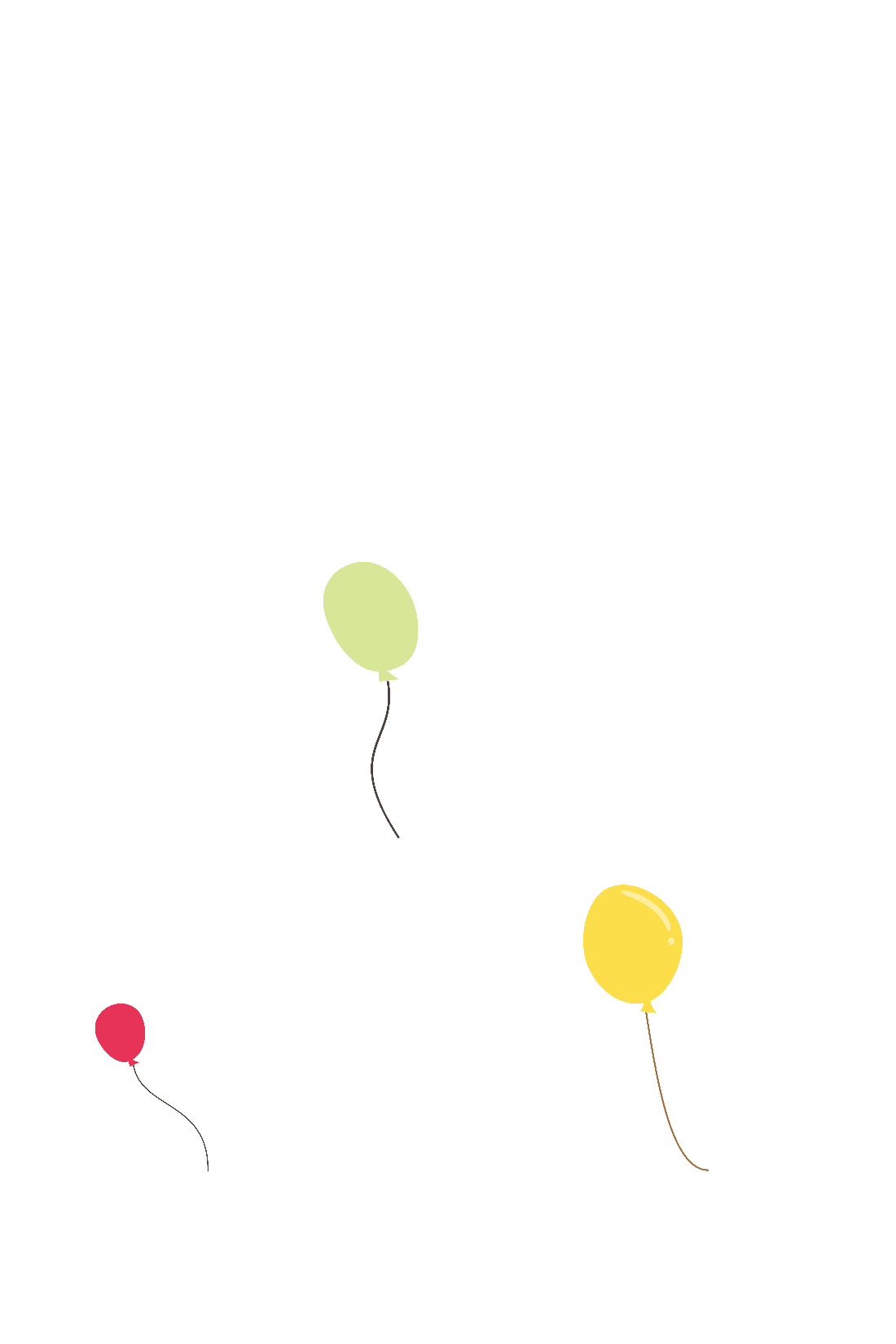 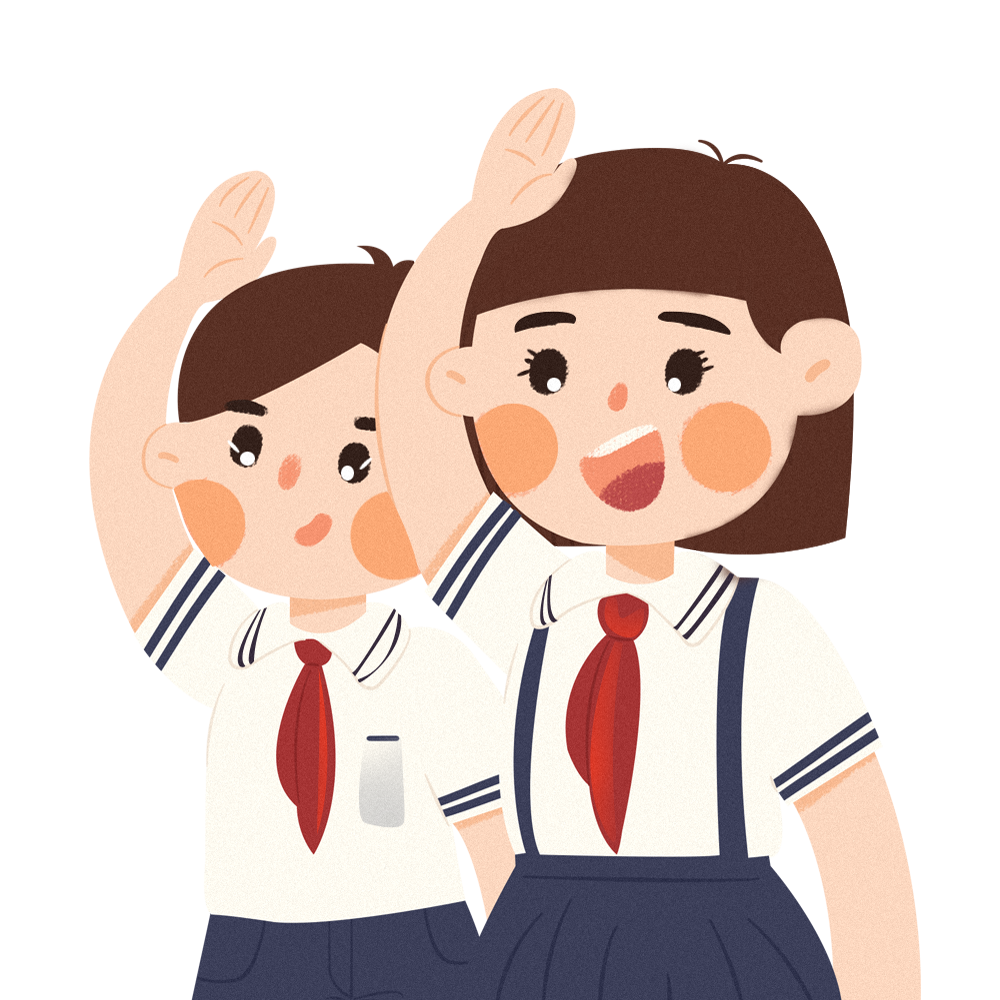 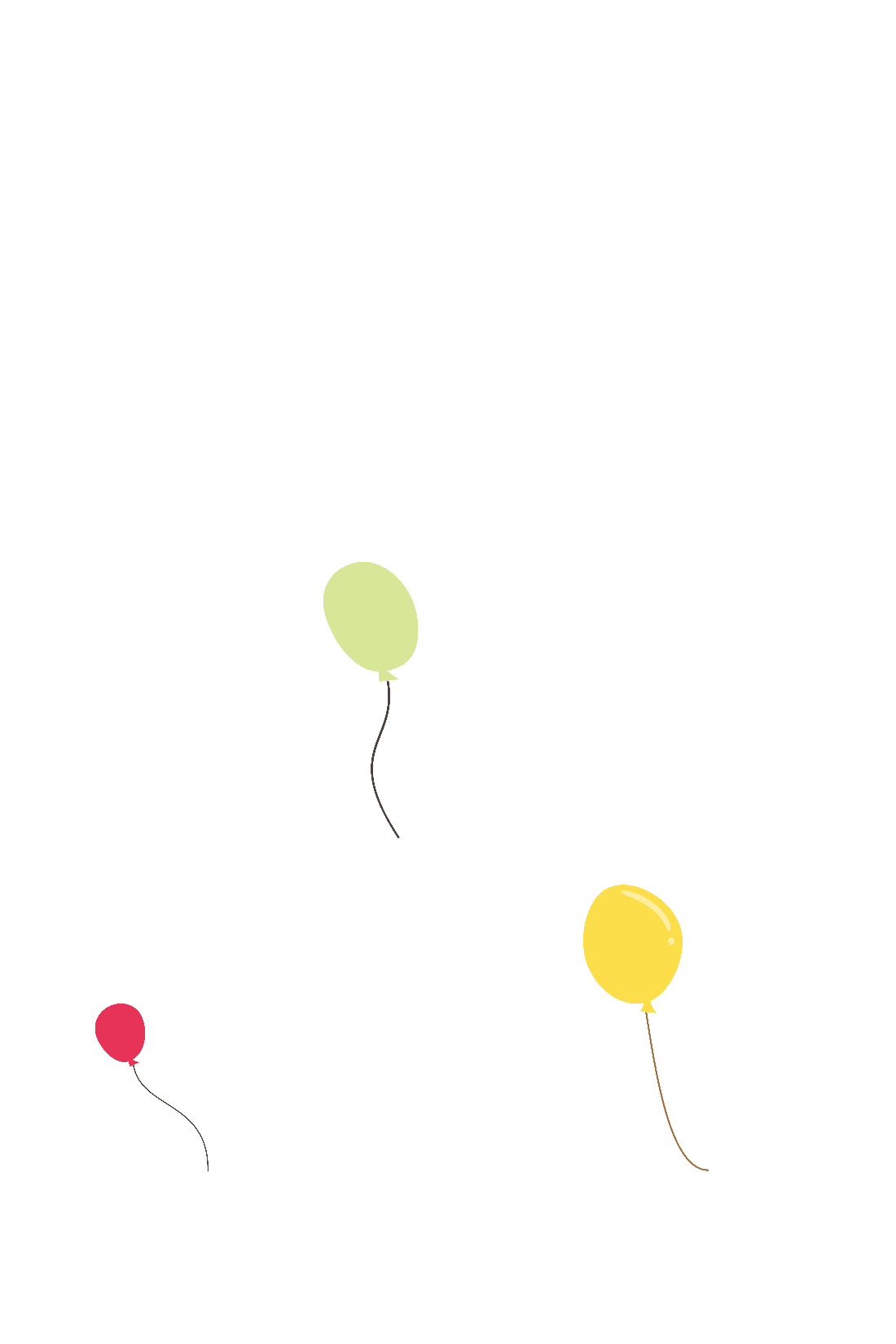 TAI NGHE
TAY DÒ
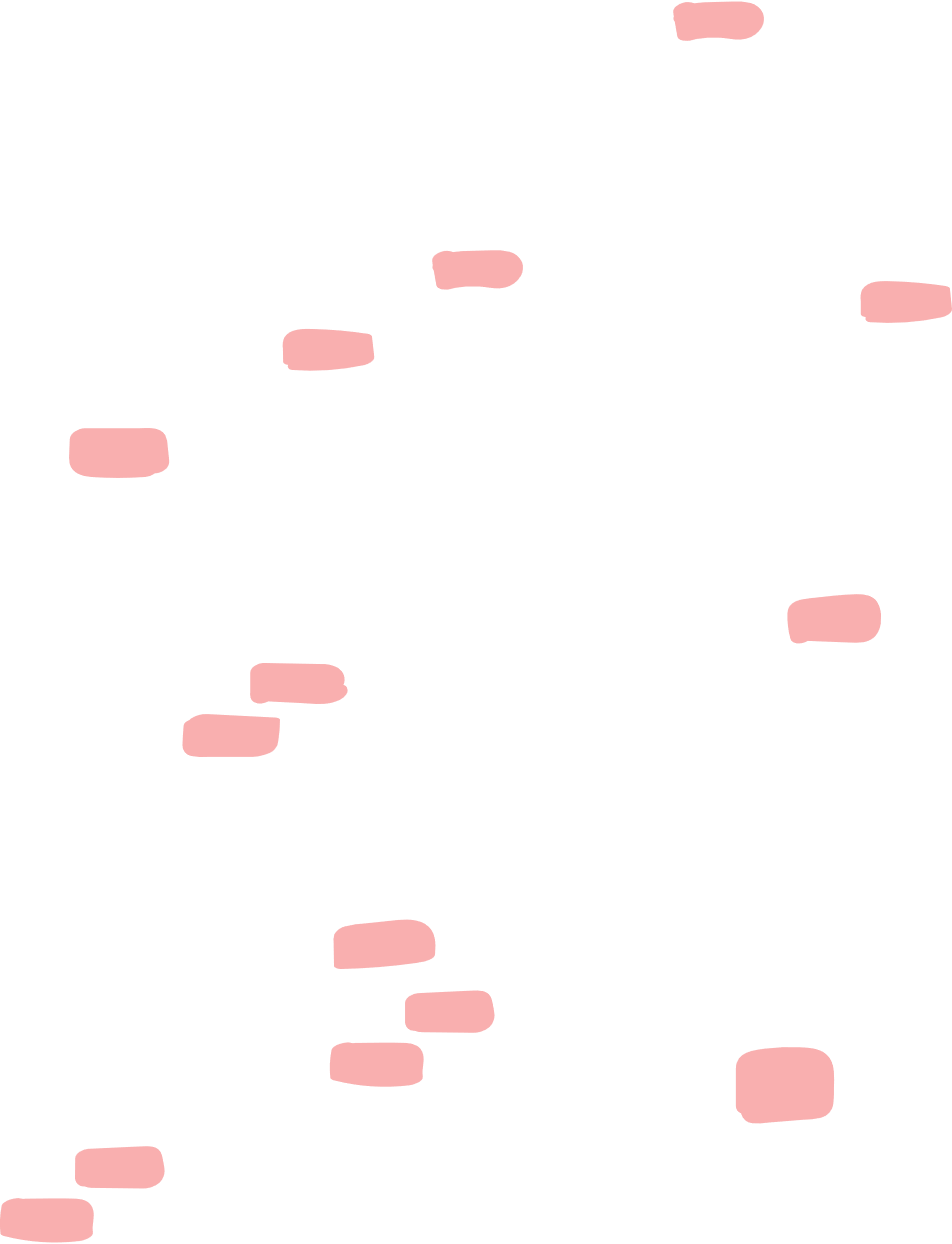 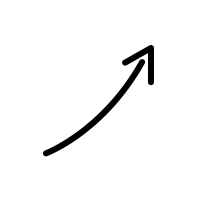 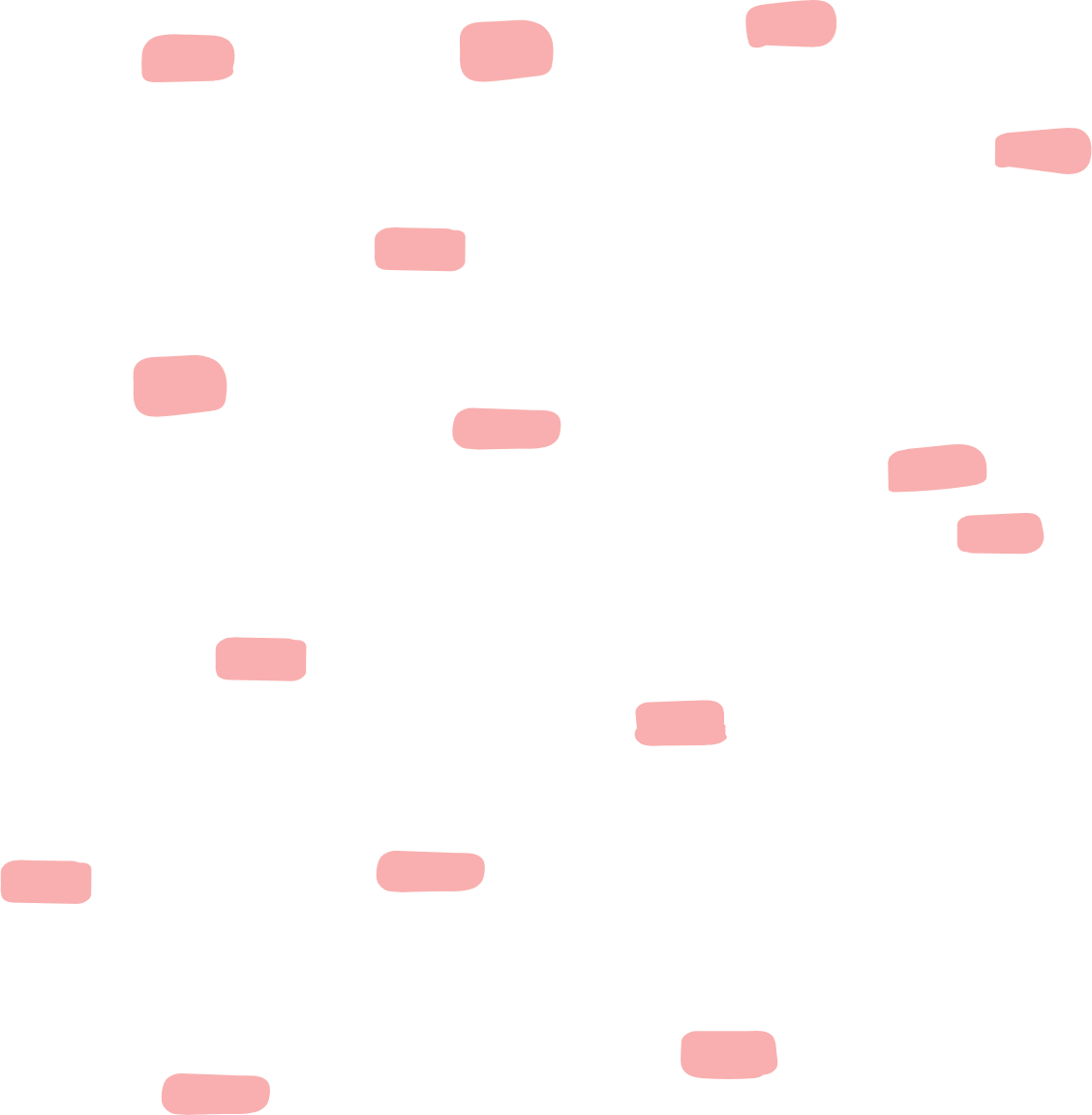 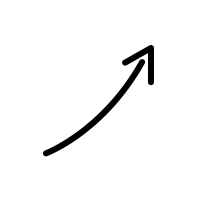 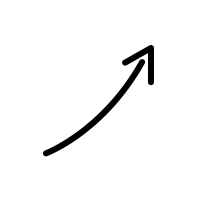 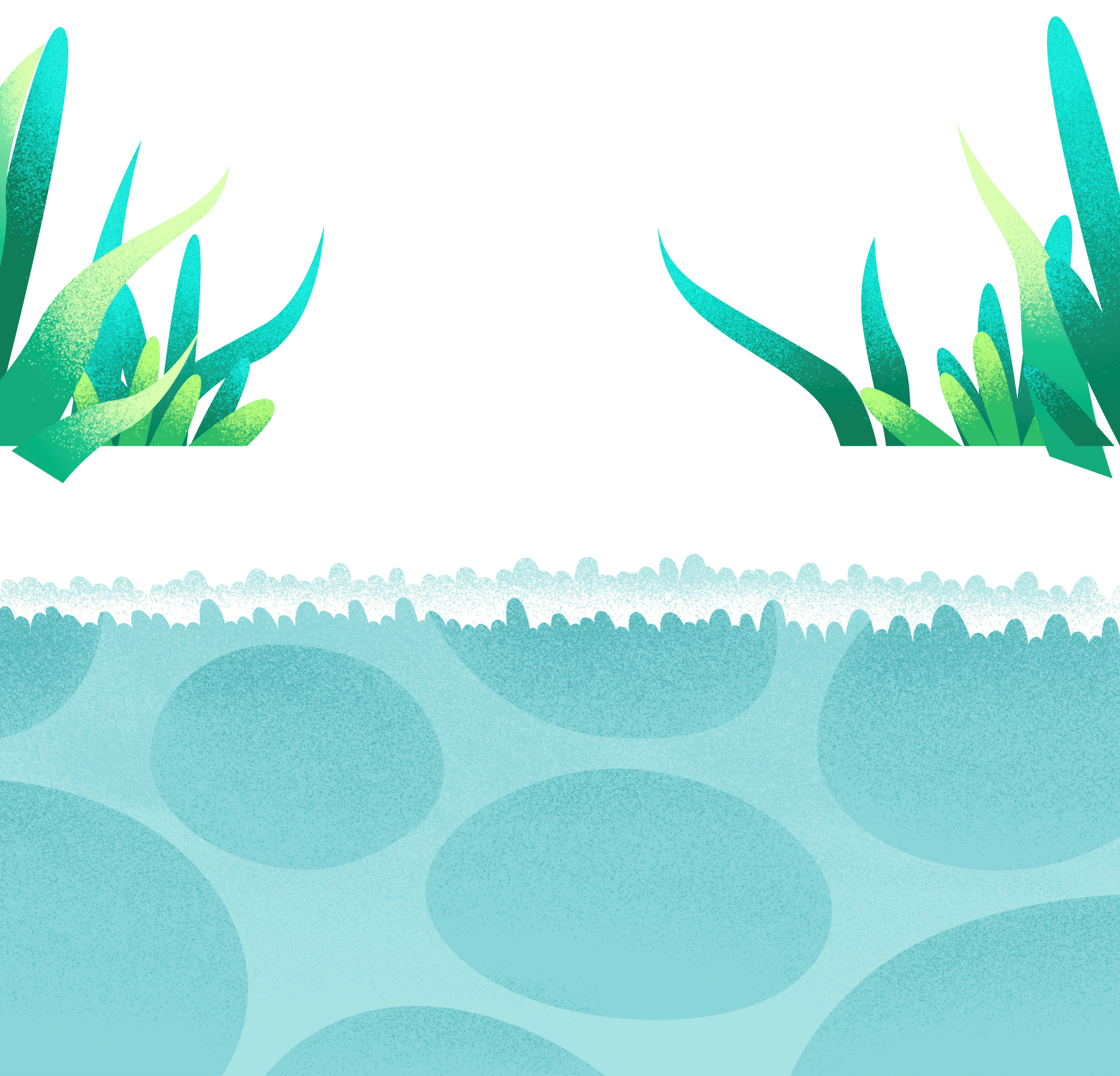 MẮT DÕI
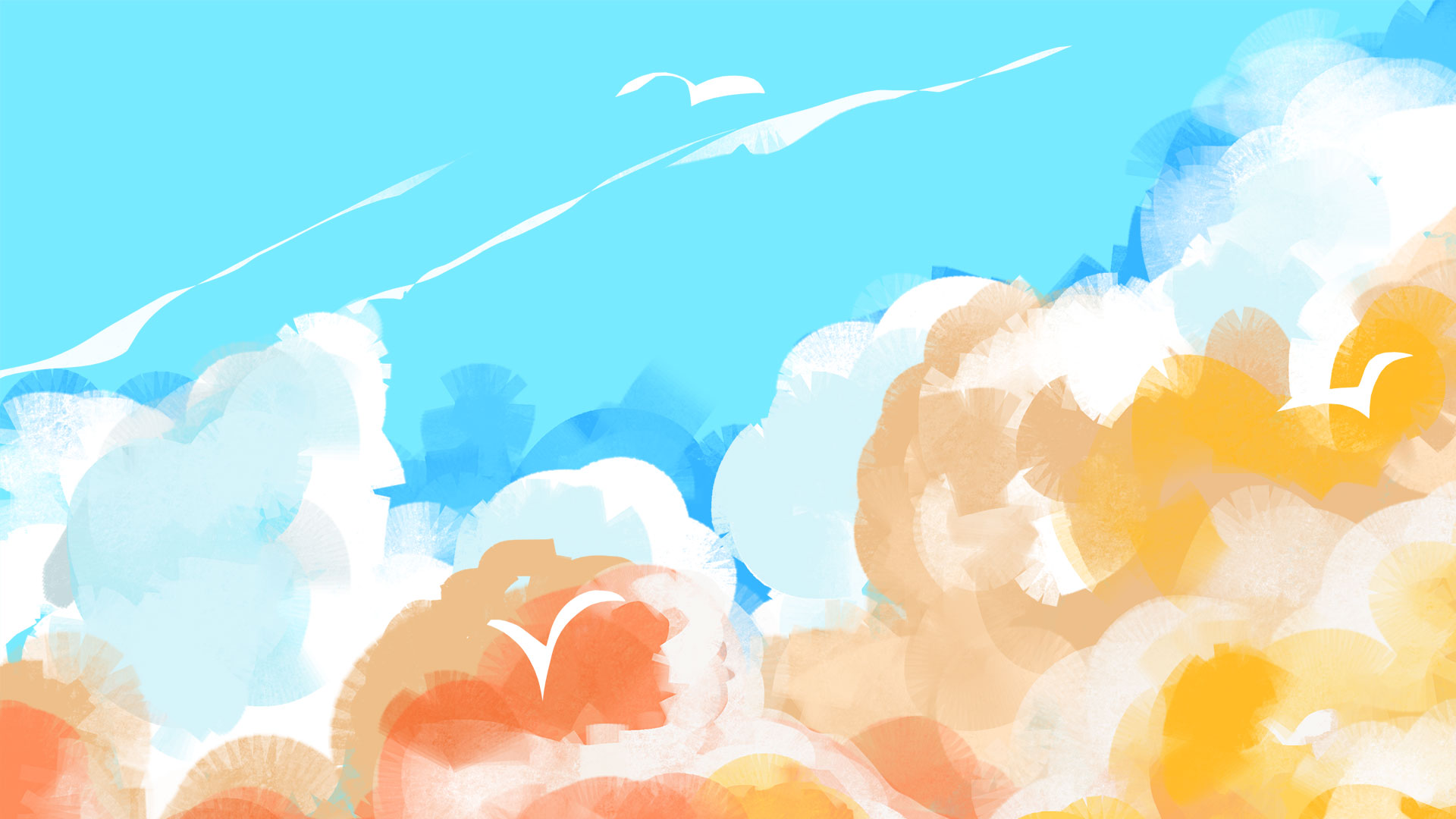 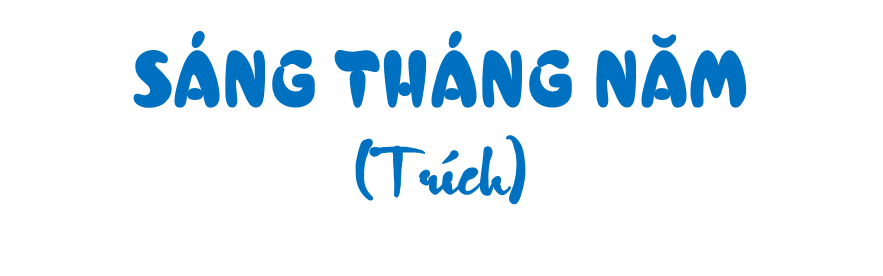 Bàn tay con nắm tay cha
Bàn tay Bác ấm vào da vào lòng.
Bác ngồi đó, lớn mênh mông
Trời xanh biển rộng ruộng đồng nước non....
(Tố Hữu)
Vui sao một sáng tháng Năm
Đường về Việt Bắc lên thăm Bác Hồ
Suối dài xanh mướt nương ngô
Bốn phương lồng lộng thủ đô gió ngàn...
Bác kêu con đến bên bàn
Bác ngồi Bác viết, nhà sàn đơn sơ
Con bồ câu trắng ngây thơ
Nó đi tìm thóc quanh bồ công văn
Lát rồi, chim nhé, chim ăn
Bác Hồ còn bận khách văn đến nhà.
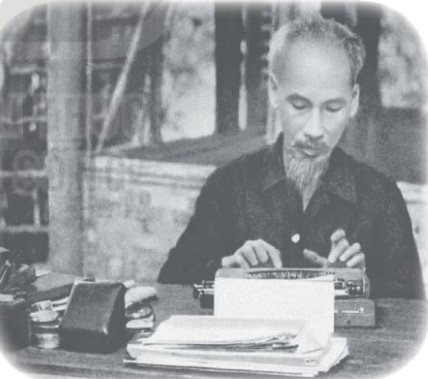 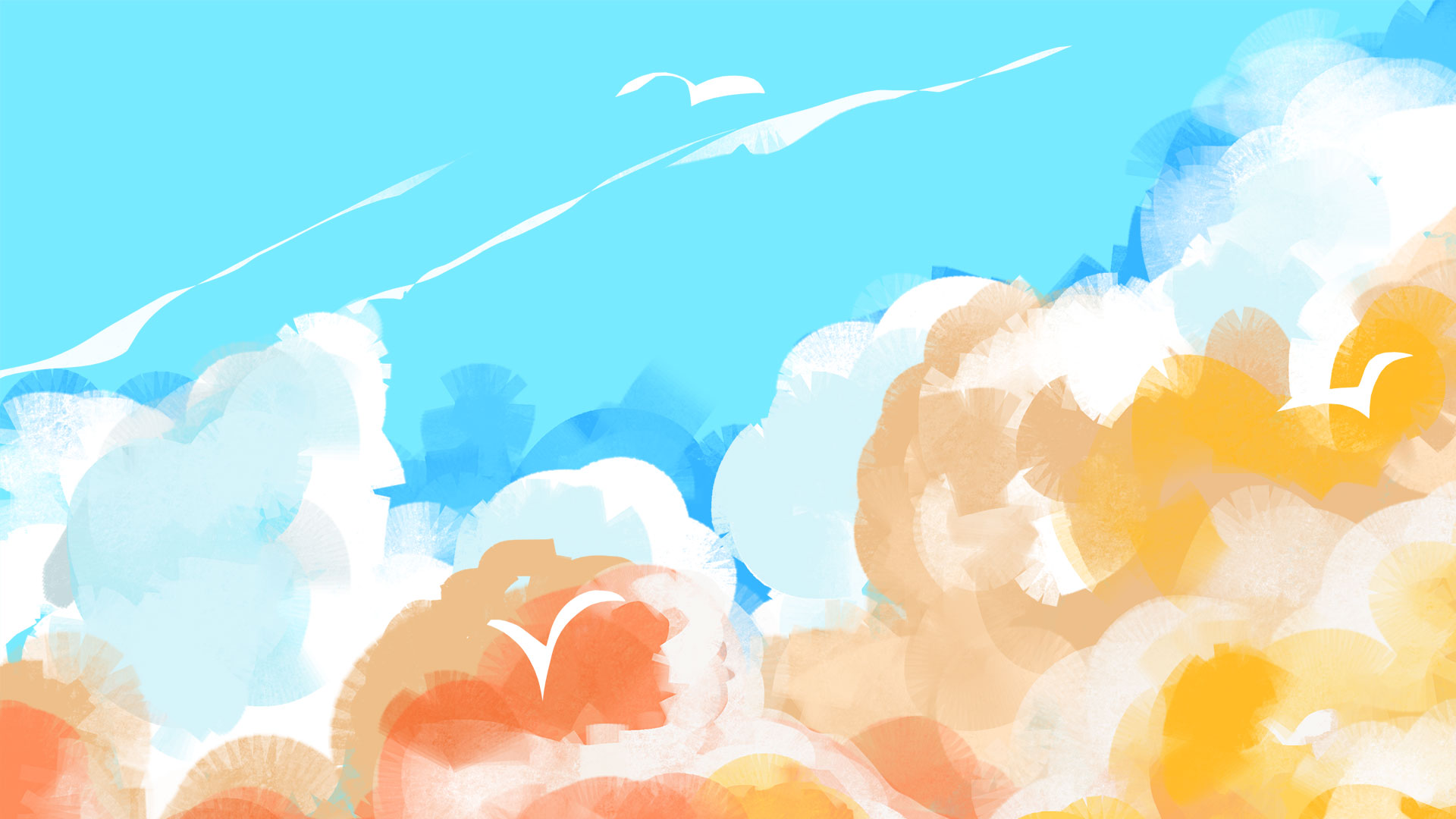 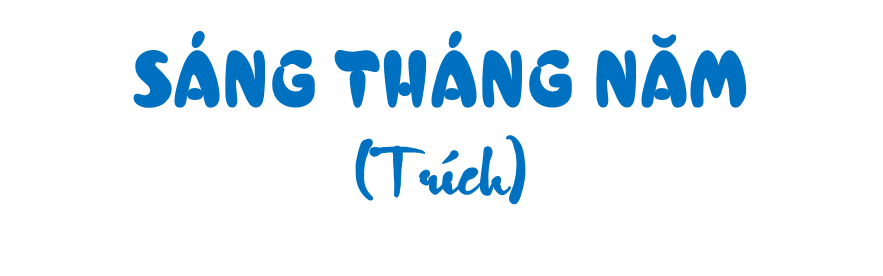 CHIA KHỔ
3
1
Bàn tay con nắm tay cha
Bàn tay Bác ấm vào da vào lòng.
Bác ngồi đó, lớn mênh mông
Trời xanh biển rộng ruộng đồng nước non....
(Tố Hữu)
Vui sao một sáng tháng Năm
Đường về Việt Bắc lên thăm Bác Hồ
Suối dài xanh mướt nương ngô
Bốn phương lồng lộng thủ đô gió ngàn...
2
Bác kêu con đến bên bàn
Bác ngồi Bác viết, nhà sàn đơn sơ
Con bồ câu trắng ngây thơ
Nó đi tìm thóc quanh bồ công văn
Lát rồi, chim nhé, chim ăn
Bác Hồ còn bận khách văn đến nhà.
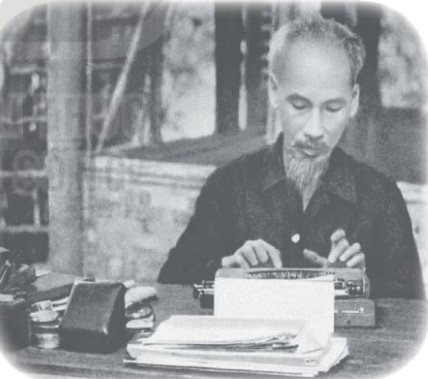 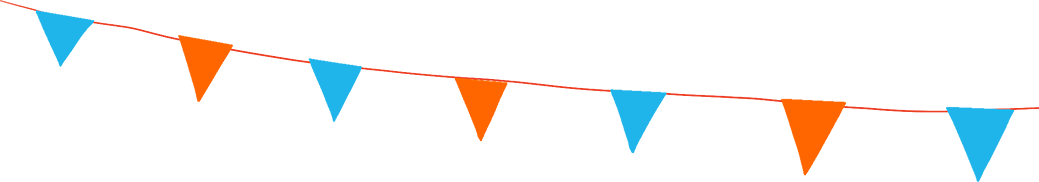 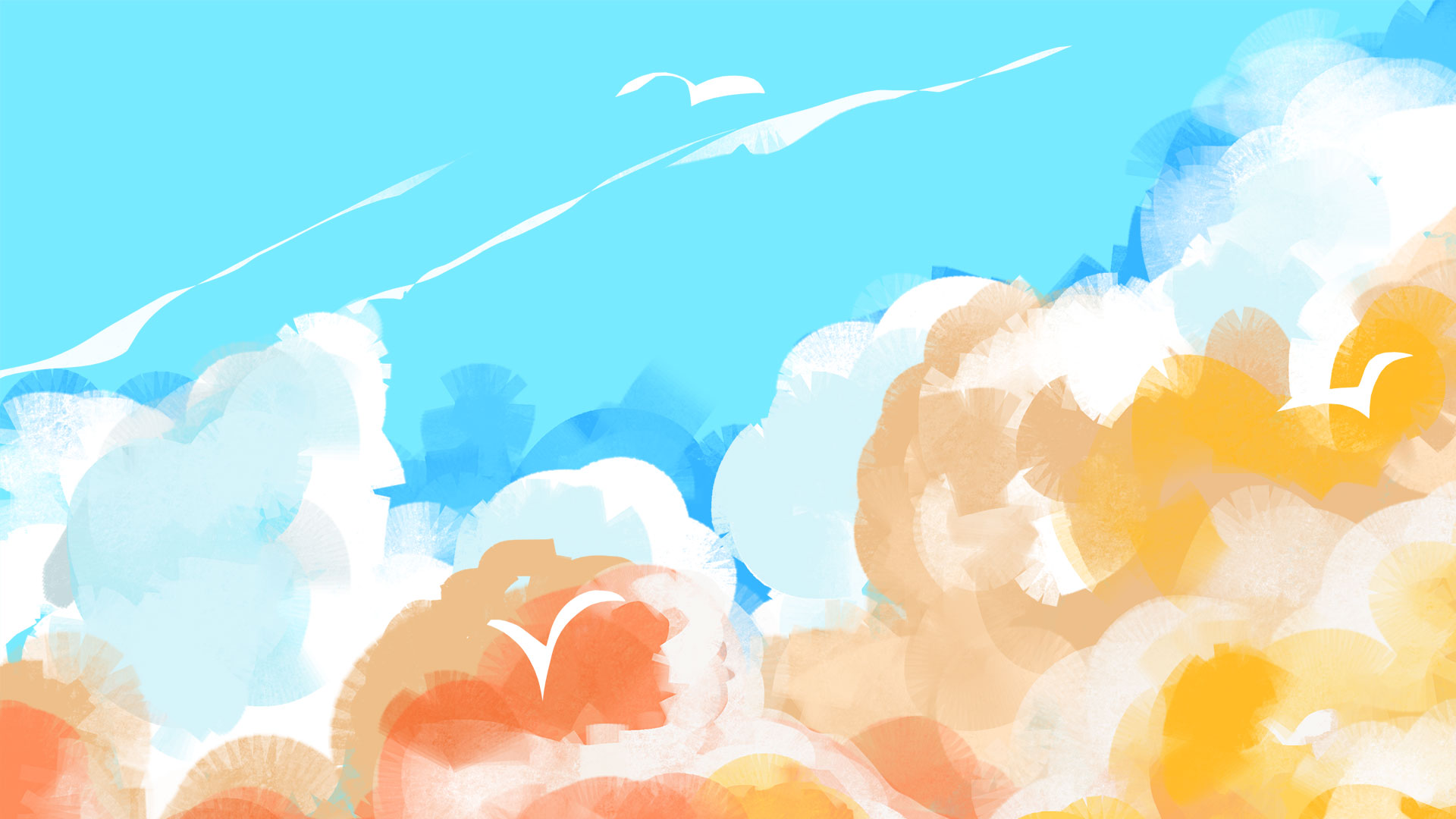 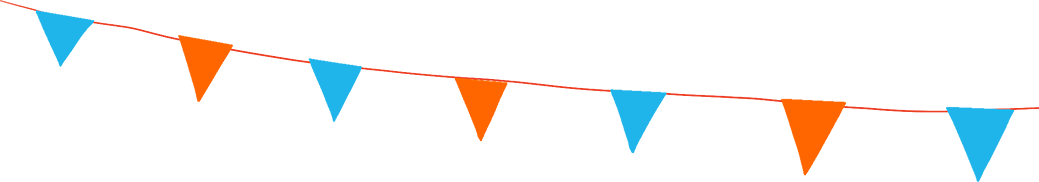 LUYỆN ĐỌC TỪ KHÓ
01
02
lồng lộng
nương ngô
03
nước non
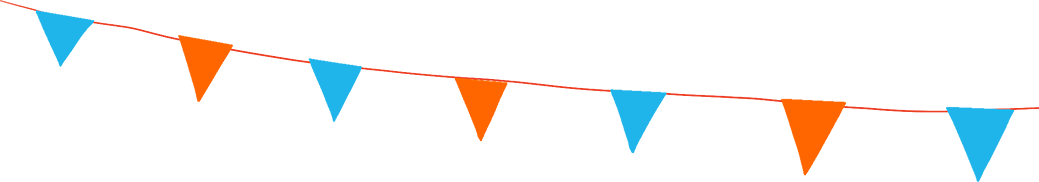 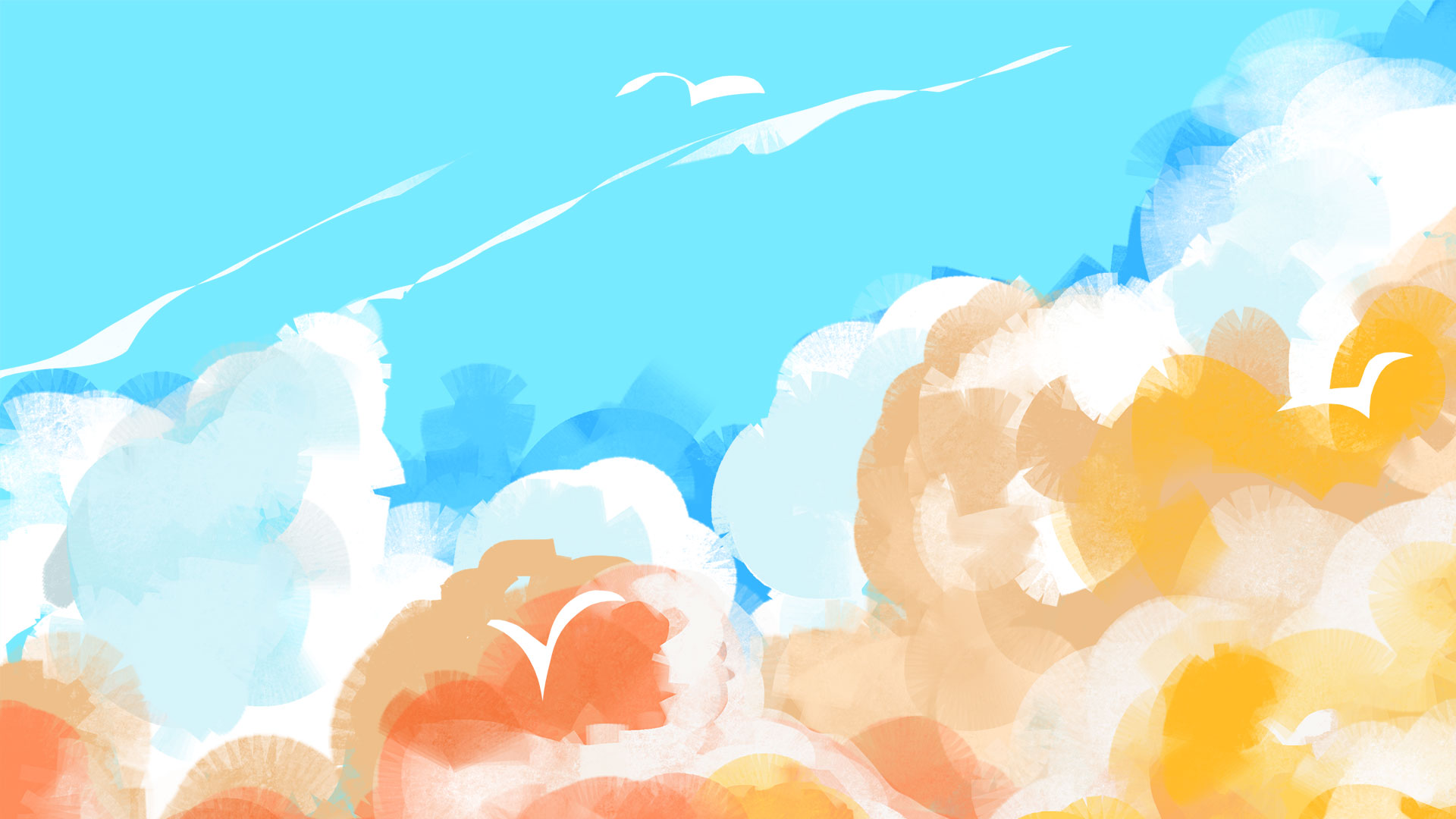 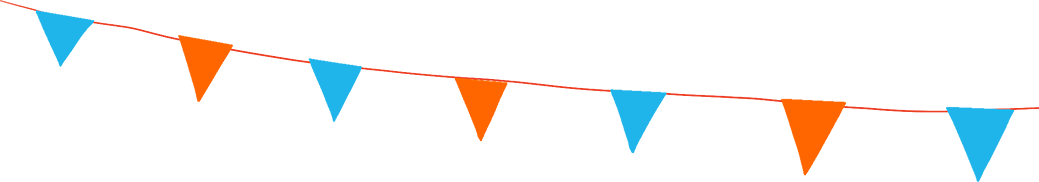 LUYỆN ĐỌC CÂU
Vui sao/  một sáng tháng Nǎm /Đường về Việt Bắc / lên thǎm Bác Hồ / Suối dài/  xanh mướt nương ngô/Bốn phương lồng lộng/ thủ đô gió ngàn...
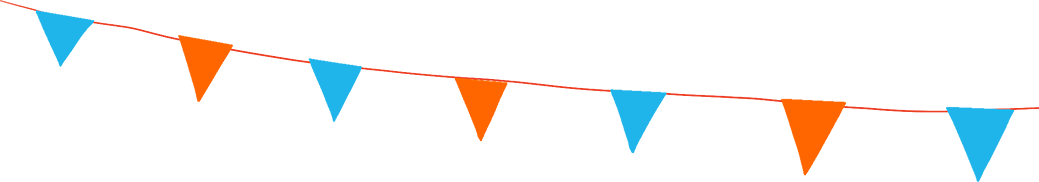 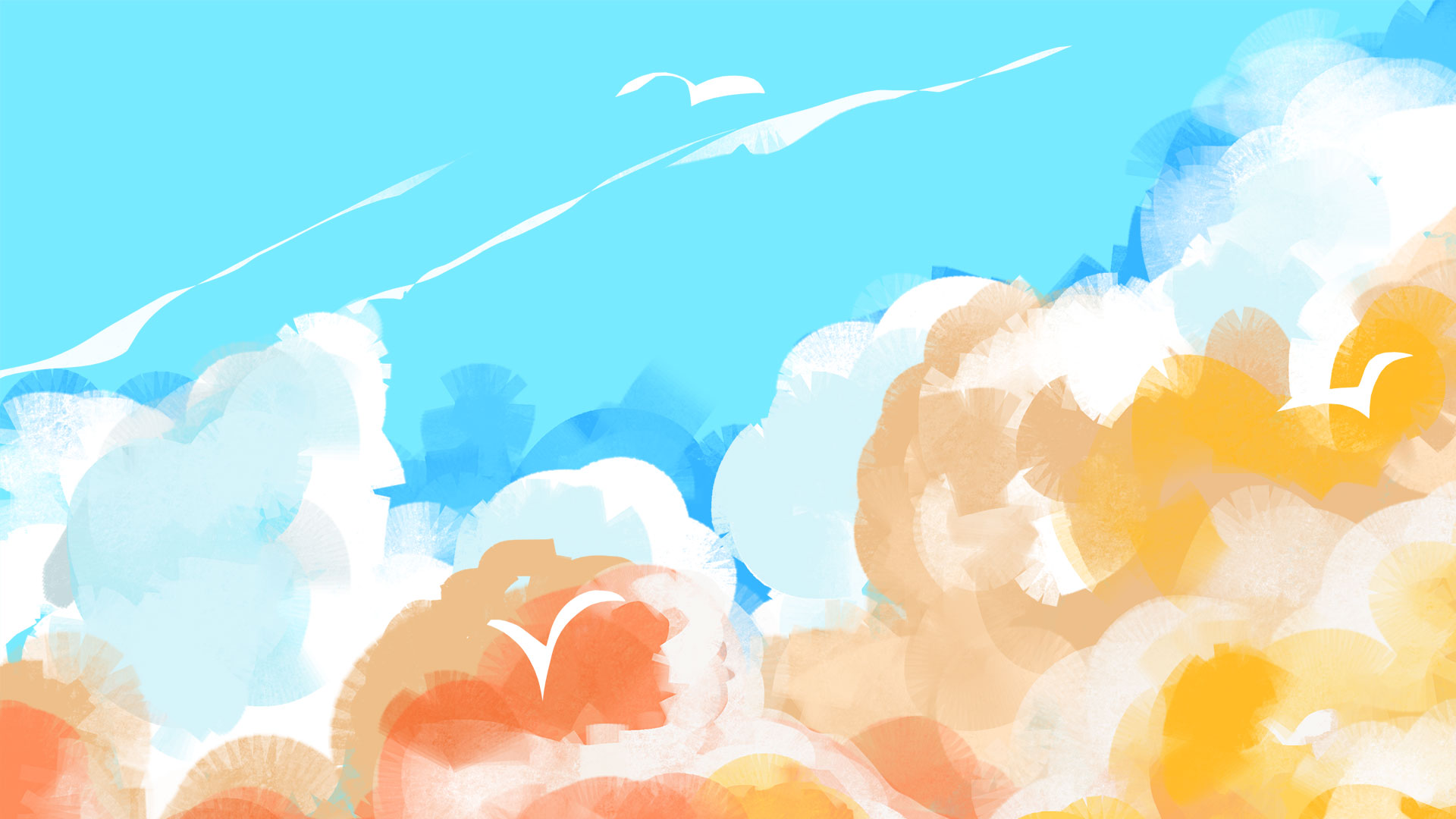 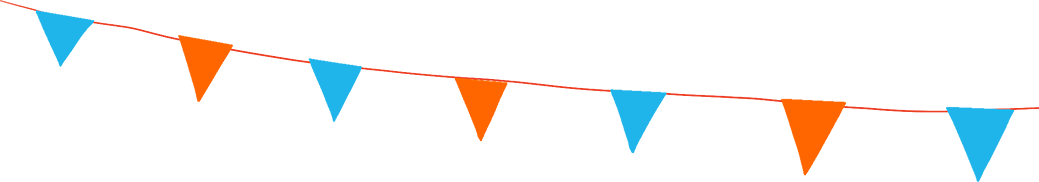 GIẢI NGHĨA TỪ KHÓ
Việt Bắc: căn cứ địa của cách mạng Việt Nam trong giai đoạn 1945 – 1954, bao gồm 6 tỉnh: Cao Bằng, Bắc Kạn, Lạng Sơn, Hà Giang, Tuyên Quang, Thái Nguyên.
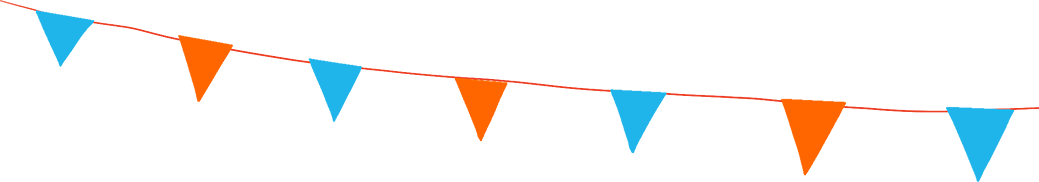 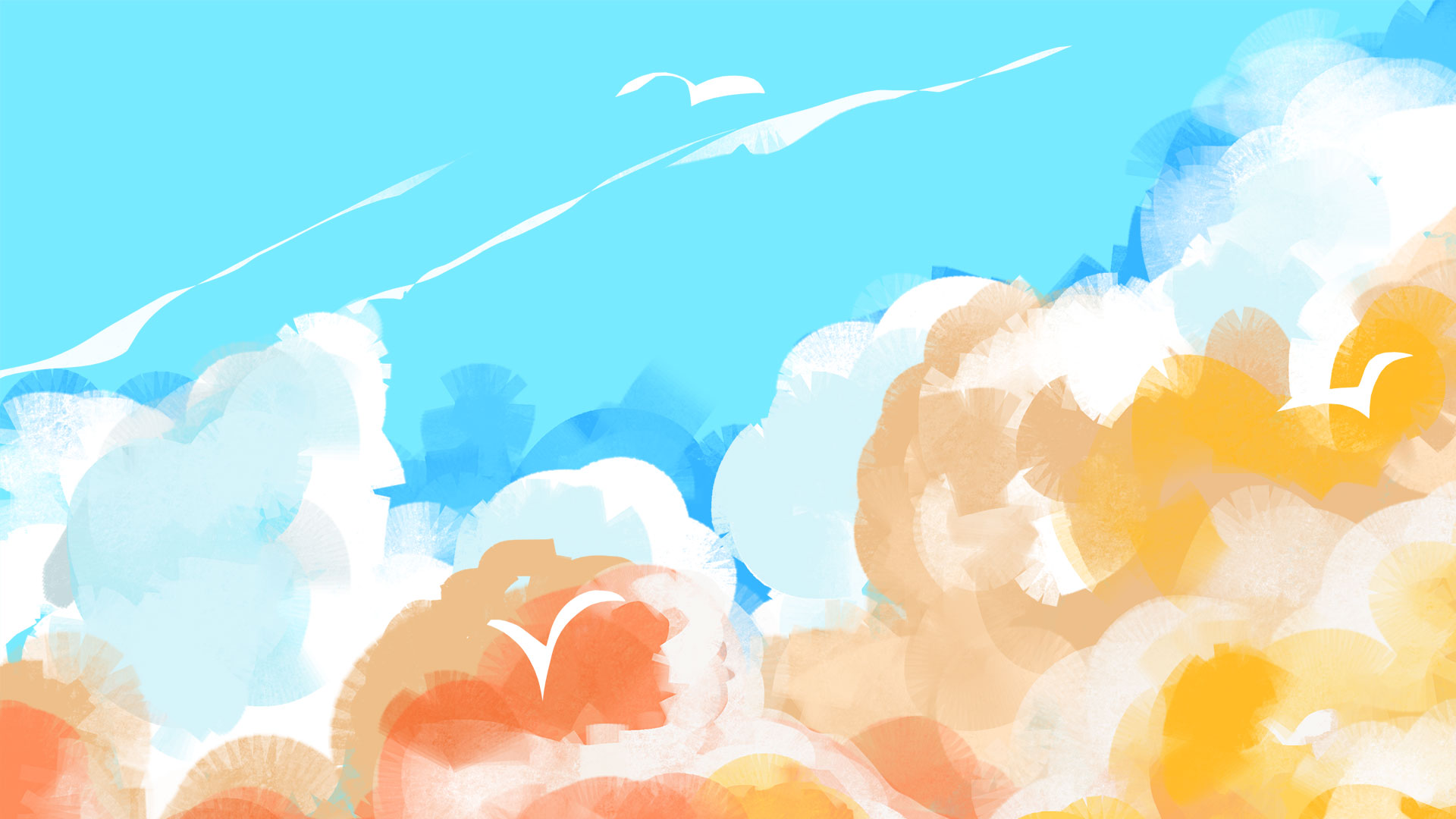 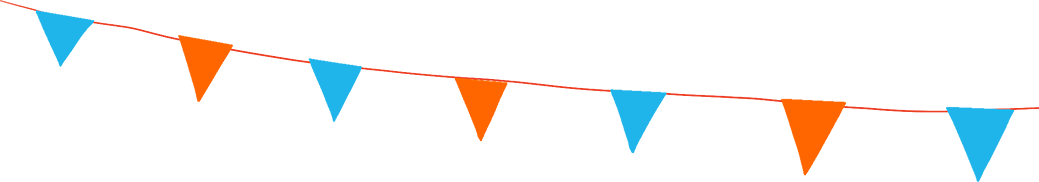 GIẢI NGHĨA TỪ KHÓ
Bồ: đồ dùng đan bằng tre nứa để đựng thóc, ngô, khoai, sắn,...
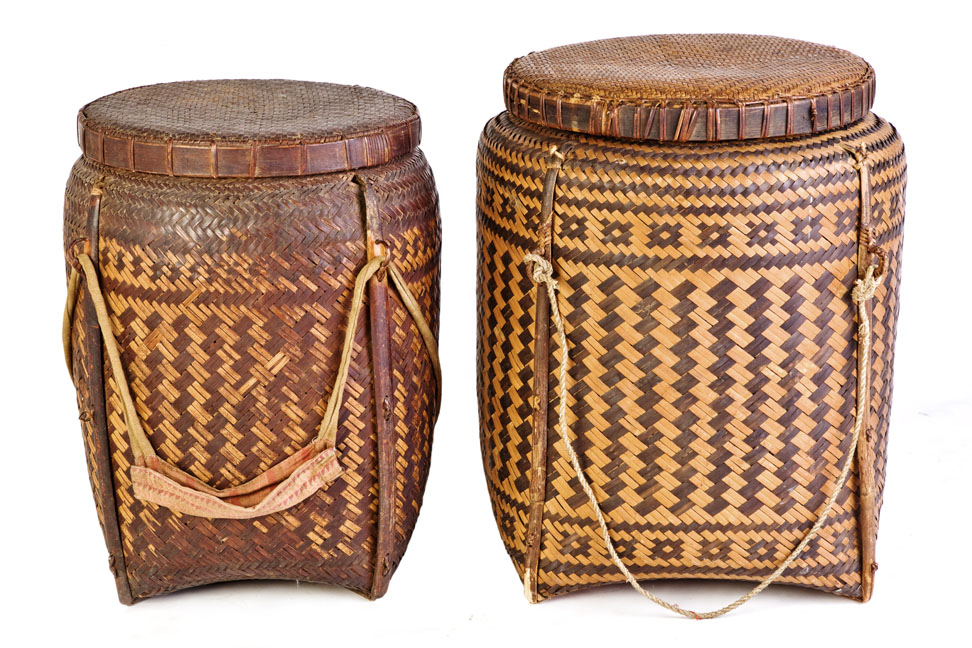 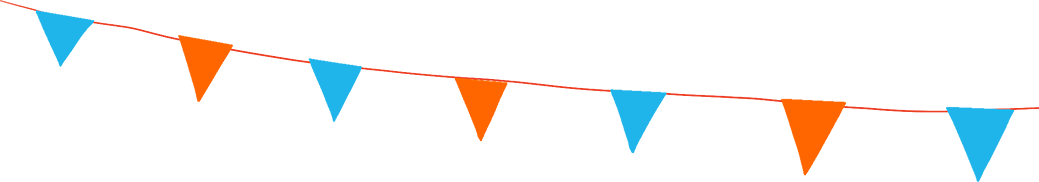 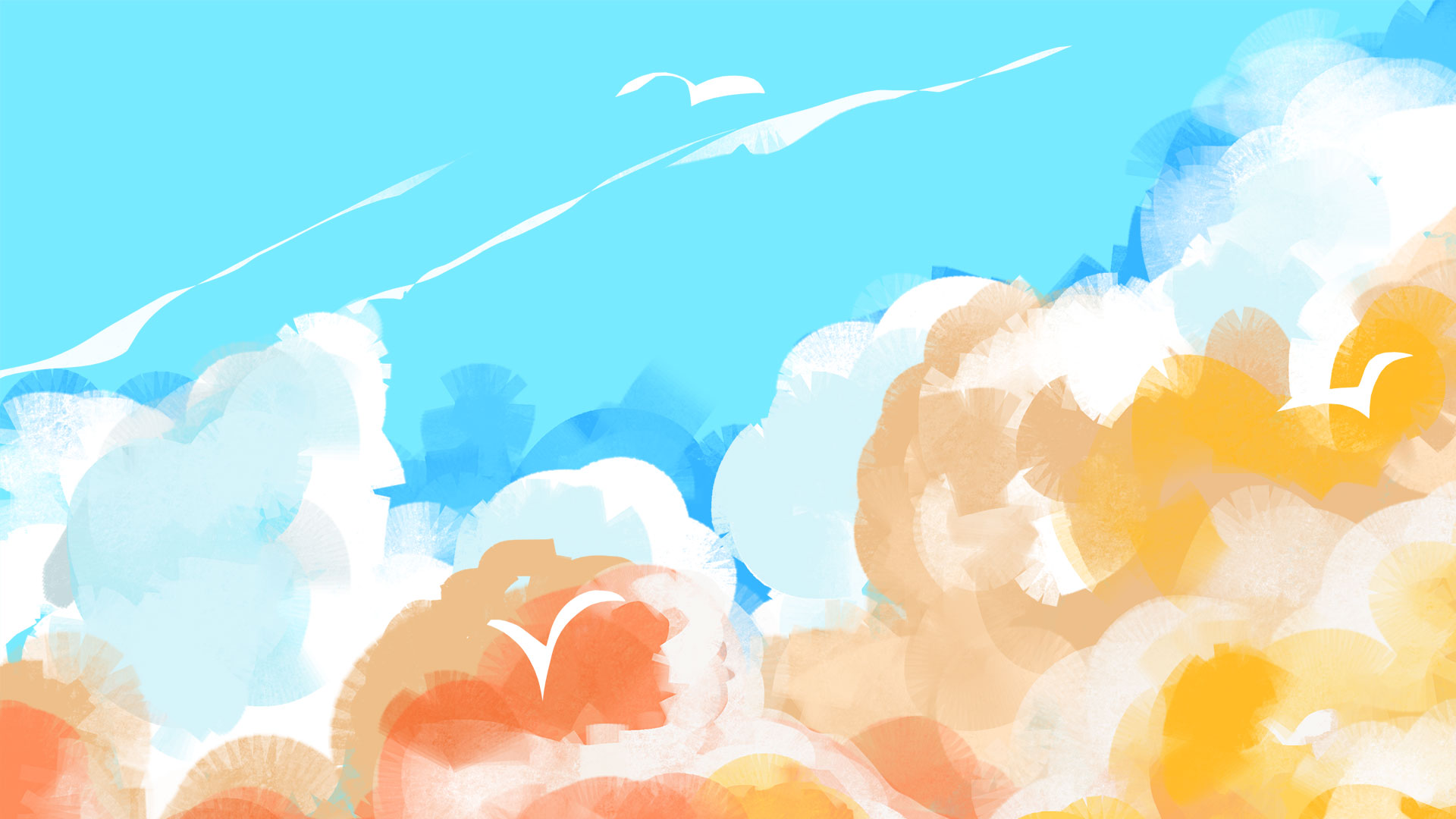 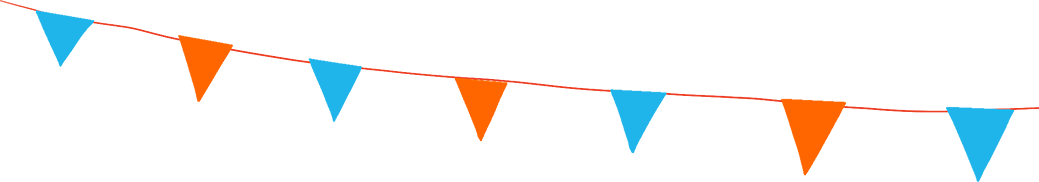 GIẢI NGHĨA TỪ KHÓ
Kêu (tiếng địa phương): gọi.
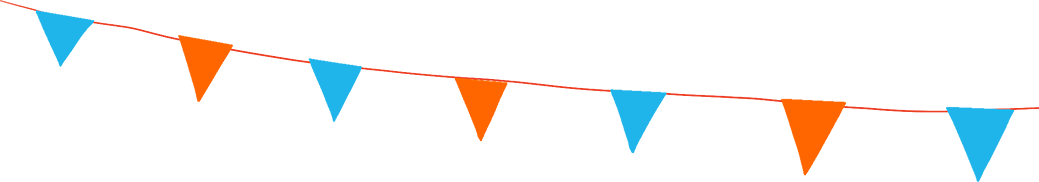 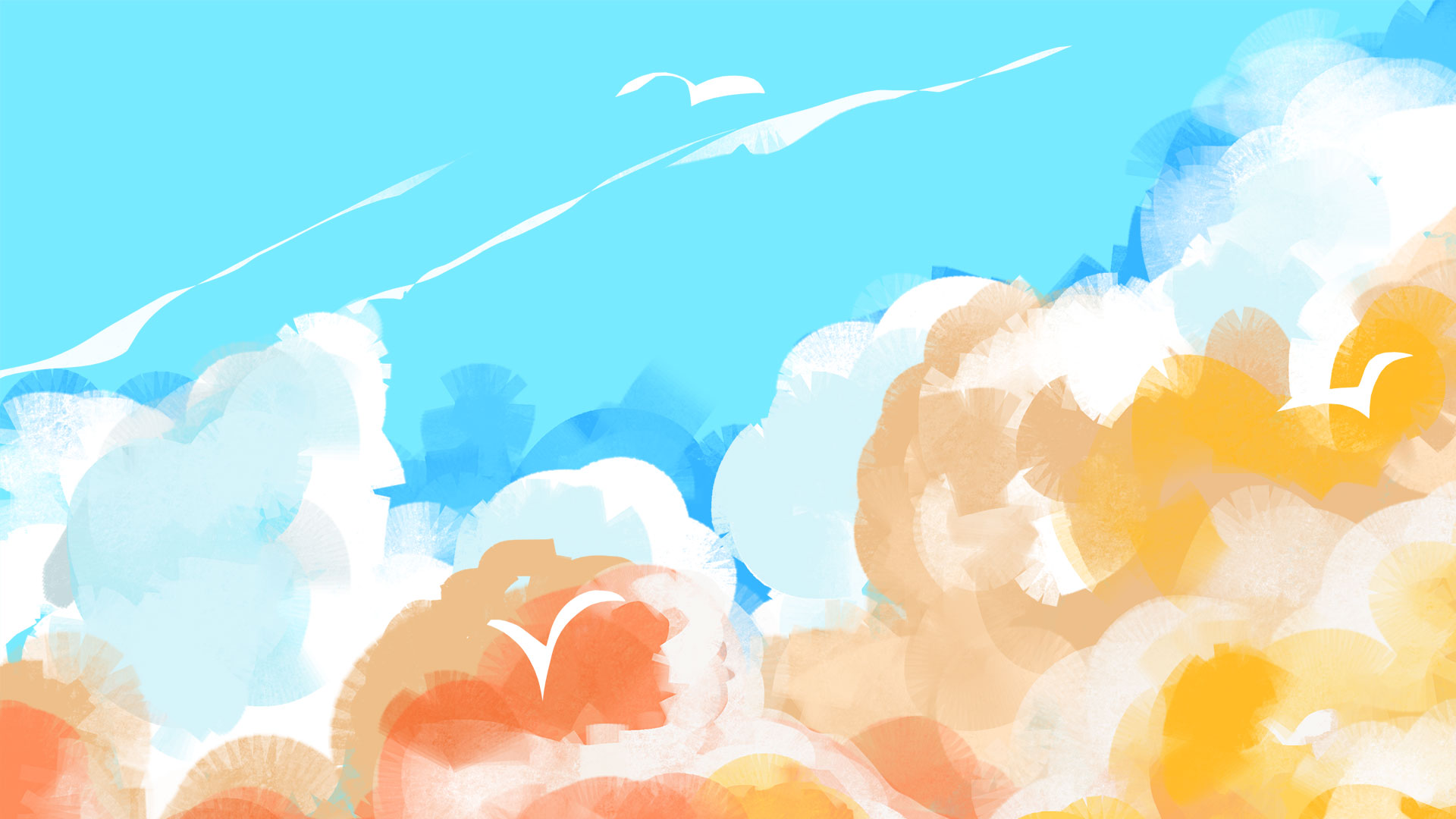 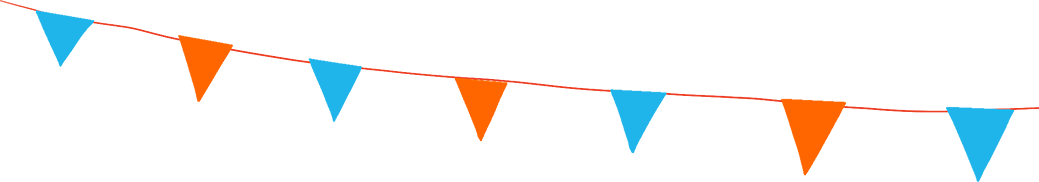 LUYỆN ĐỌC TRONG NHÓM
Tiêu chí đánh giá
1. Đọc đúng.
2. Đọc to, rõ.
3. Đọc ngắt, nghỉ đúng chỗ.
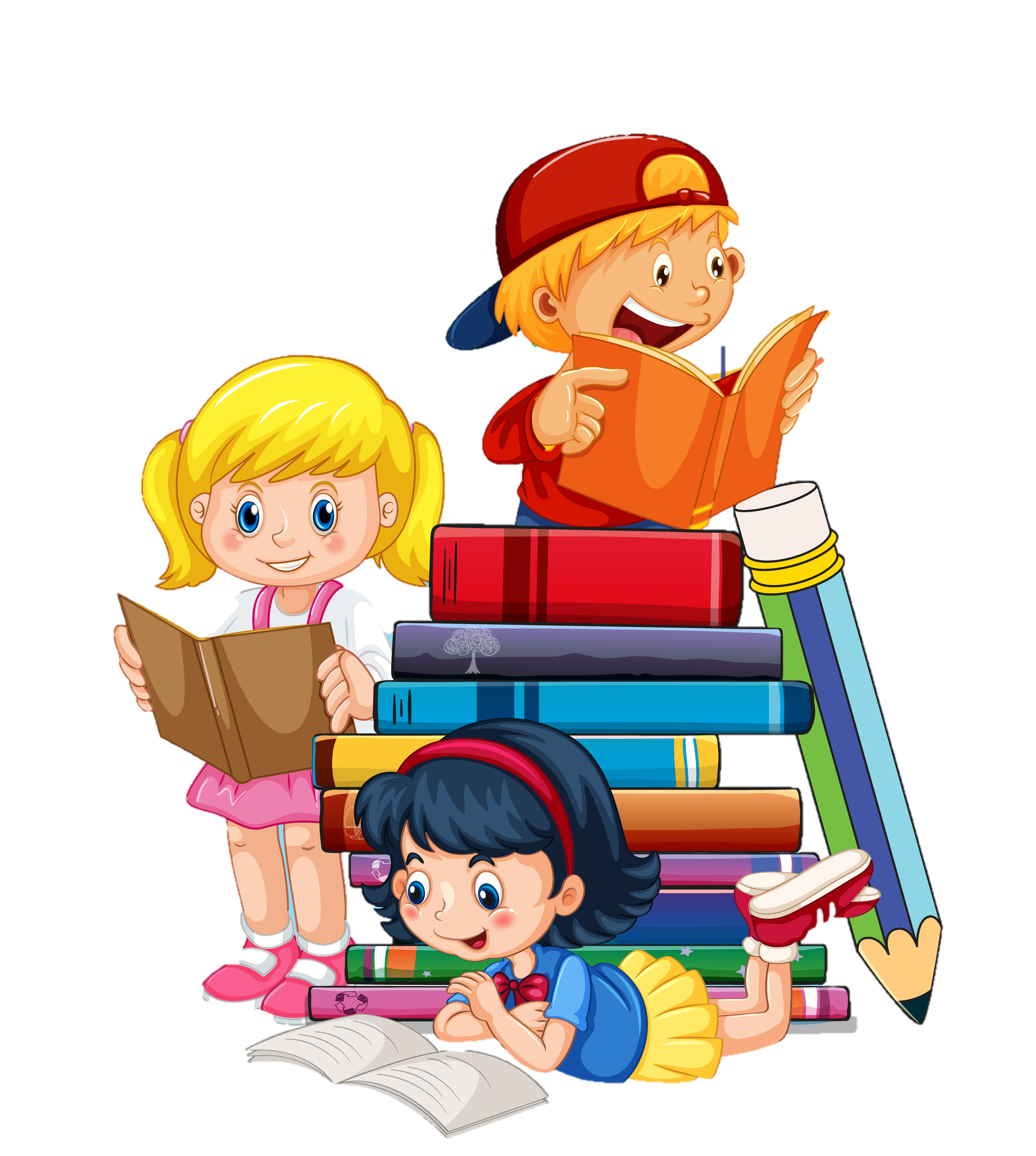 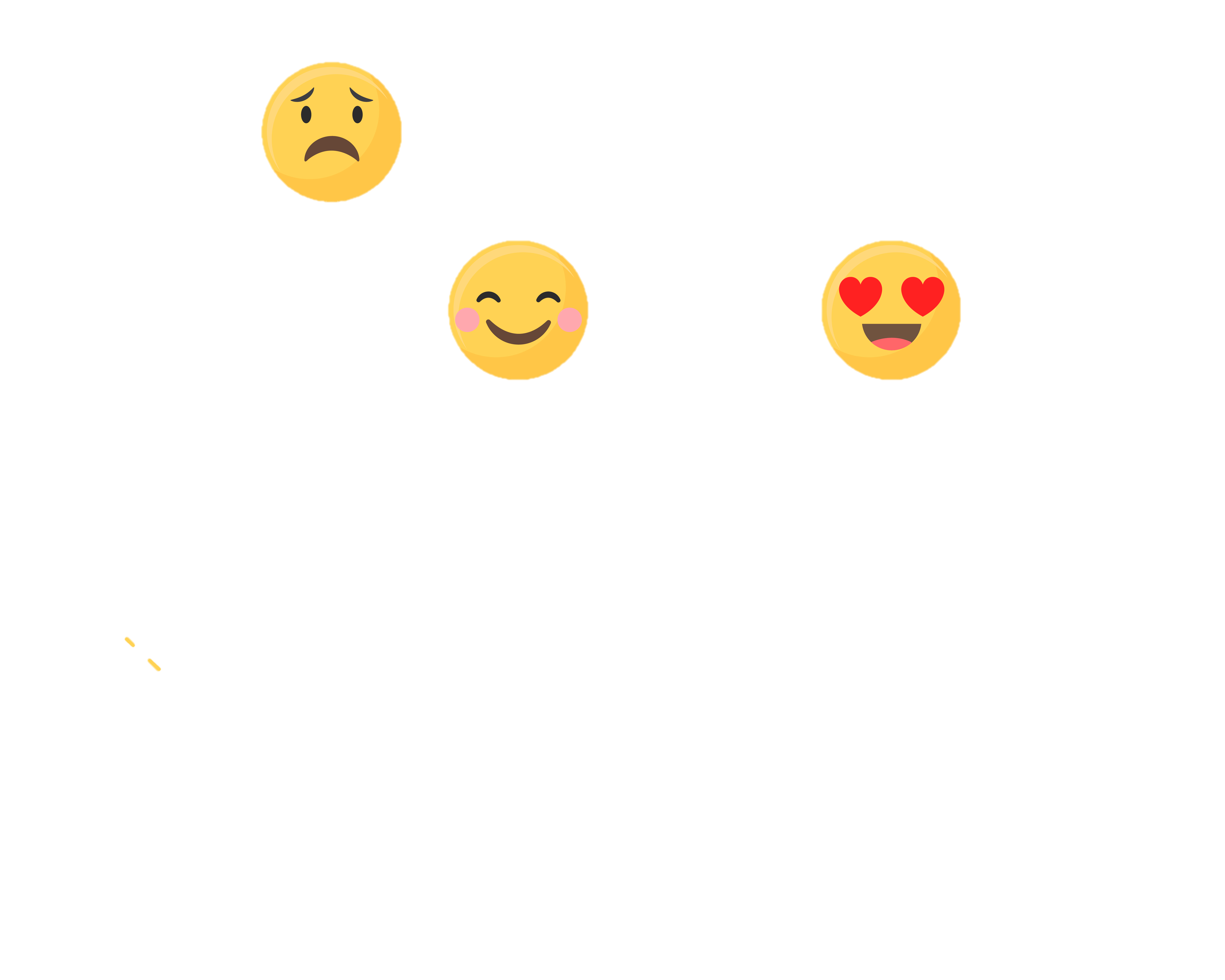 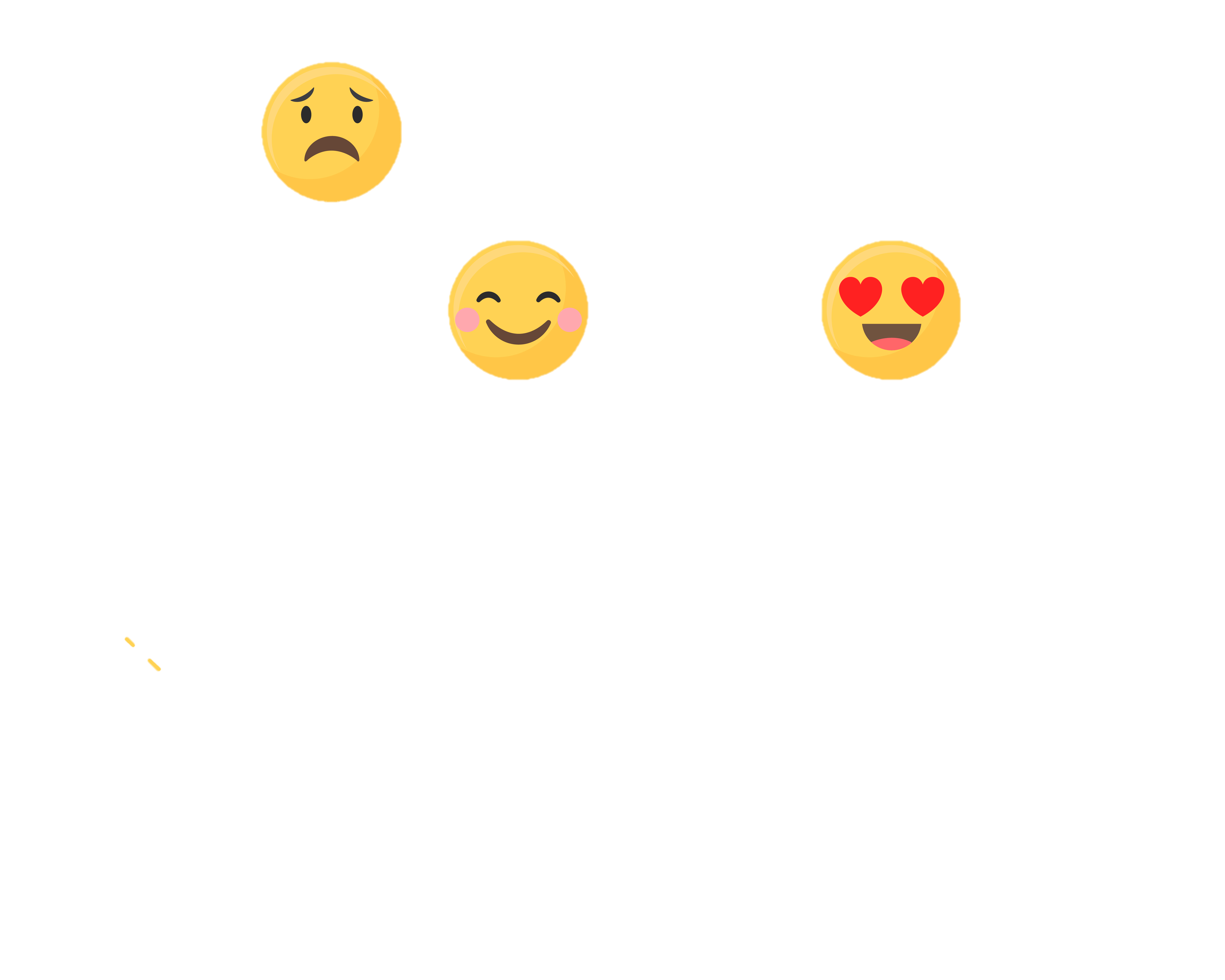 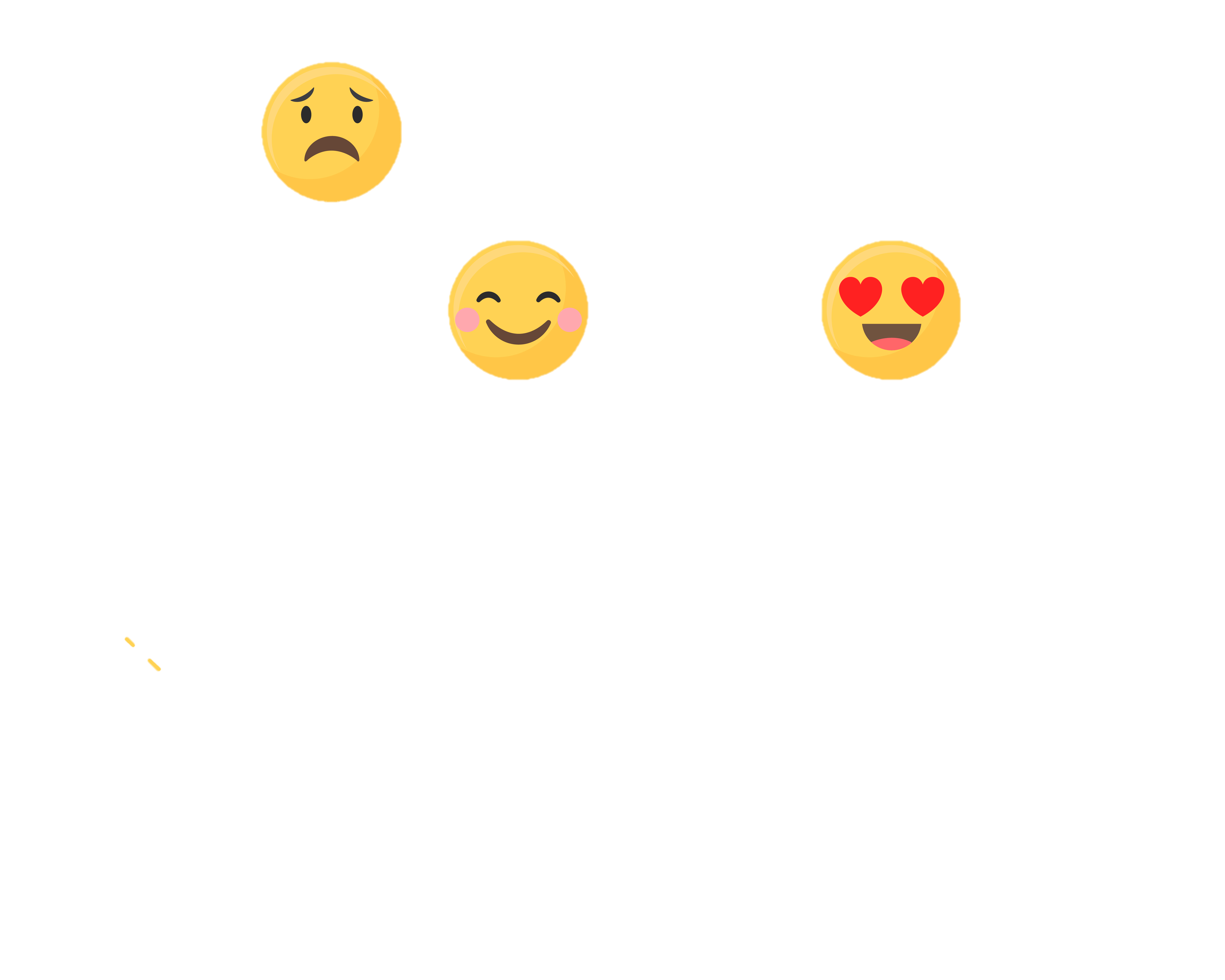 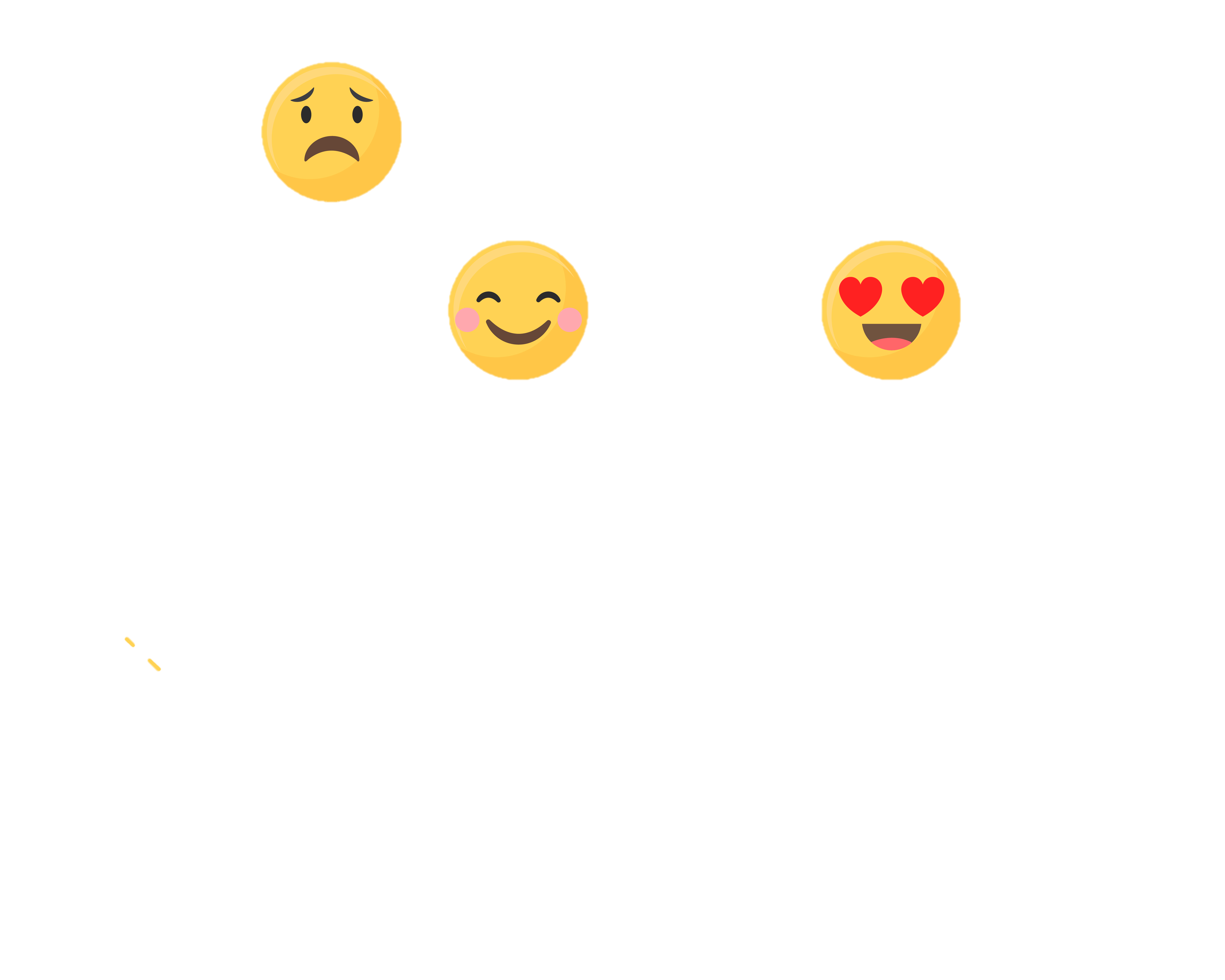 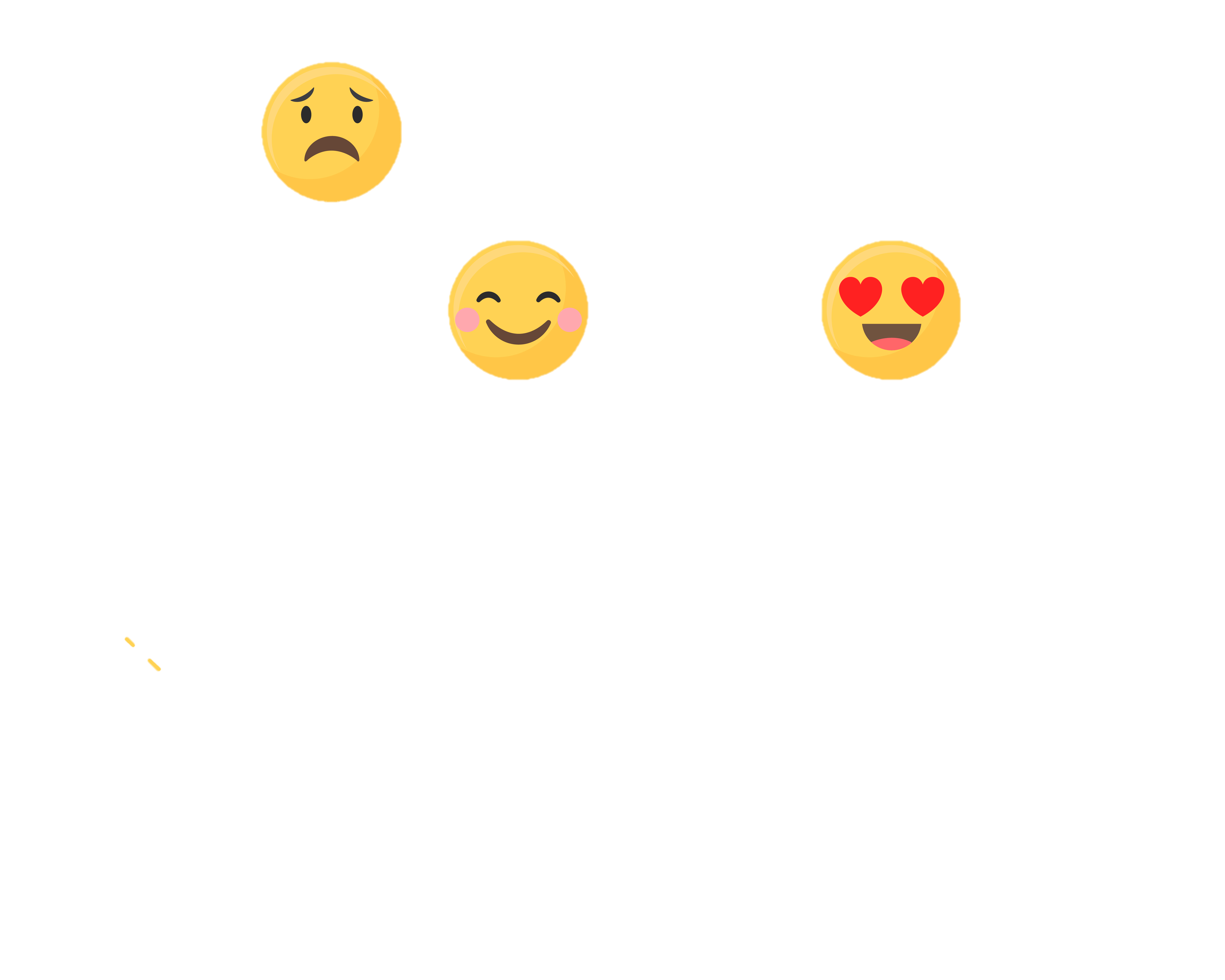 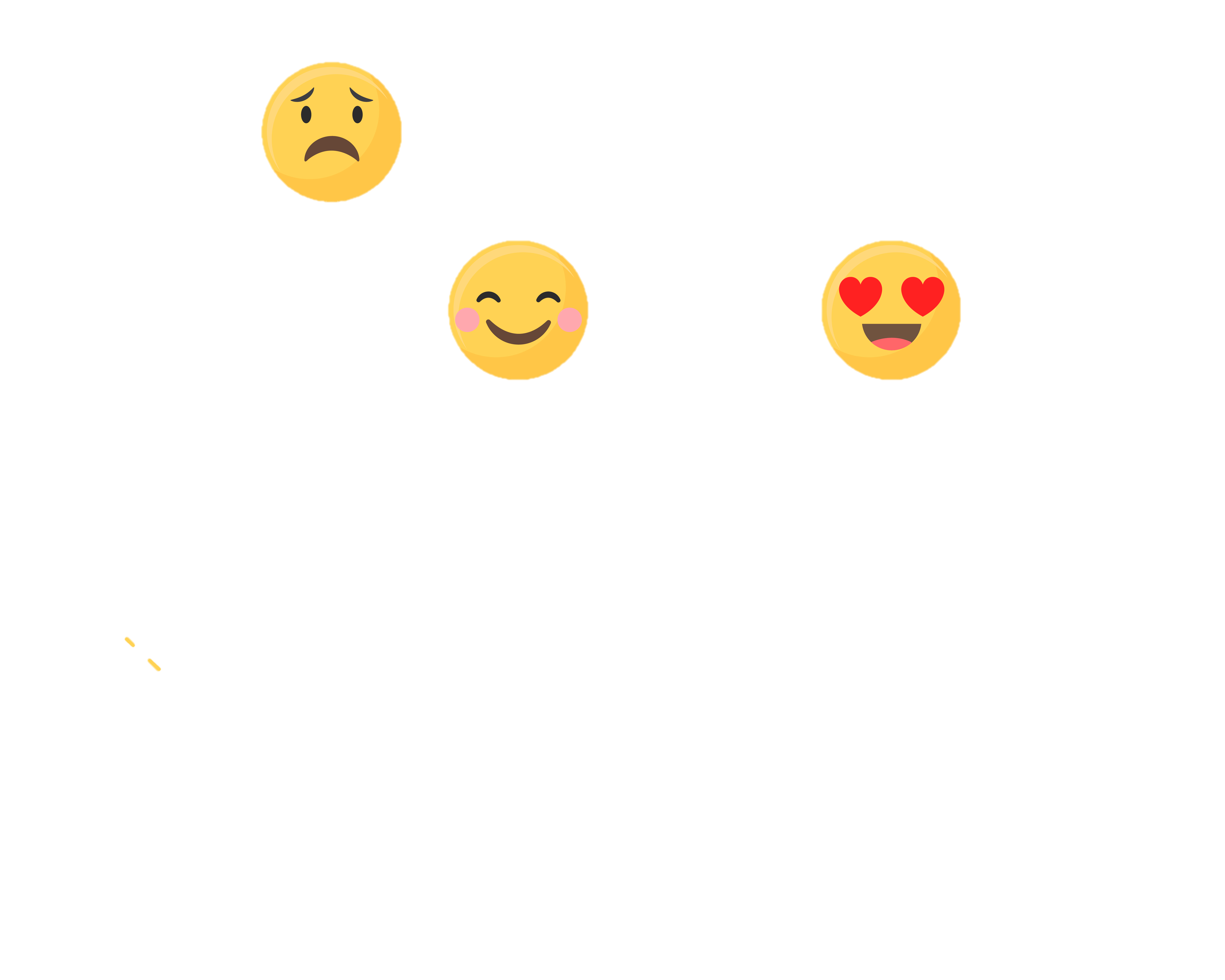 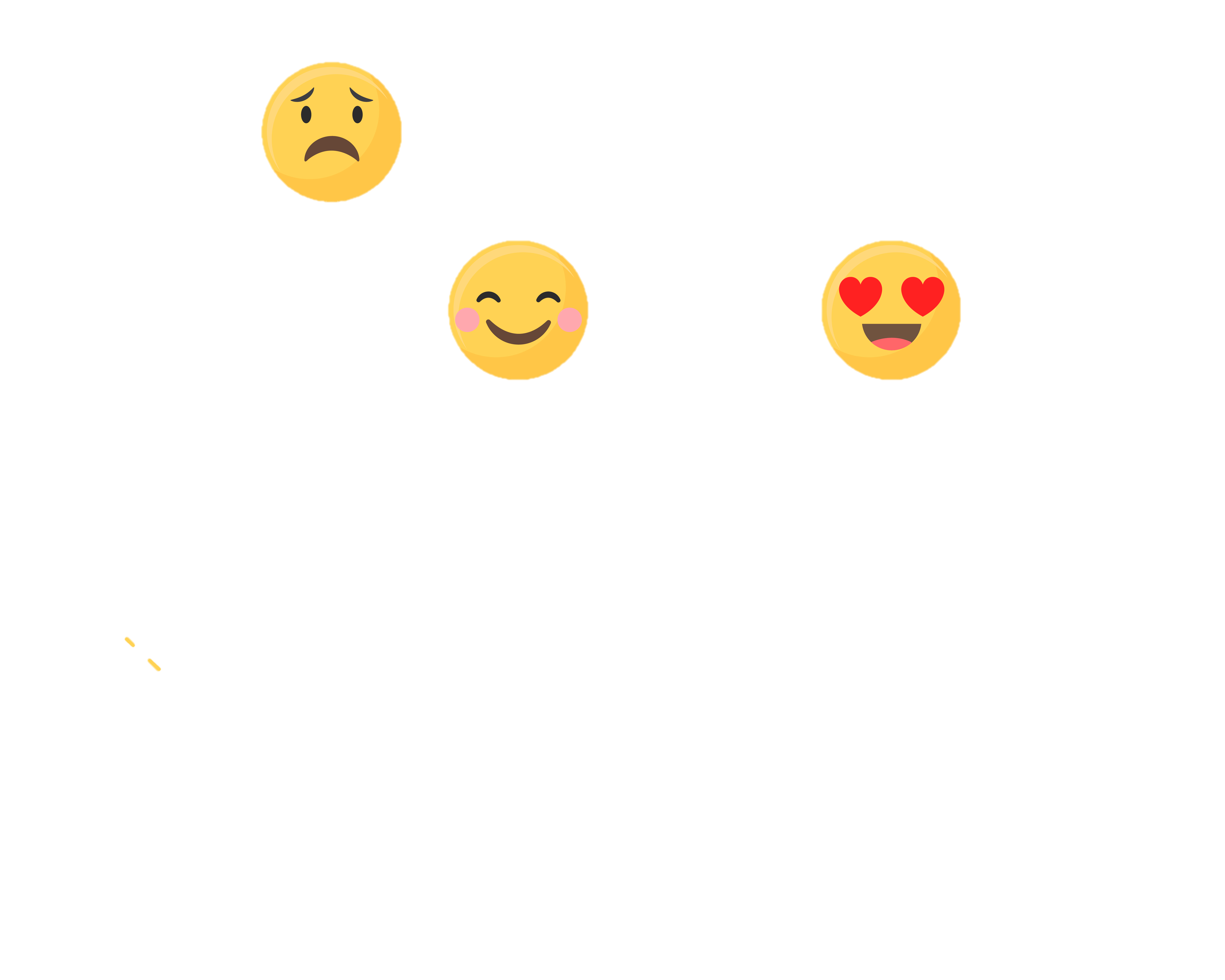 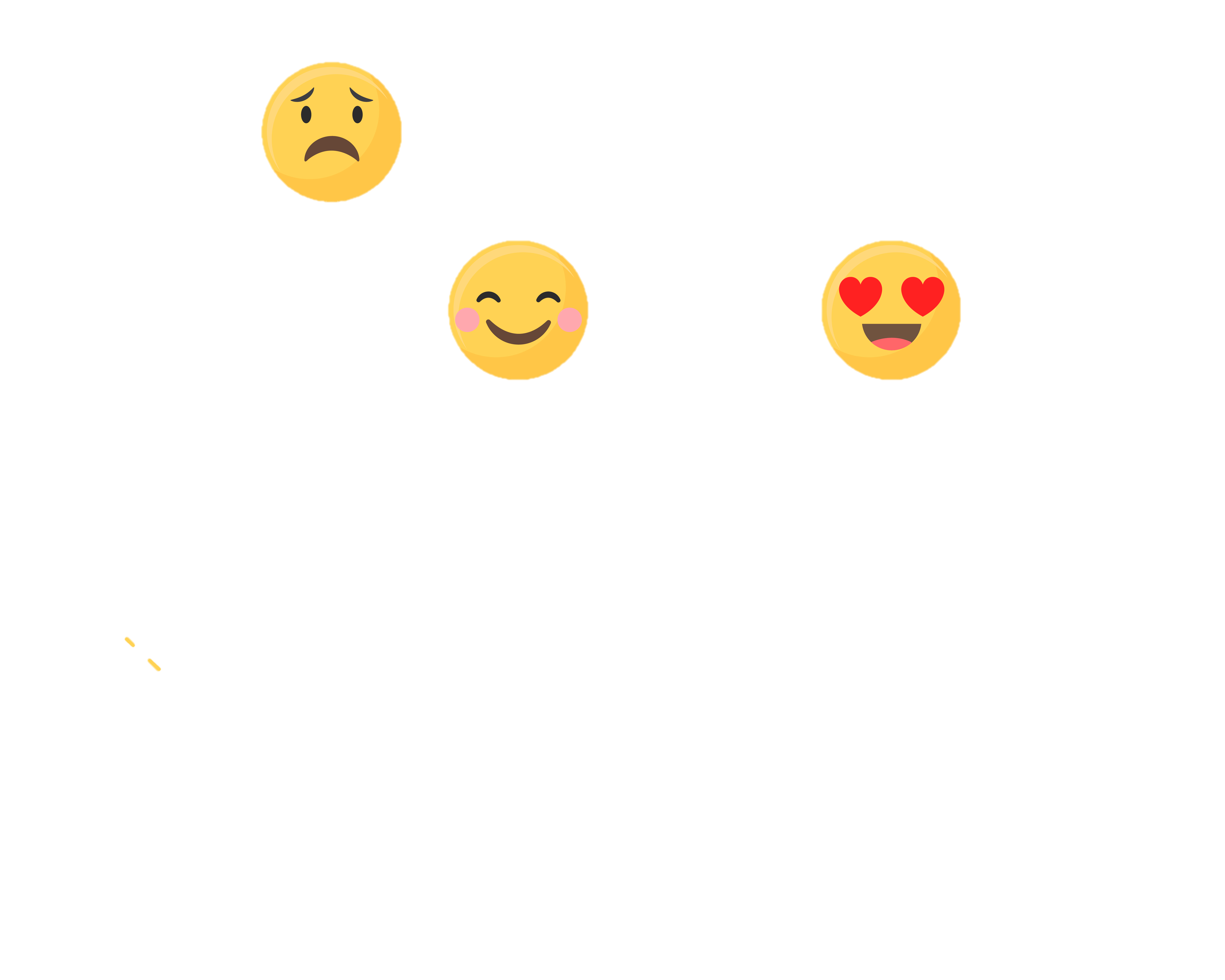 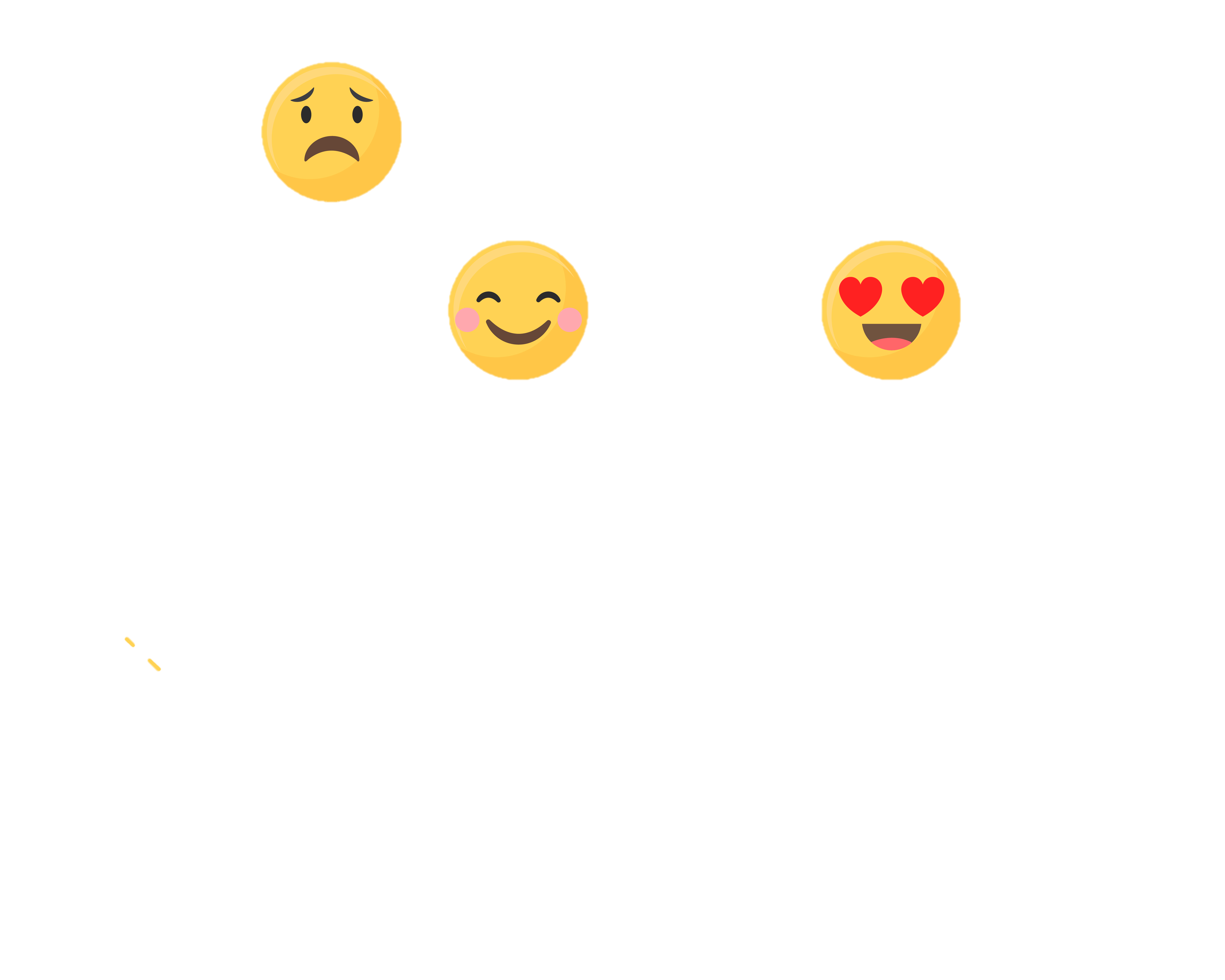 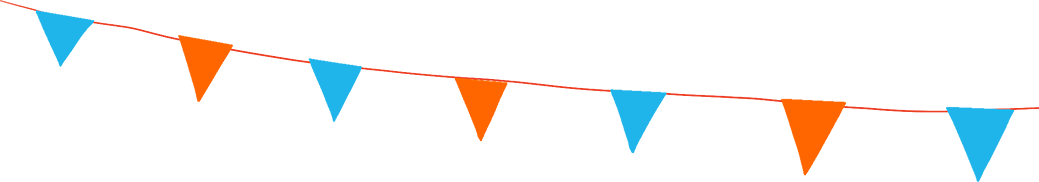 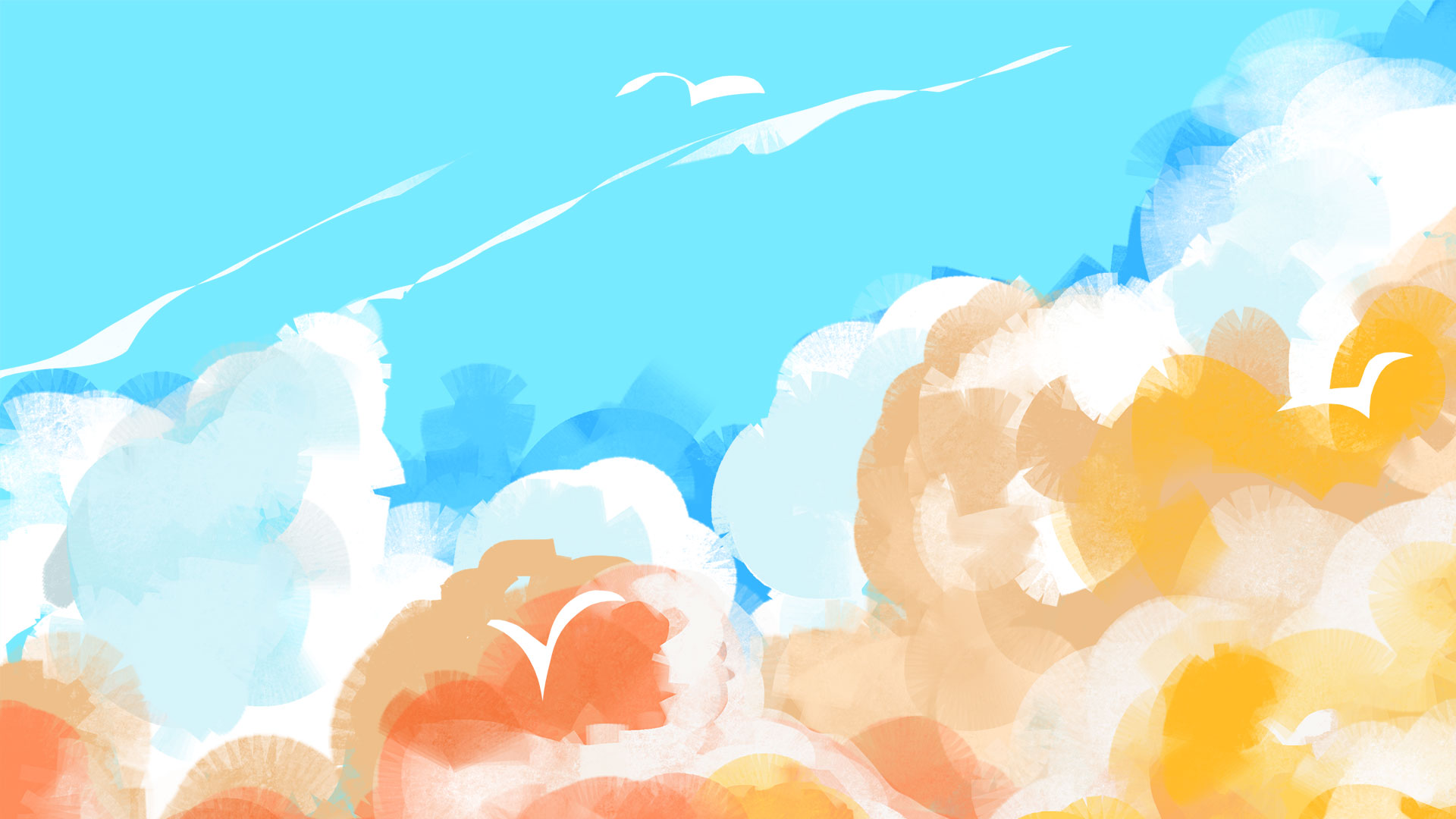 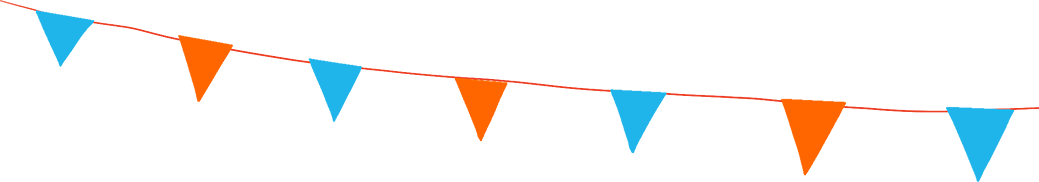 LUYỆN ĐỌC TRƯỚC LỚP
Tiêu chí đánh giá
1. Đọc đúng.
2. Đọc to, rõ.
3. Đọc ngắt, nghỉ đúng chỗ.
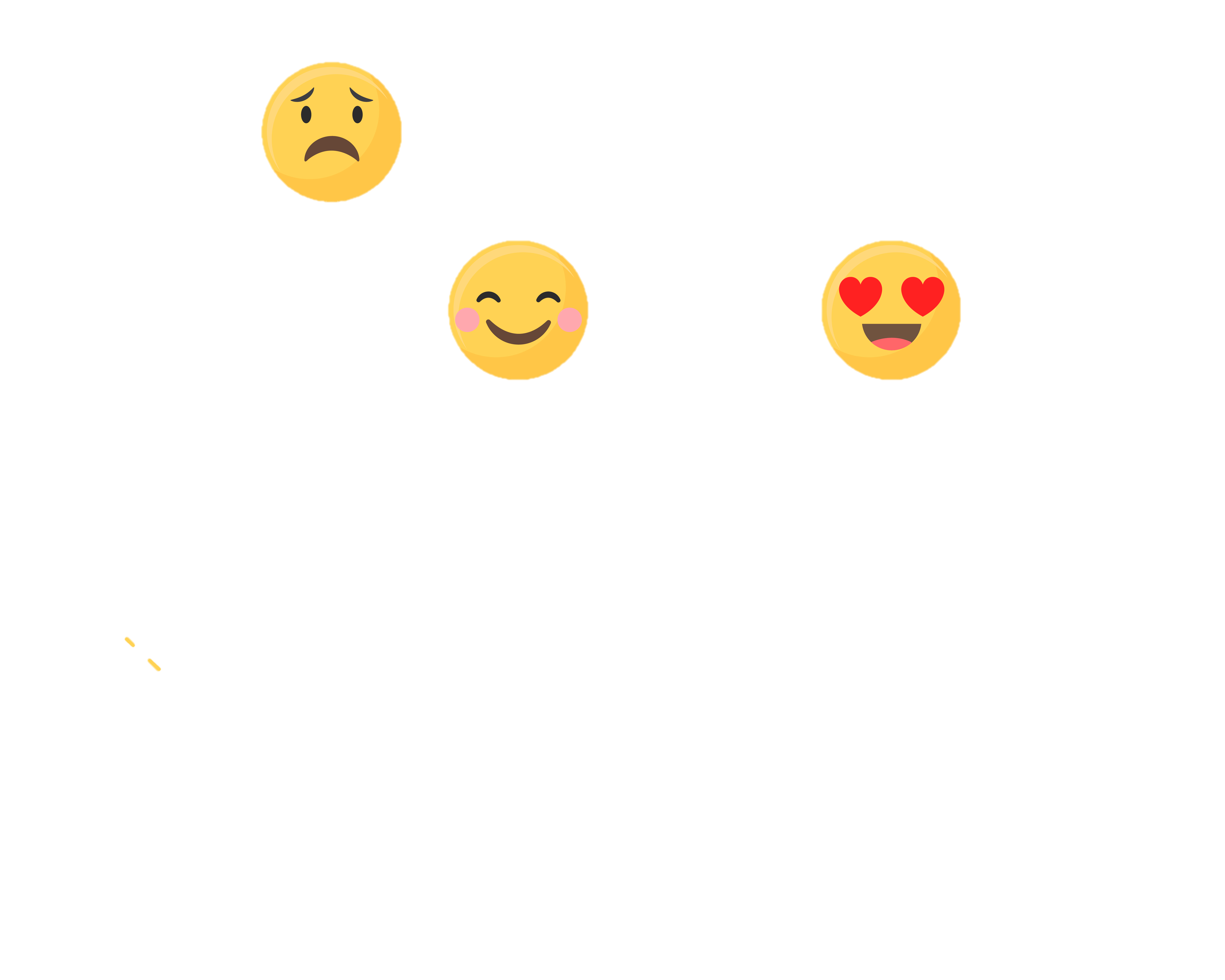 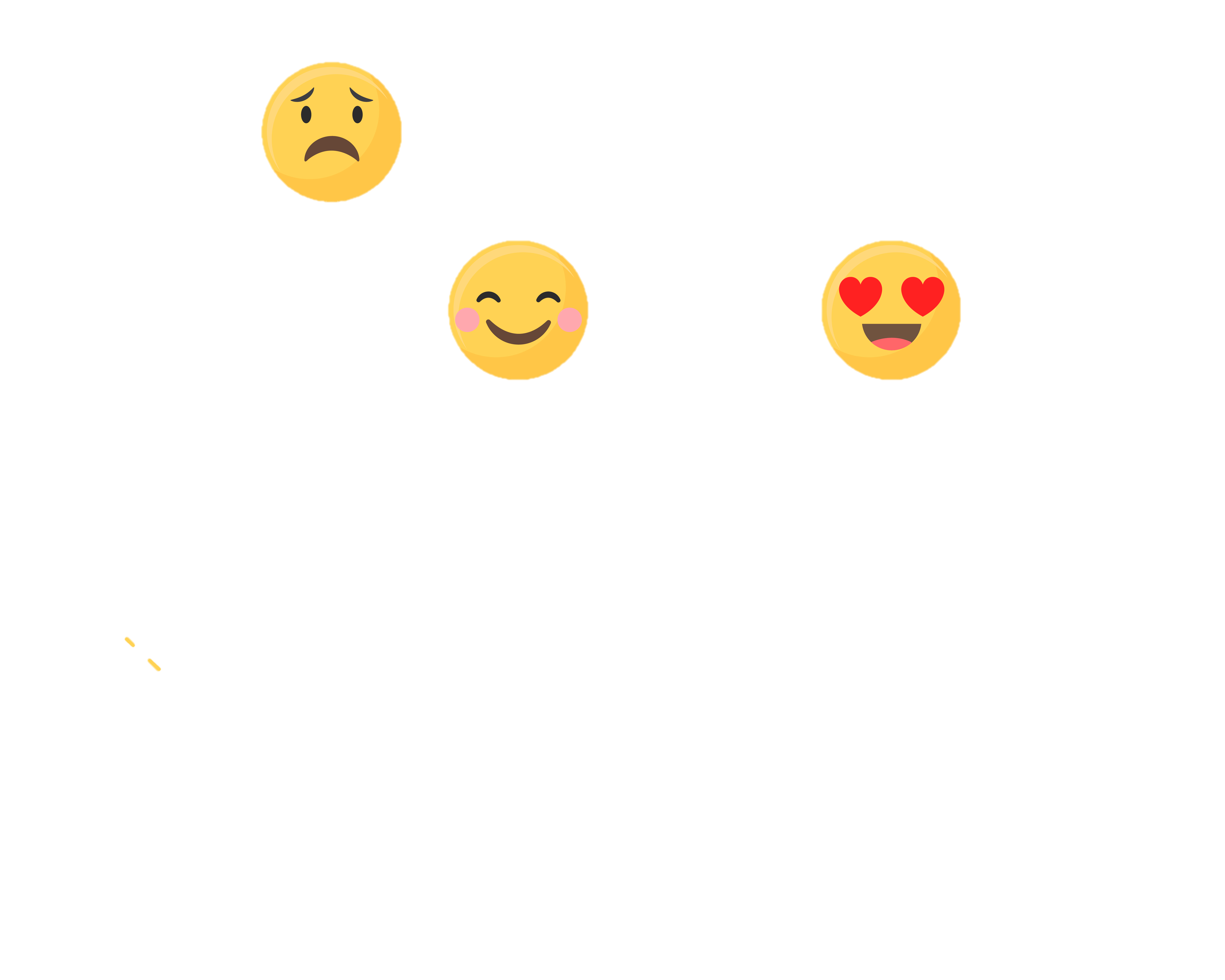 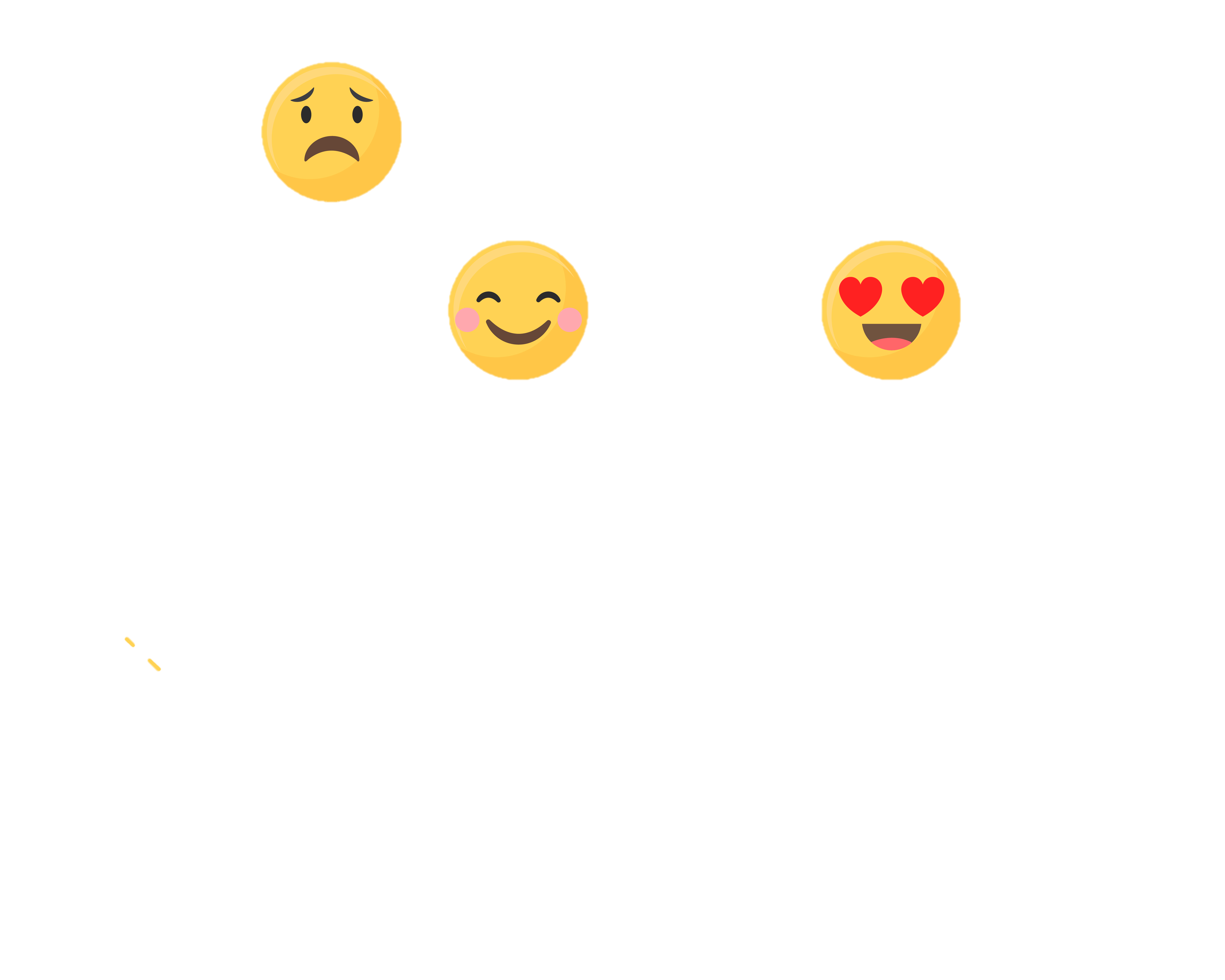 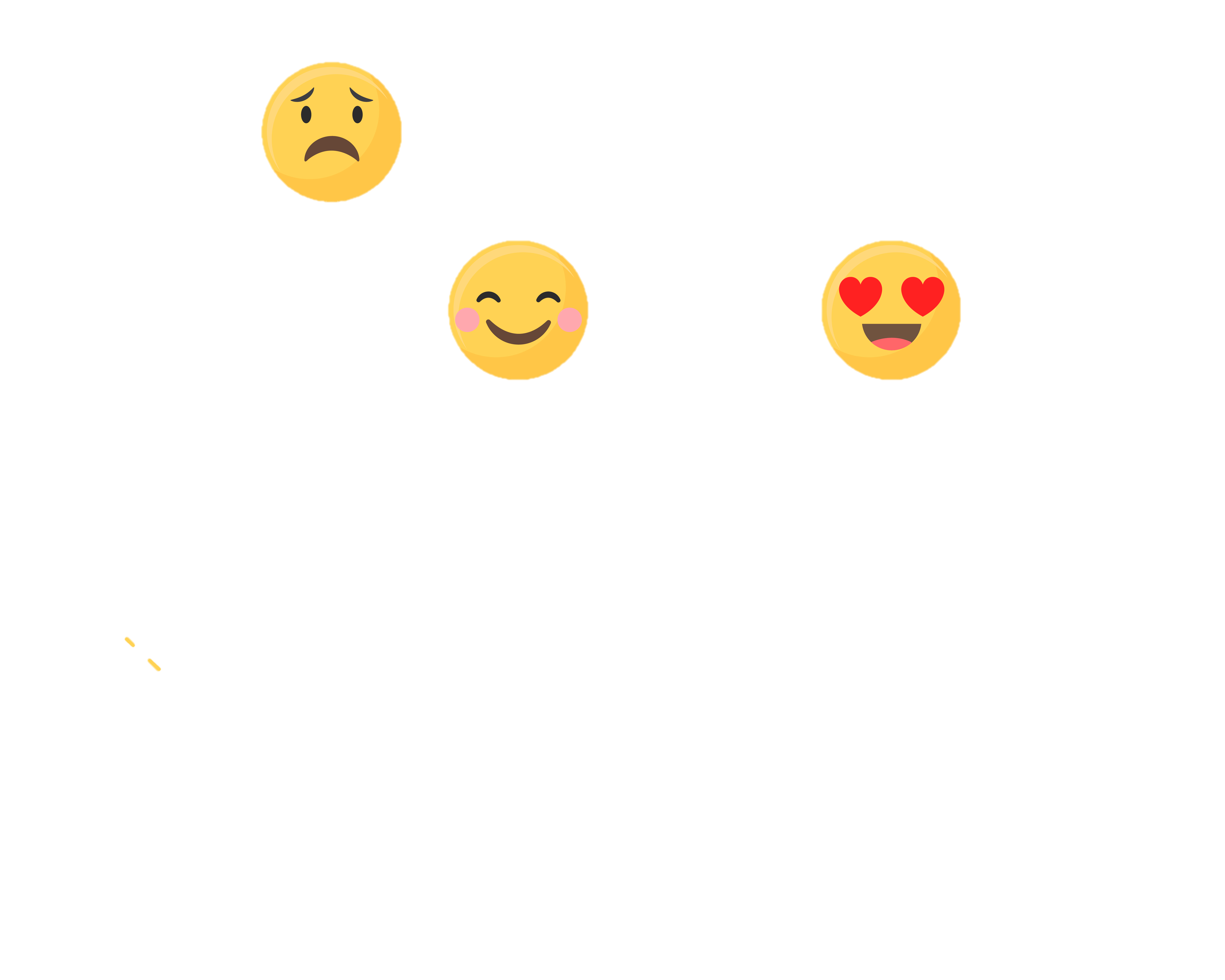 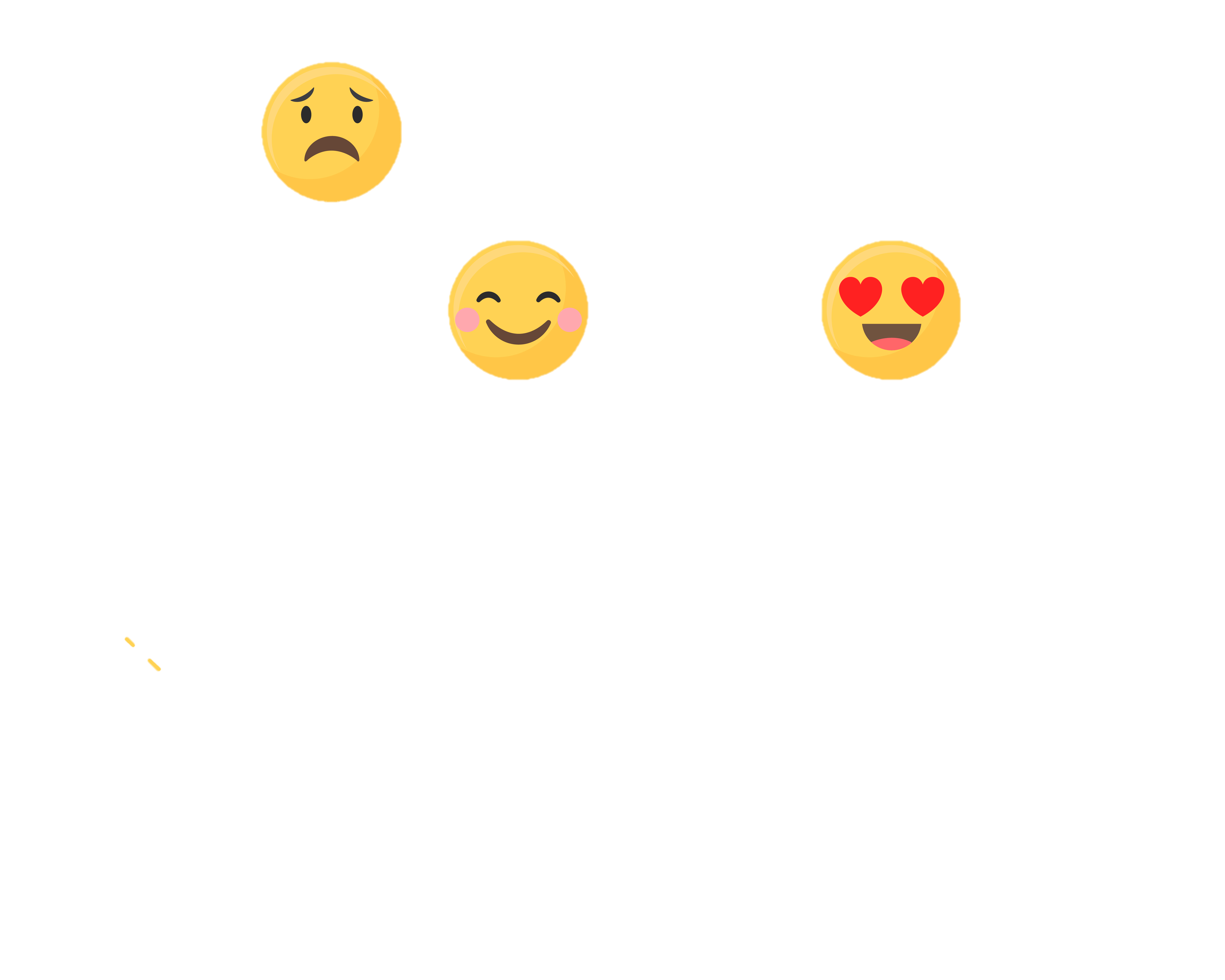 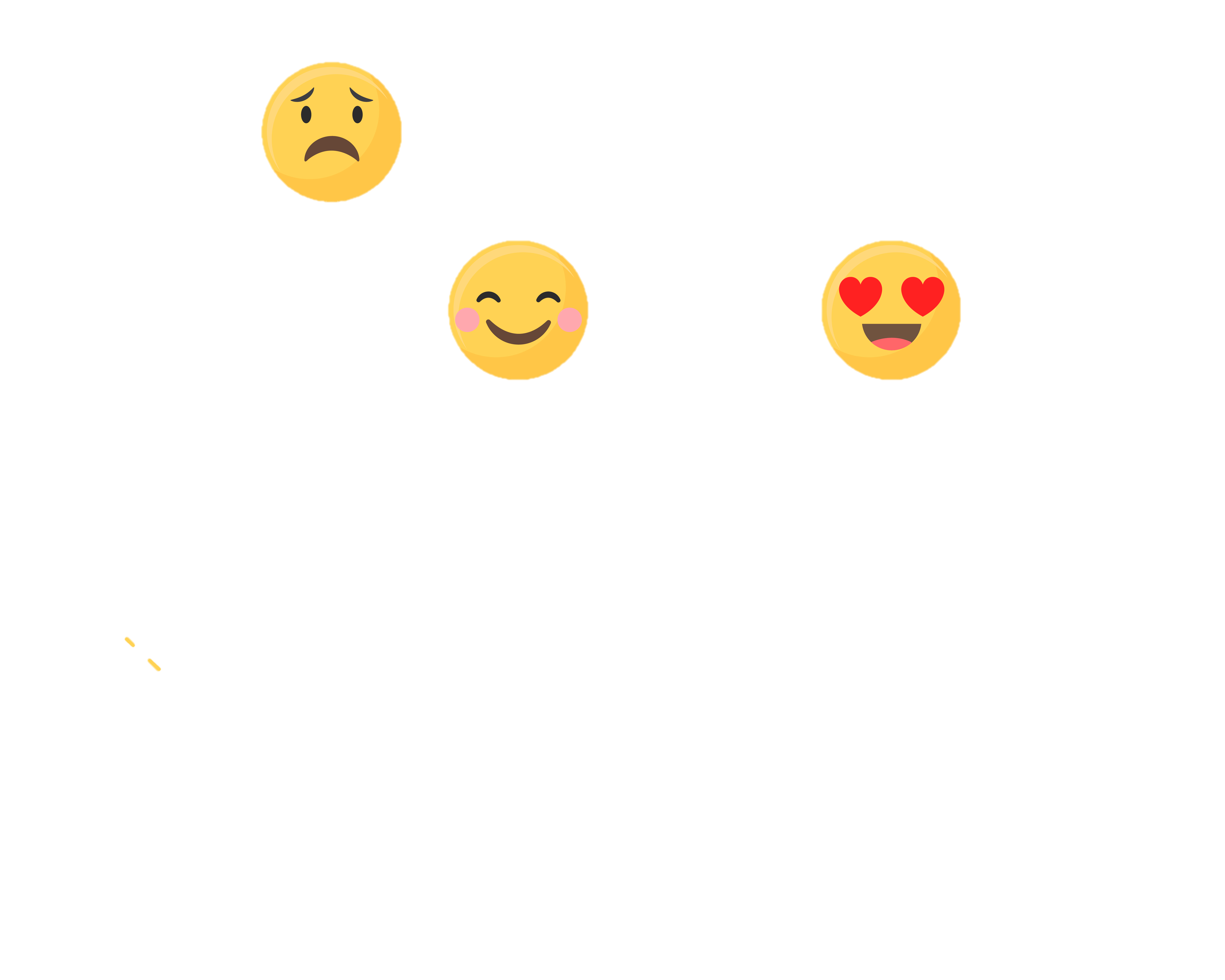 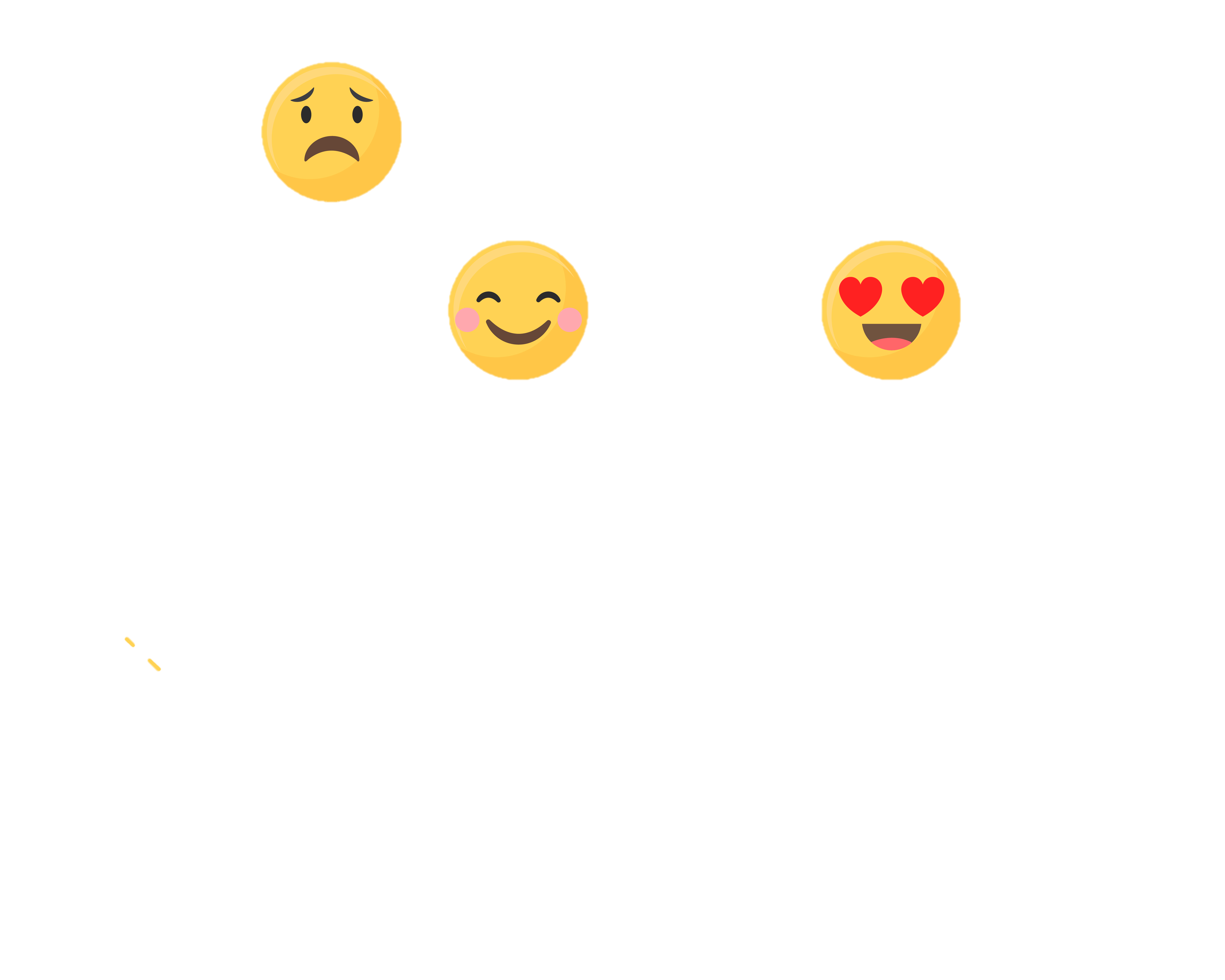 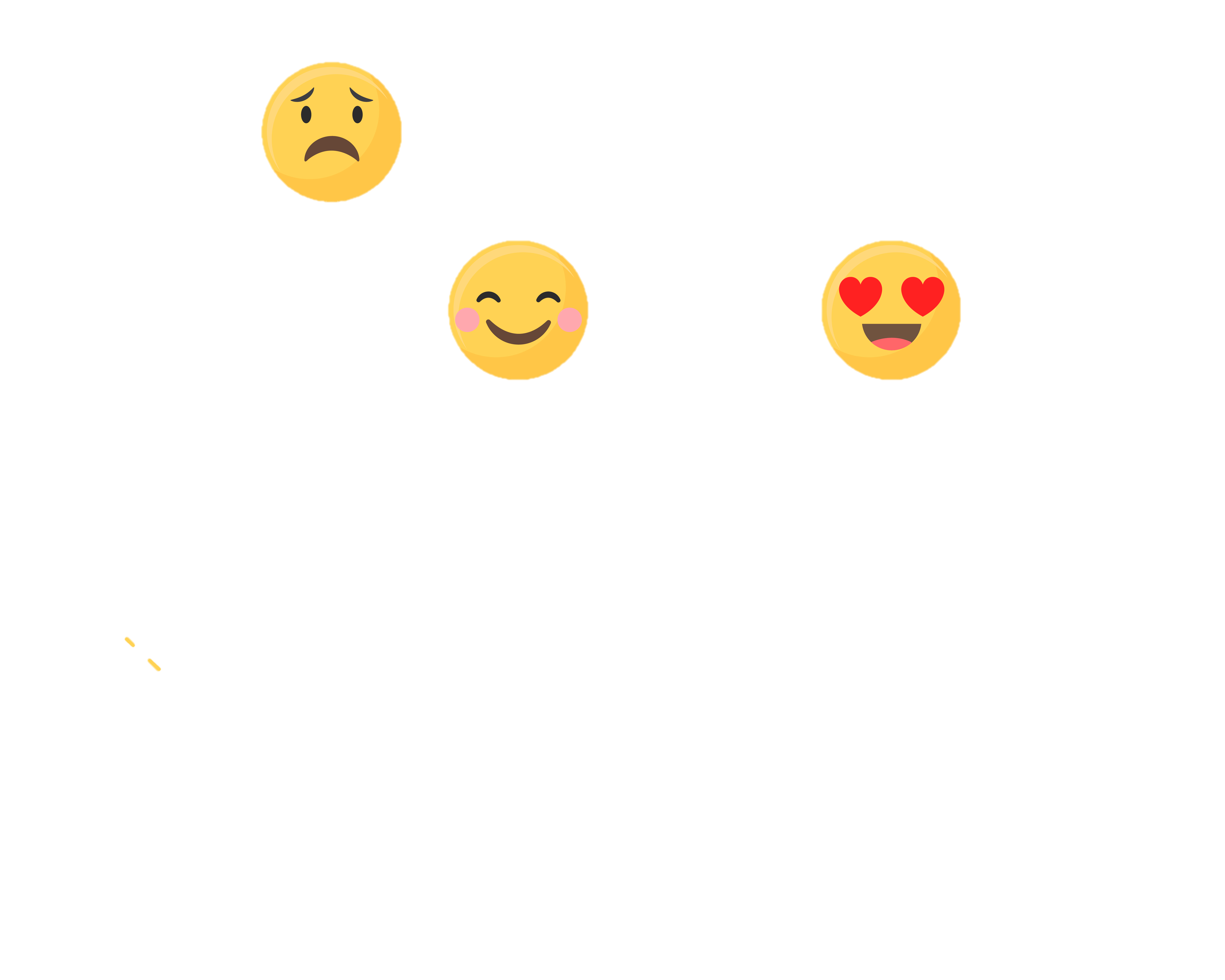 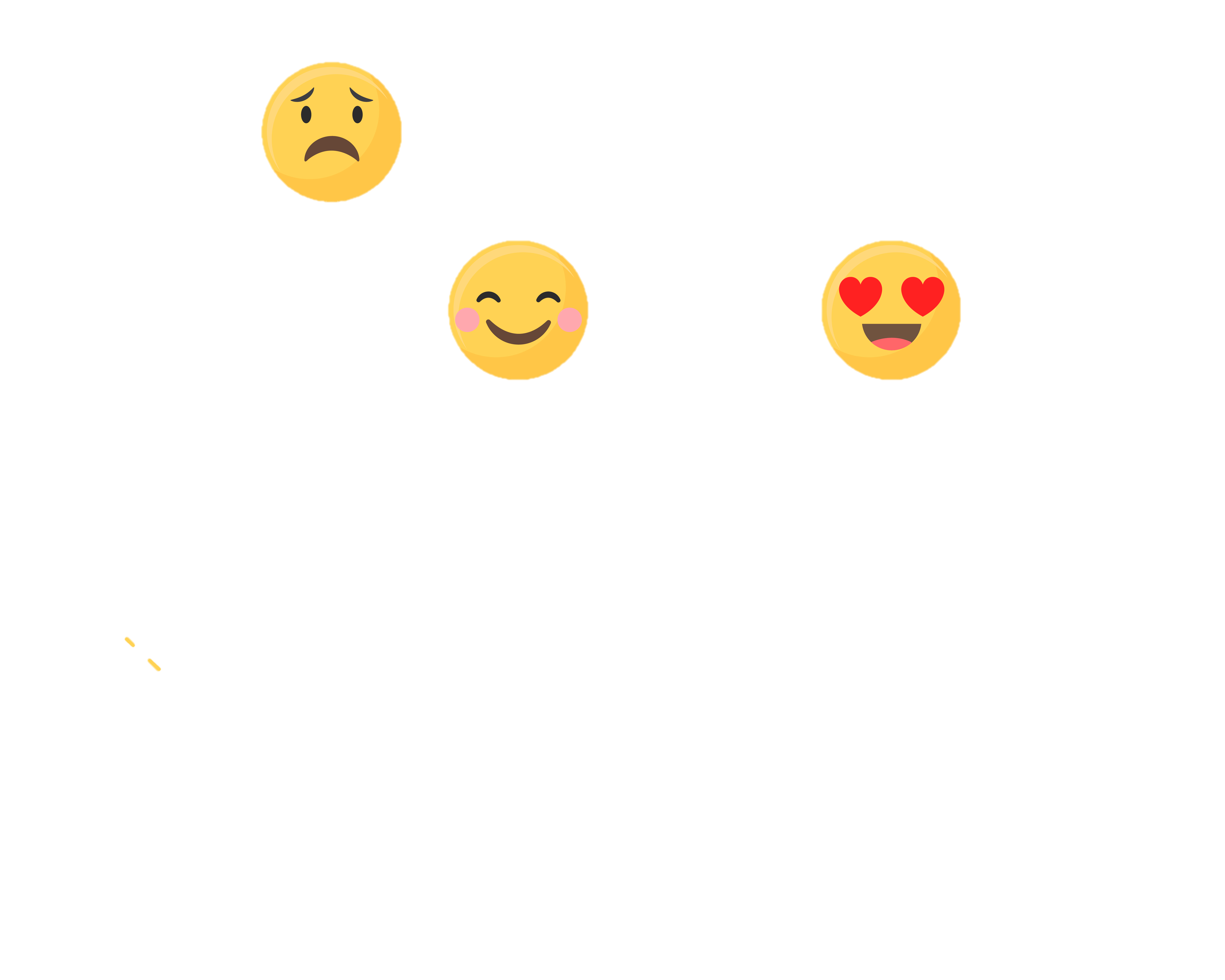 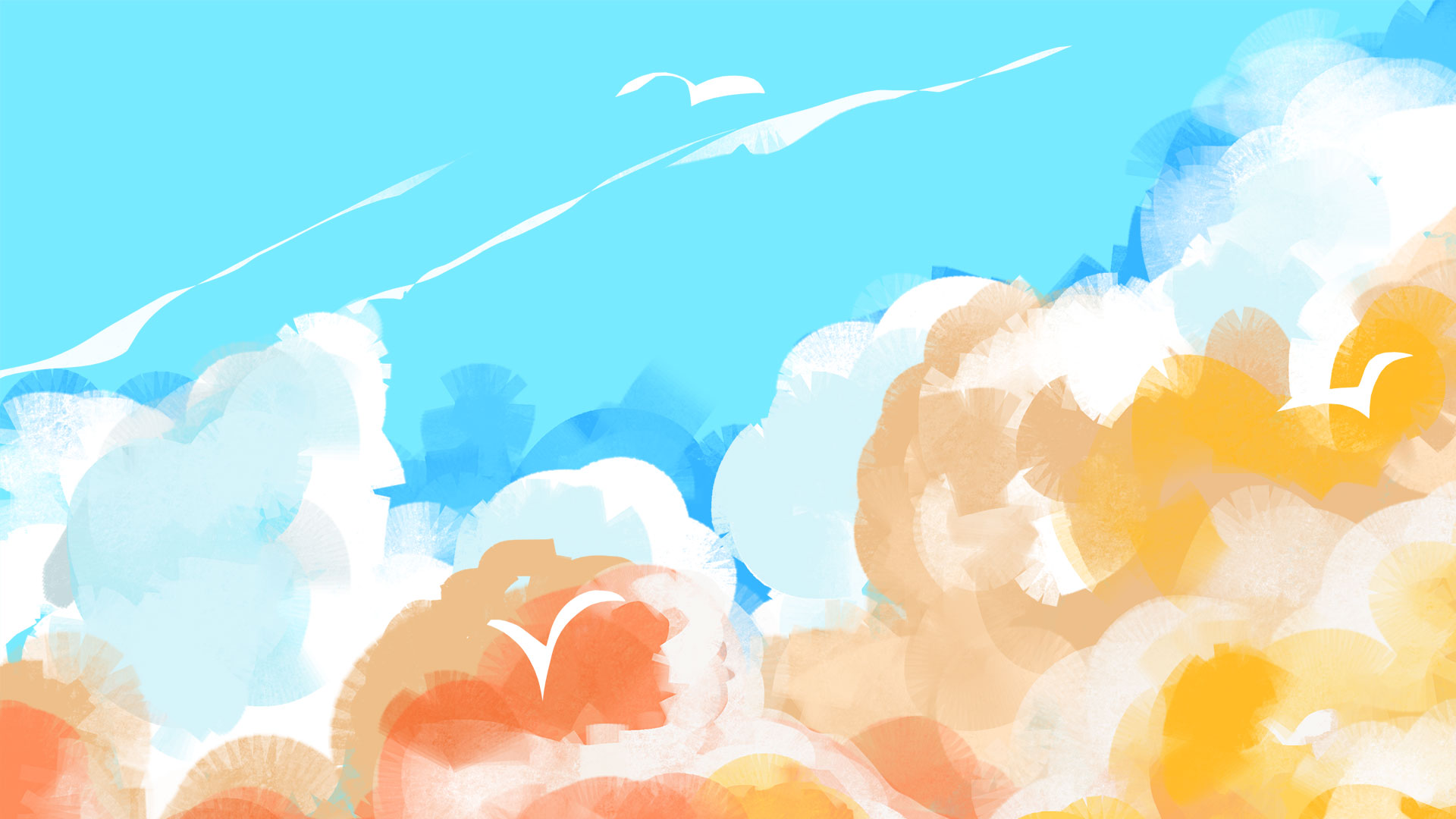 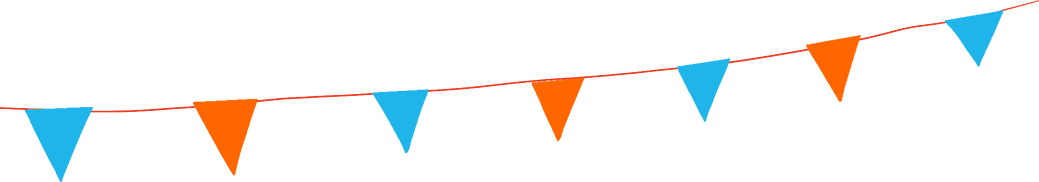 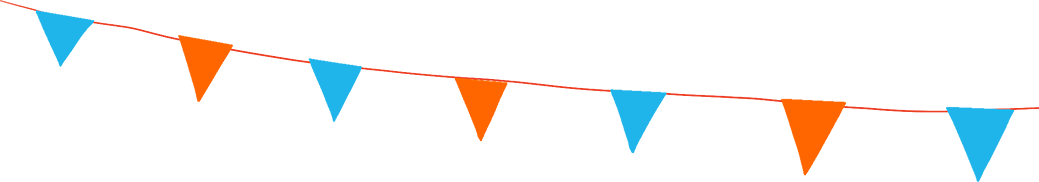 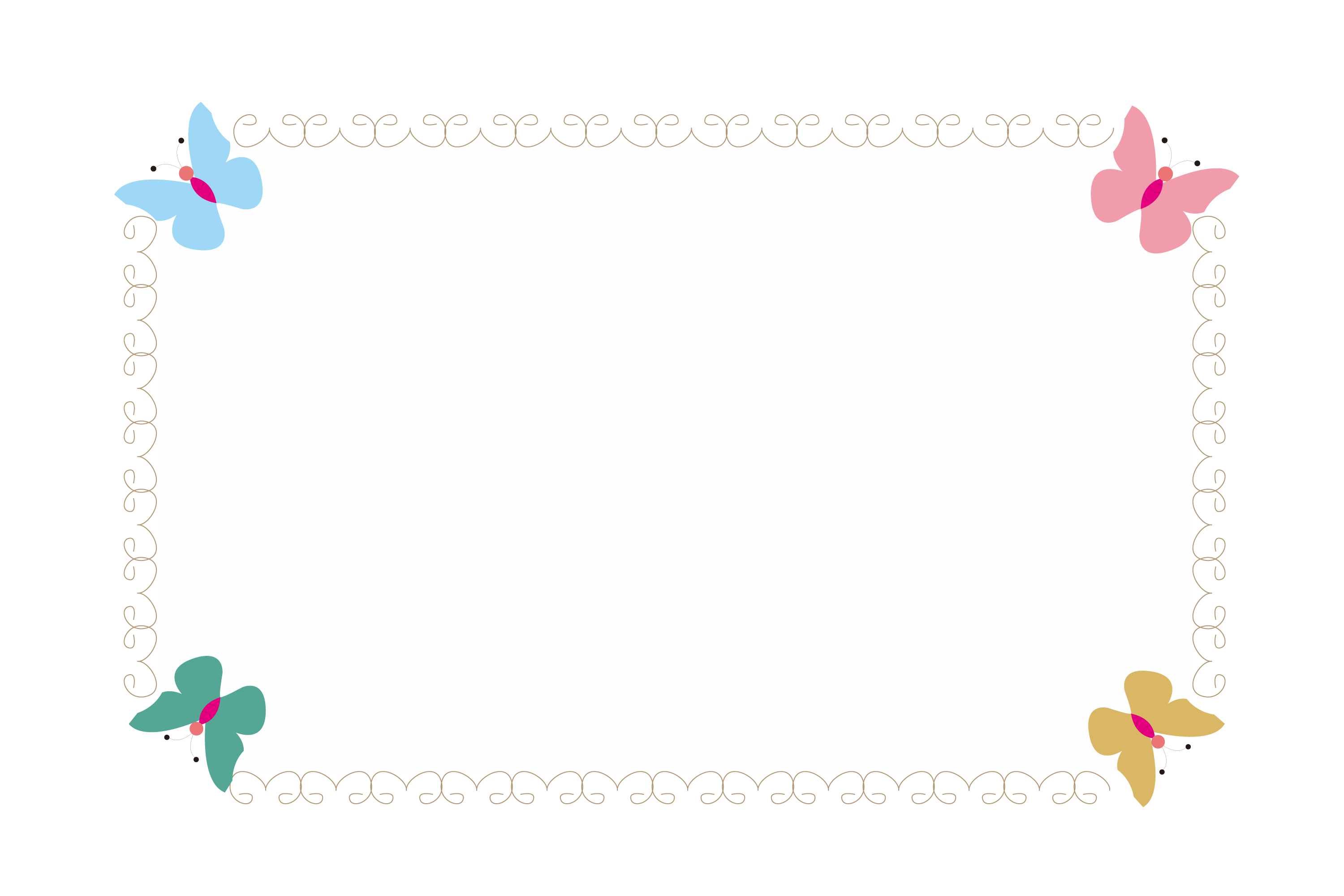 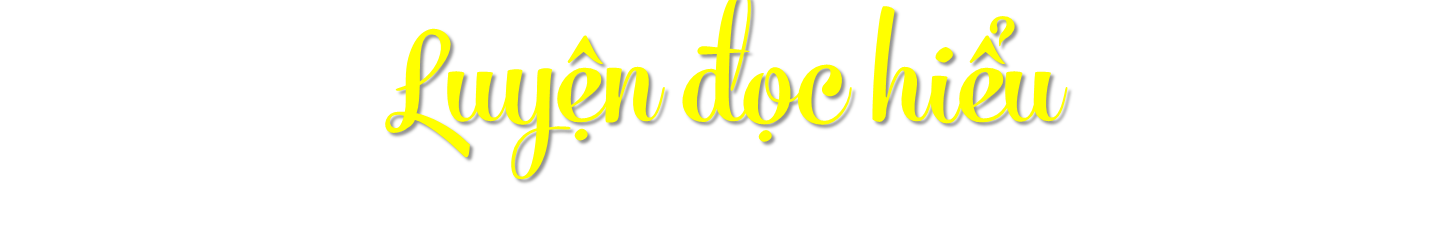 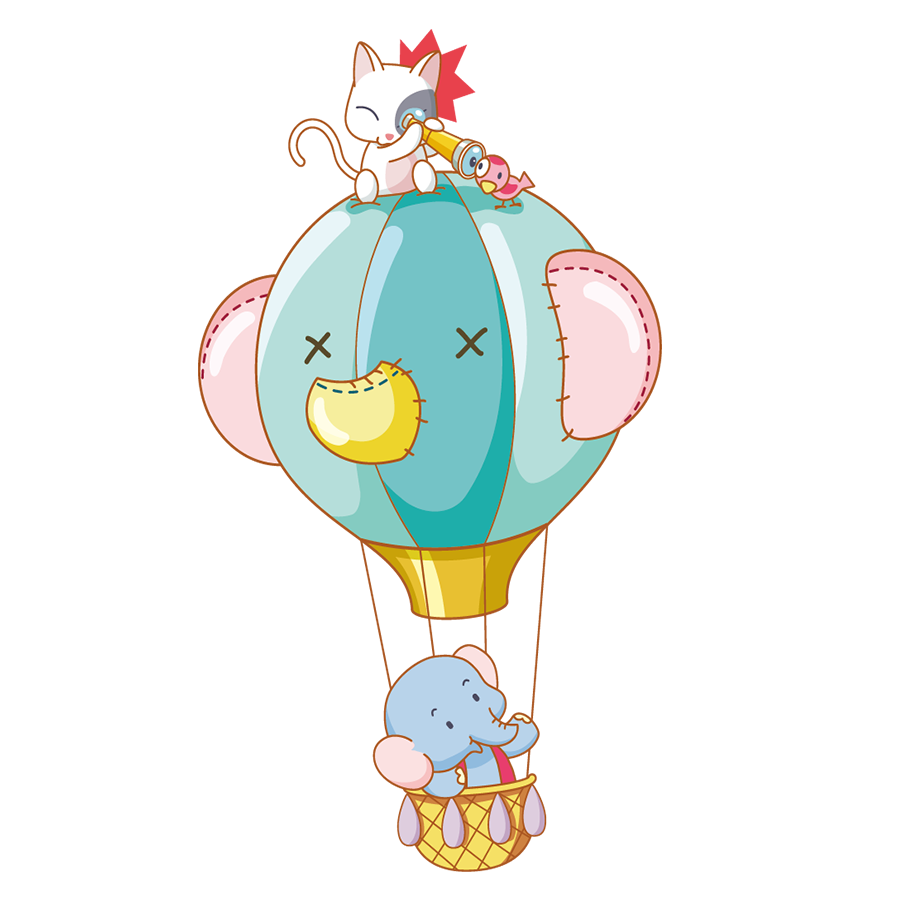 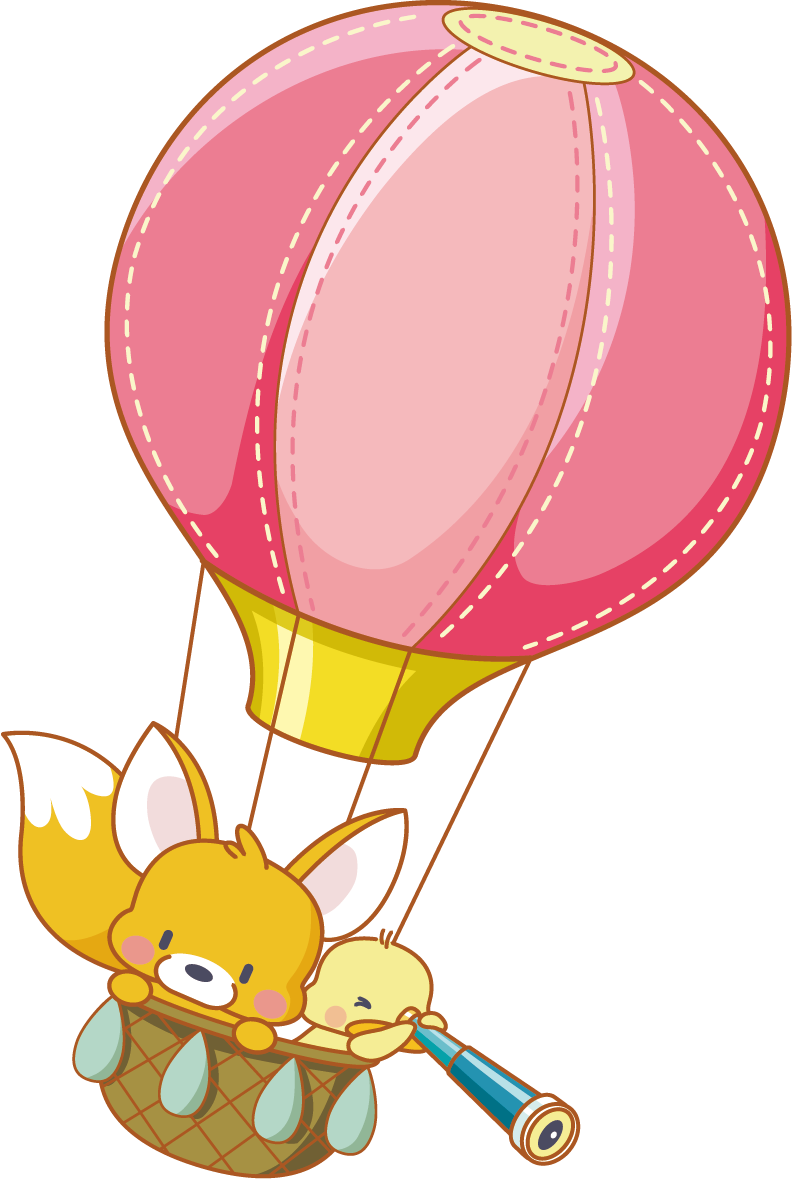 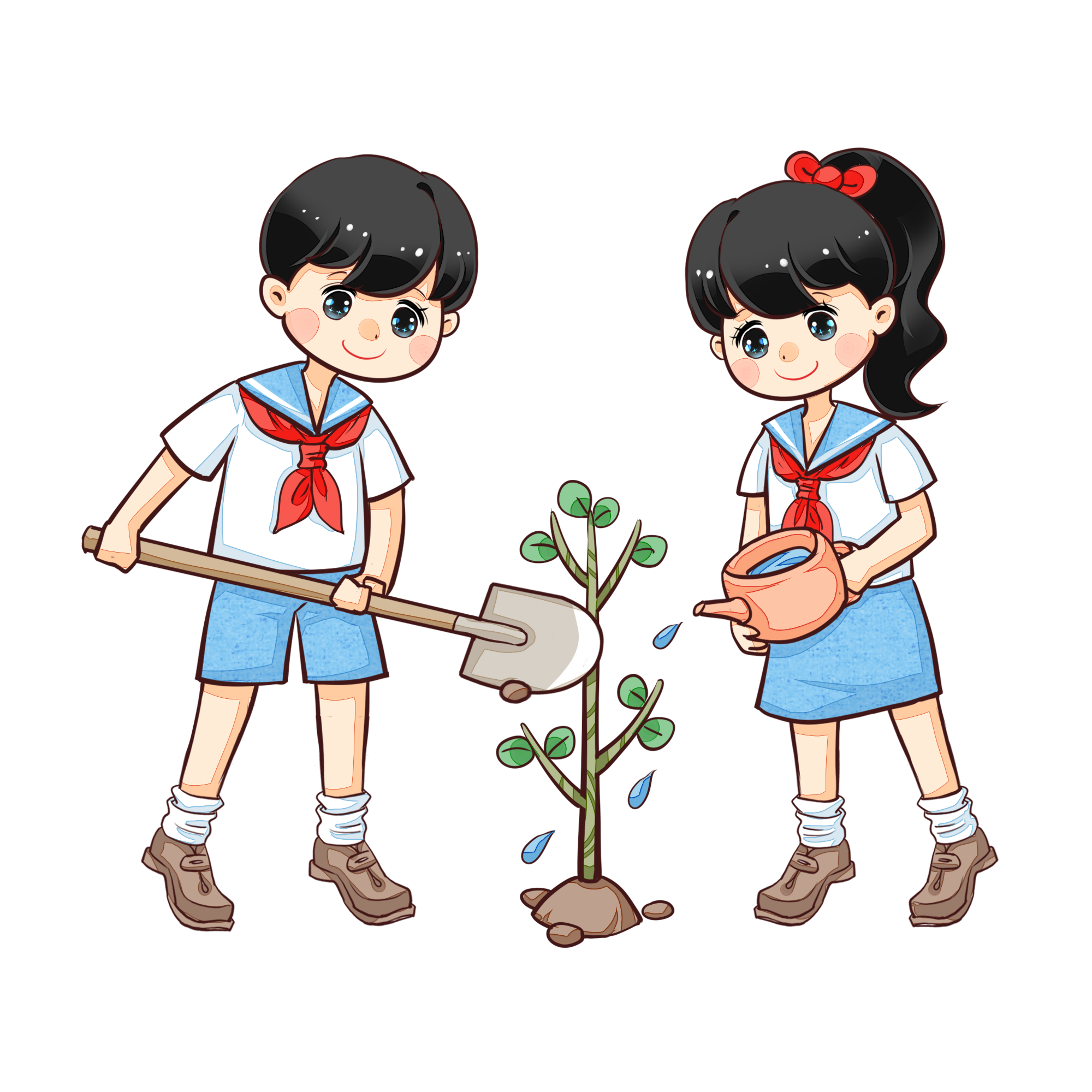 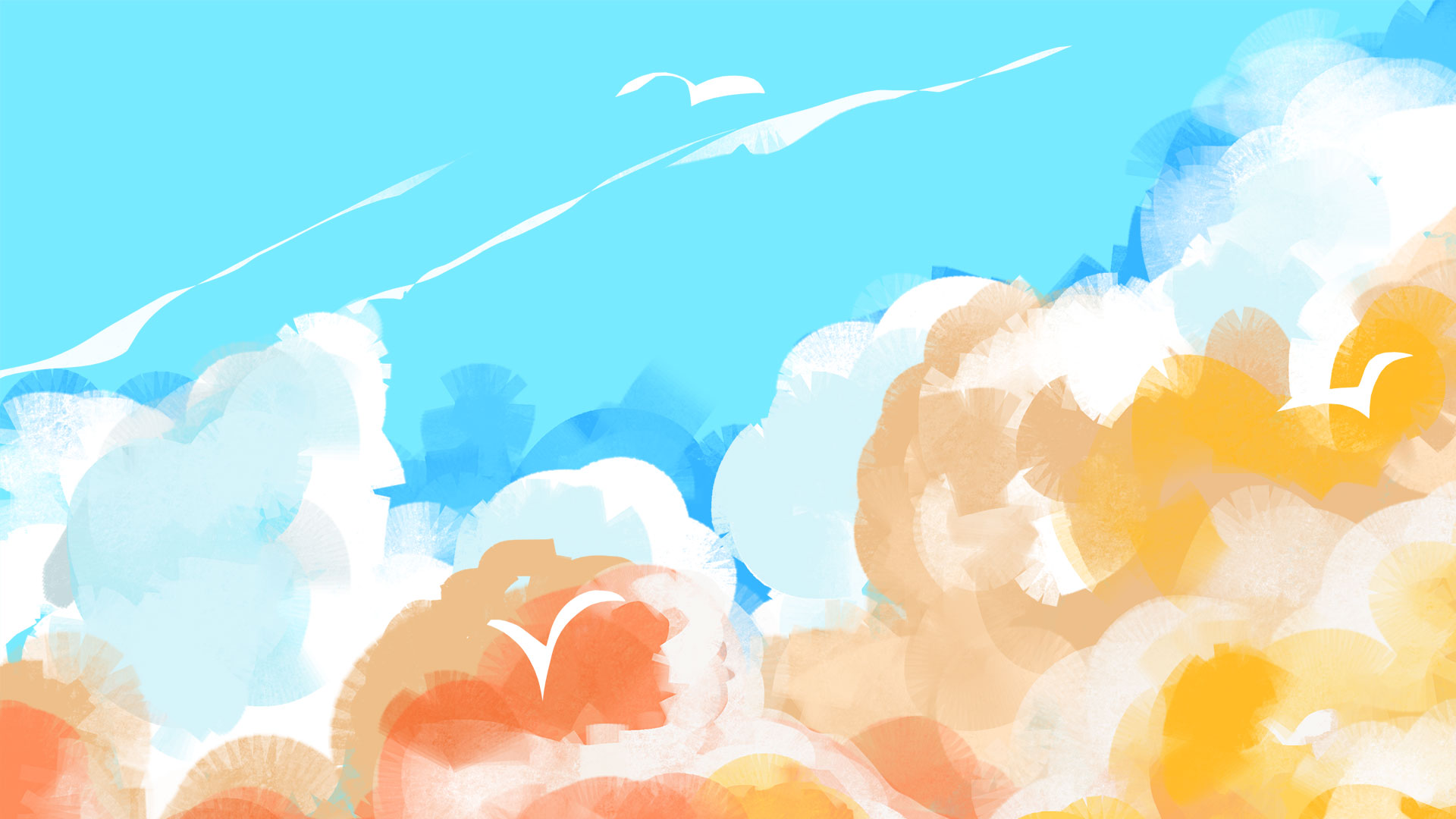 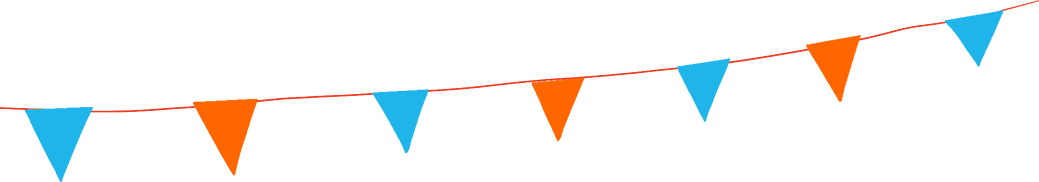 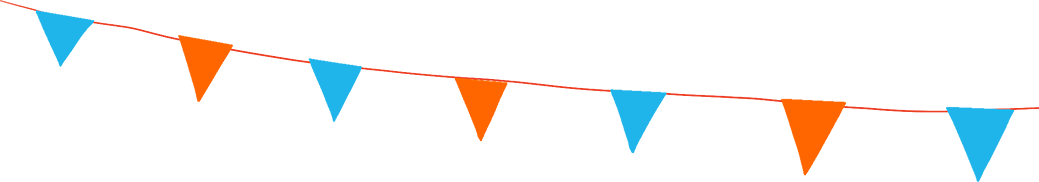 THẢO LUẬN NHÓM ĐÔI
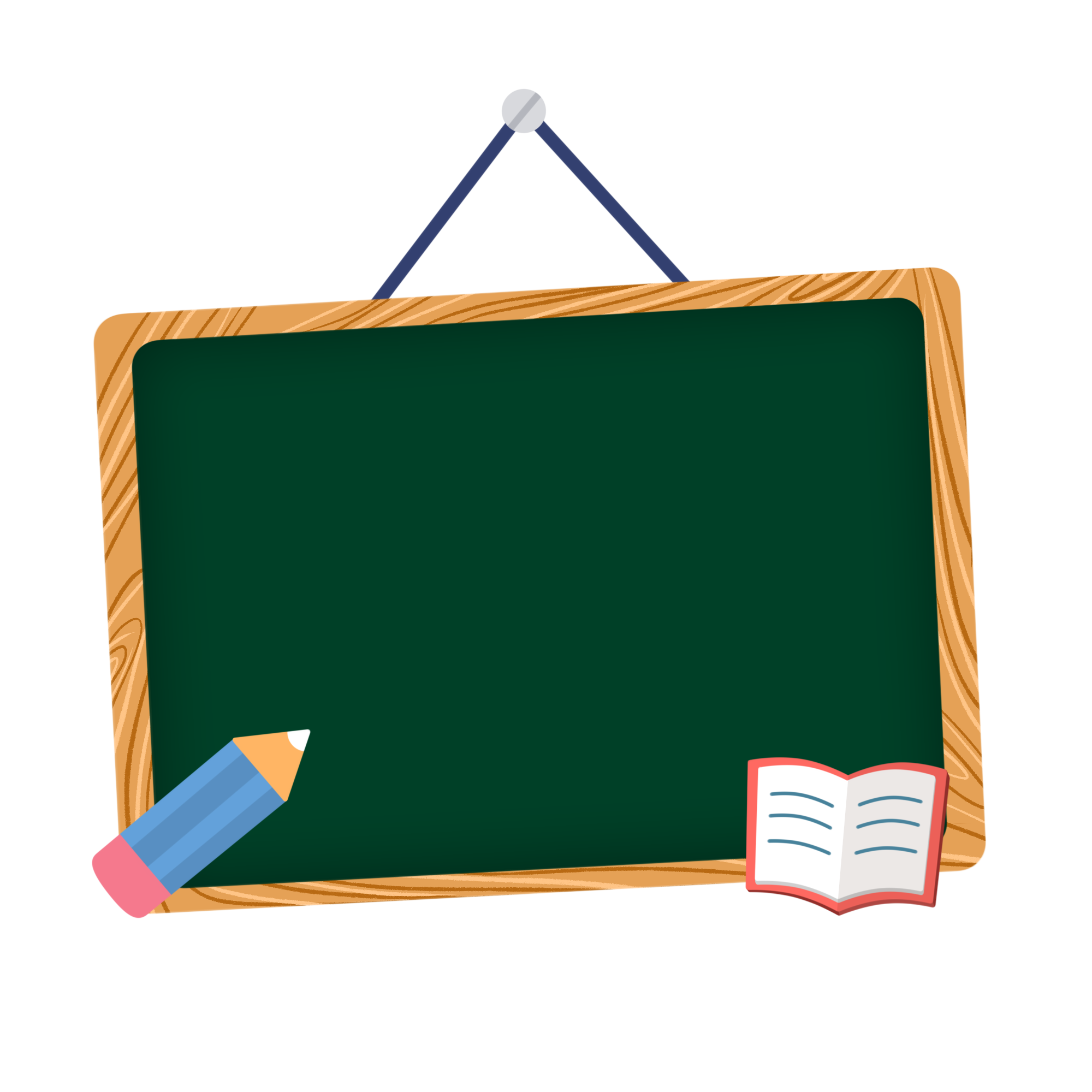 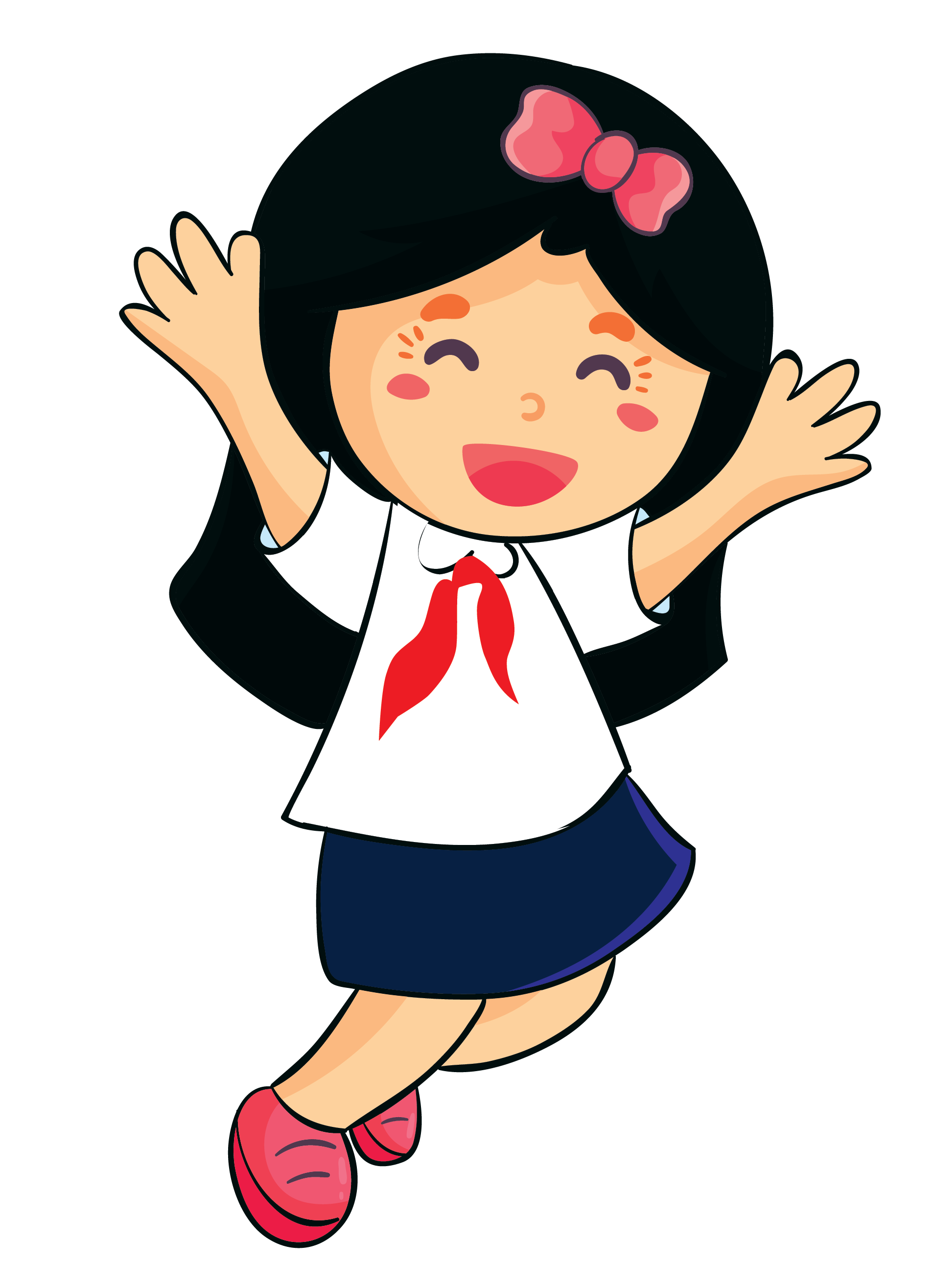 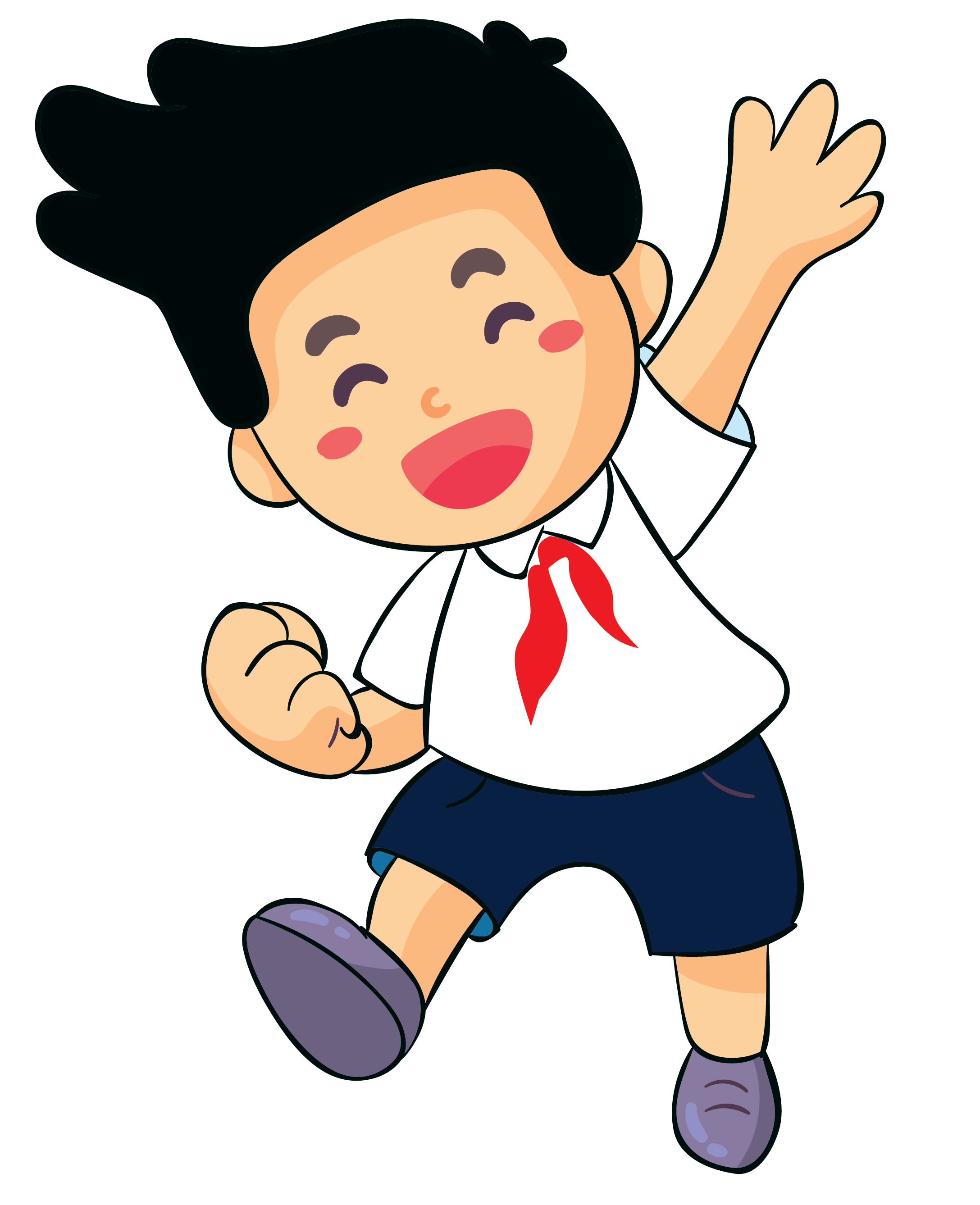 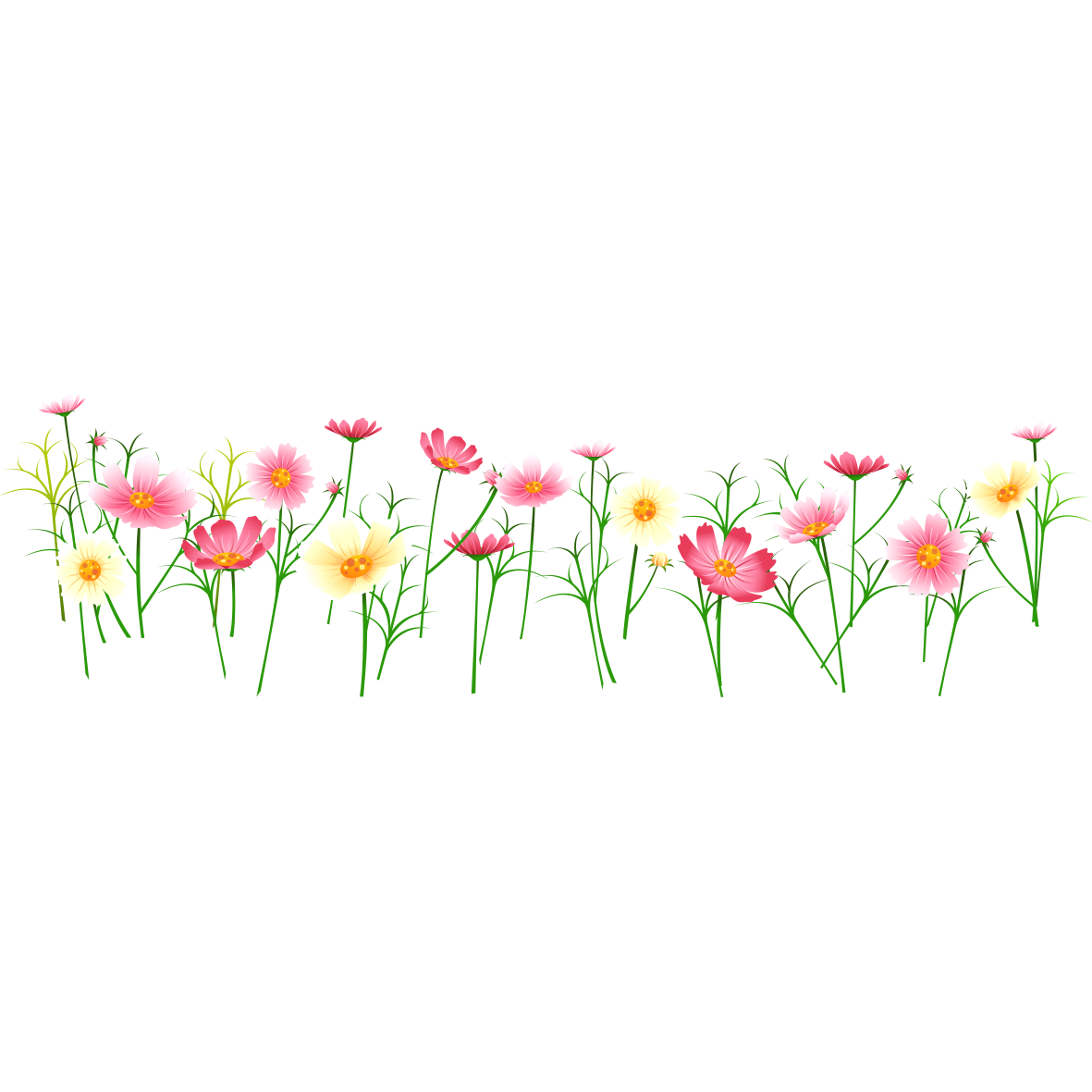 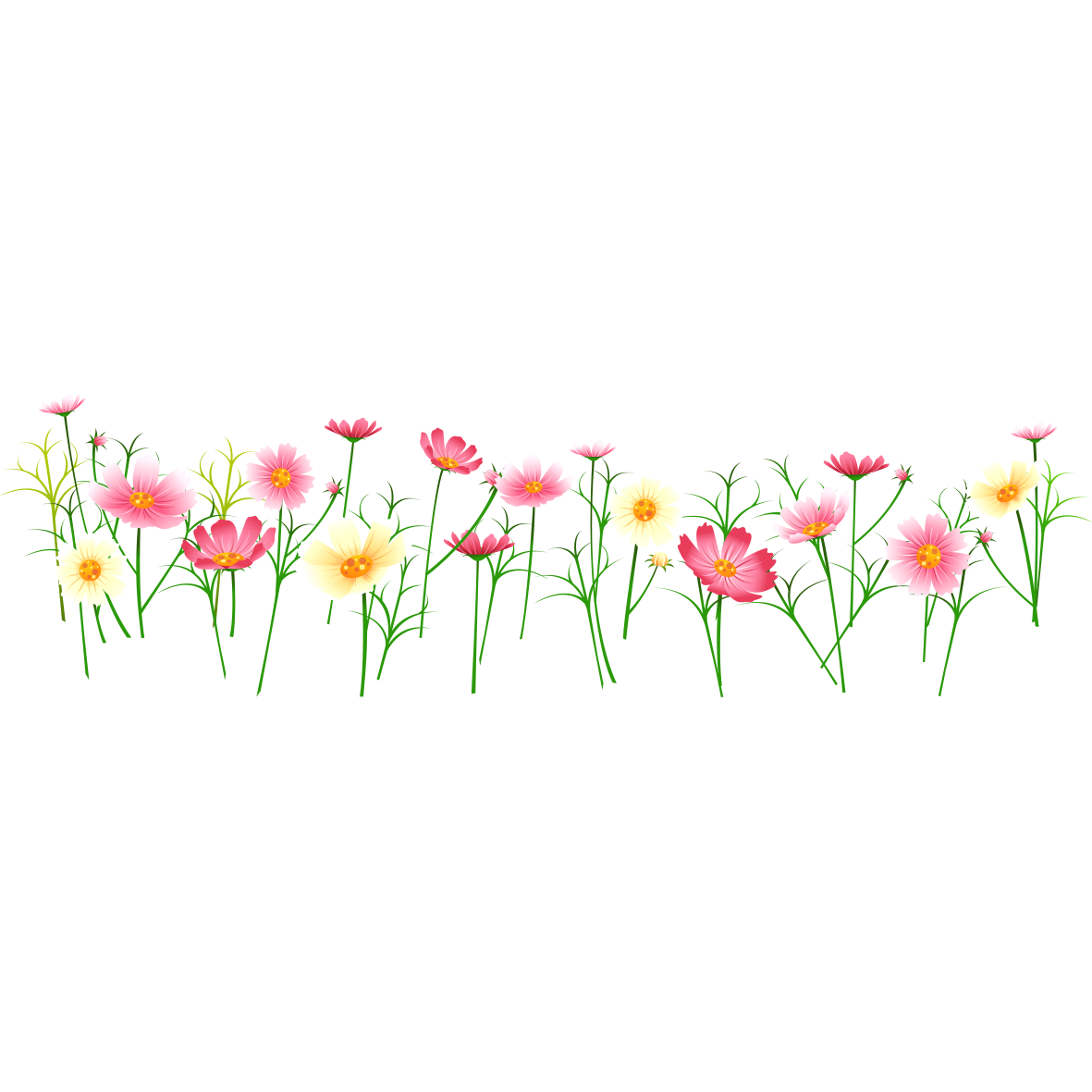 Đọc kỹ câu hỏi và trả lời từng câu
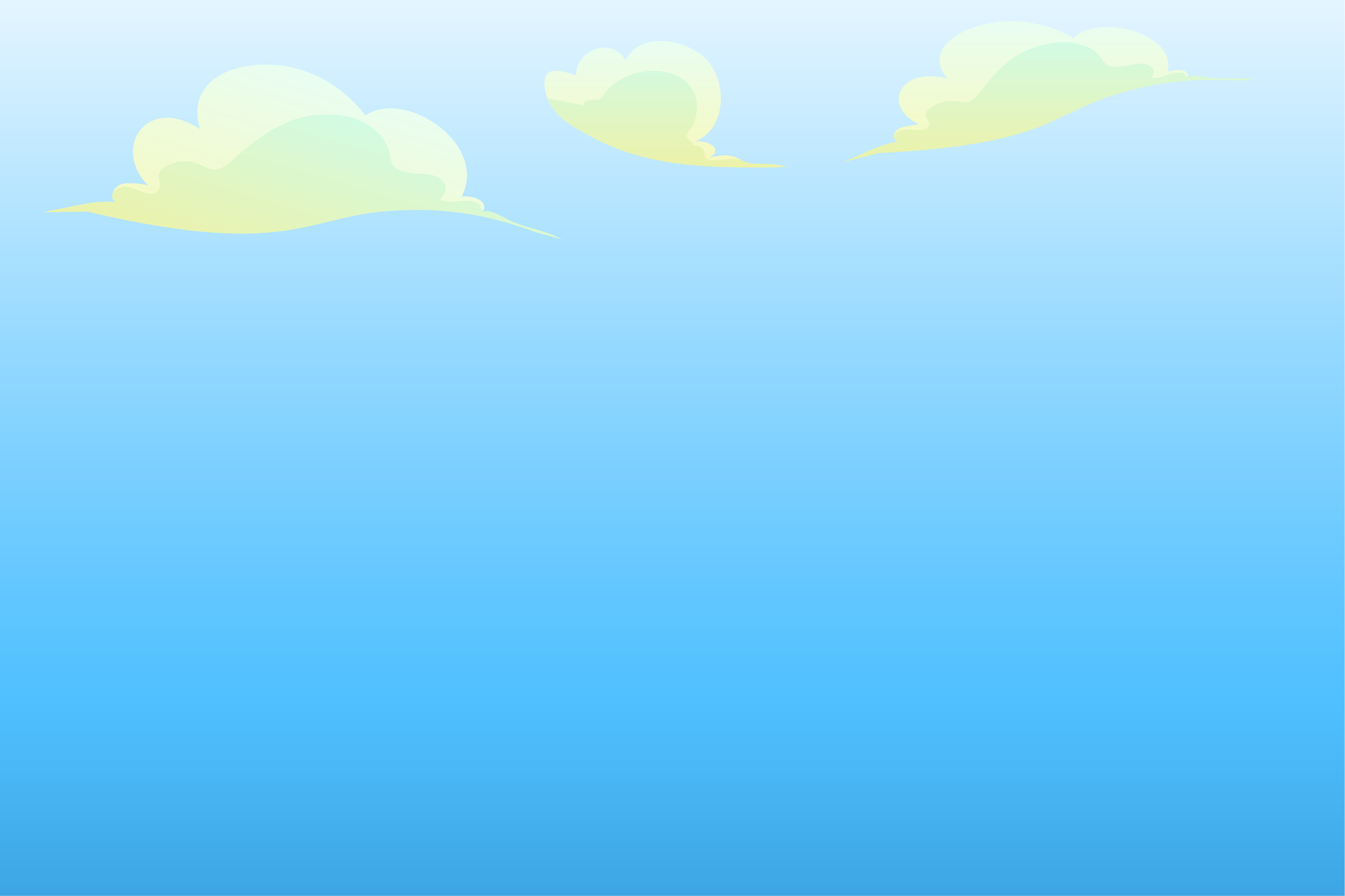 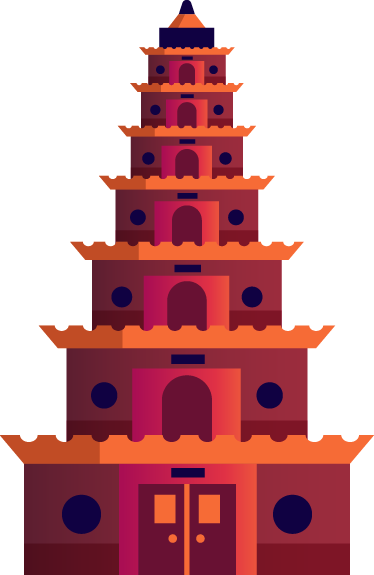 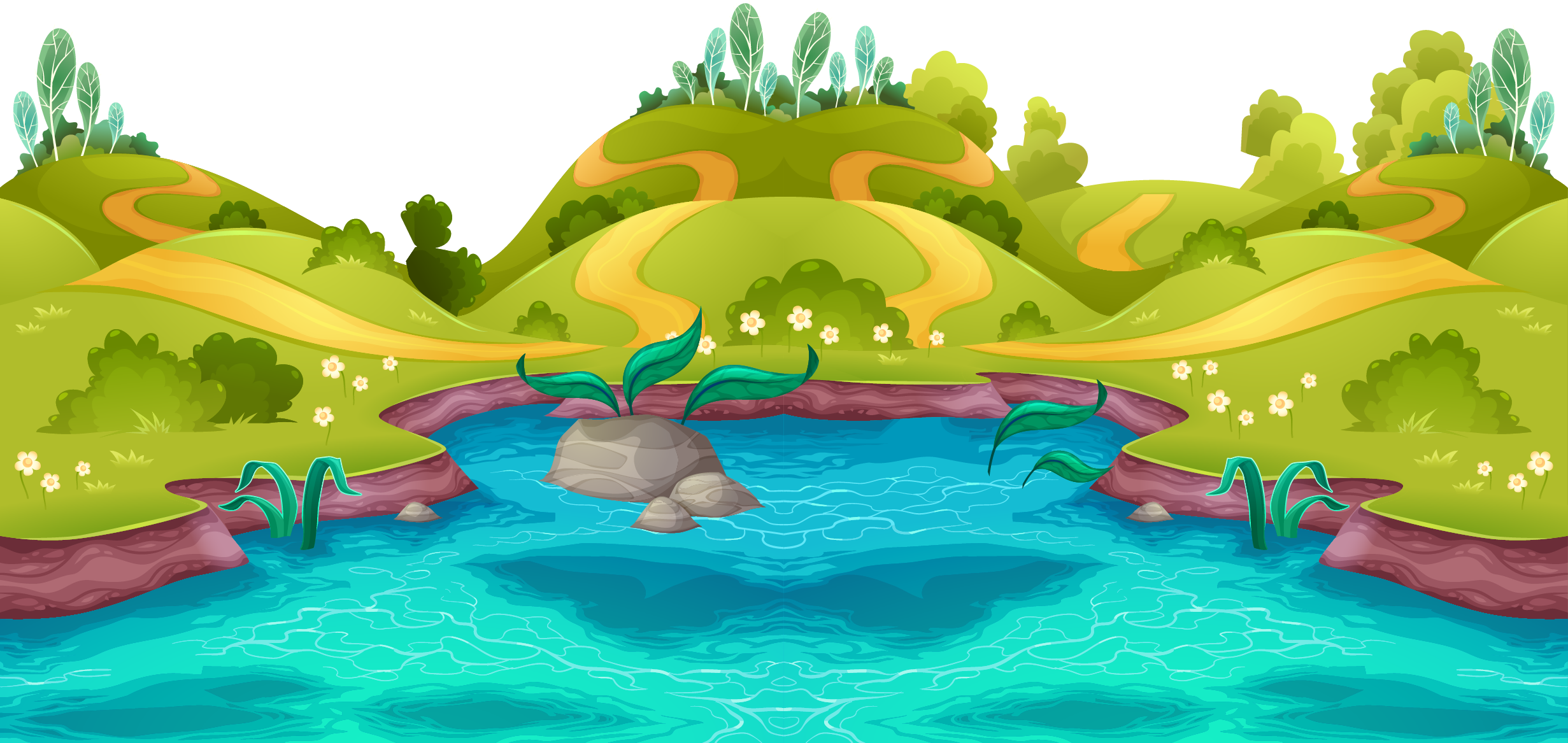 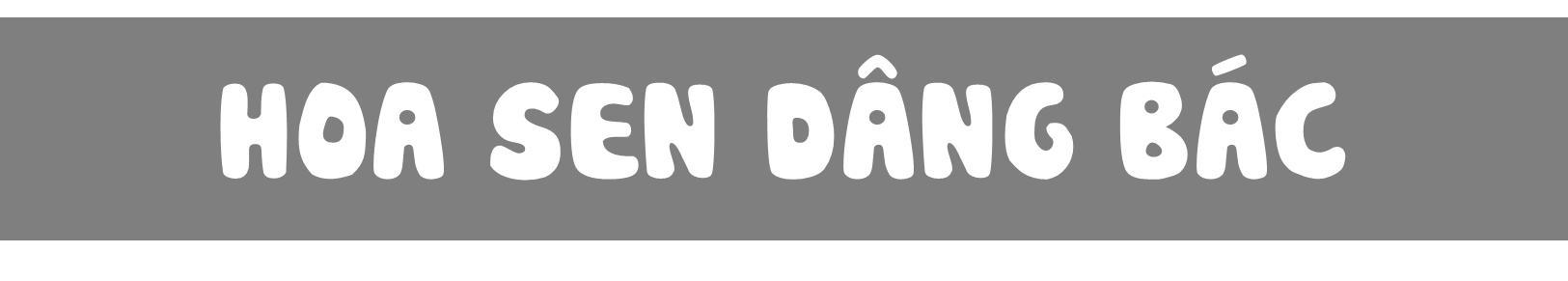 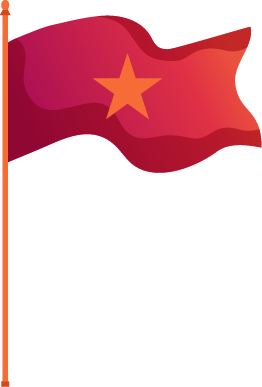 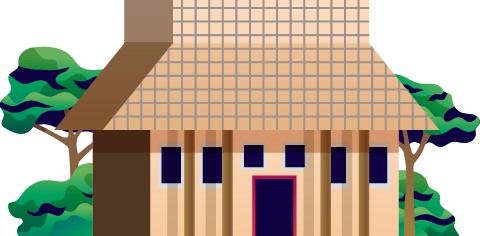 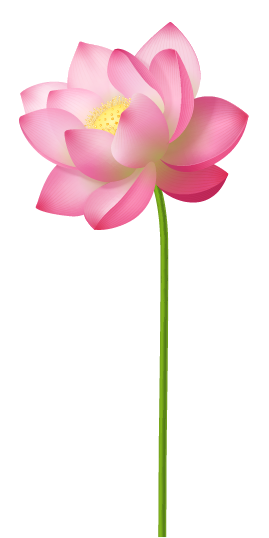 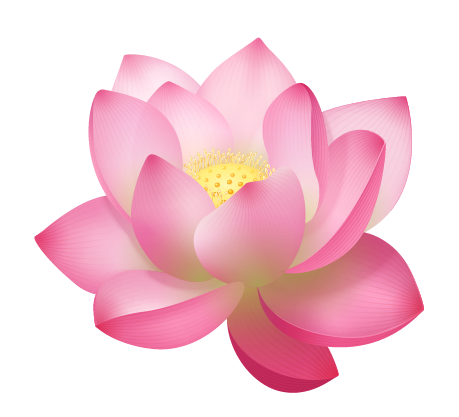 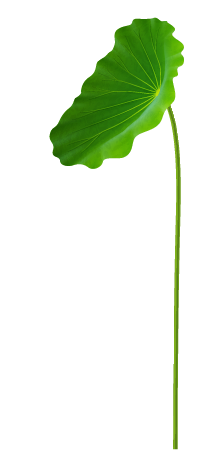 Design: Hương Thảo – Zalo 0972115126
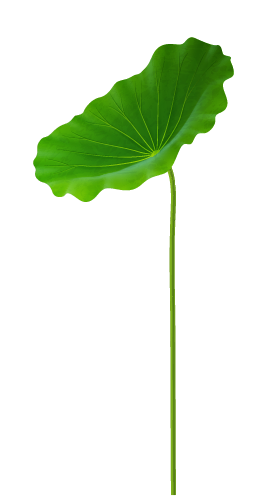 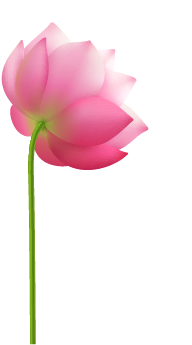 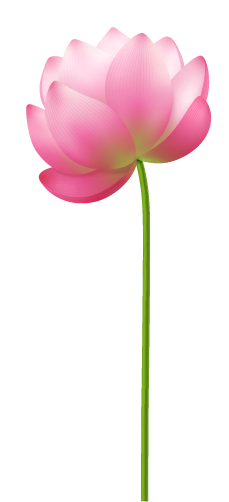 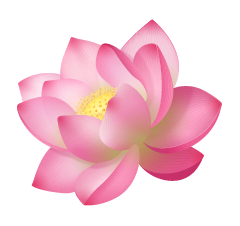 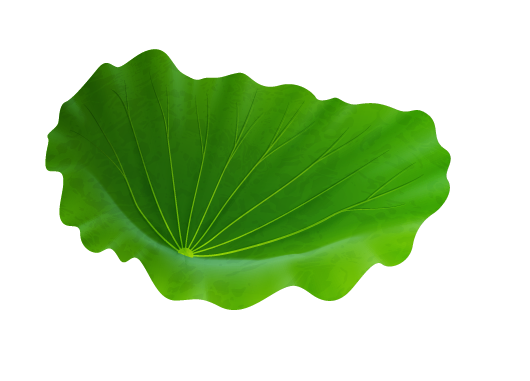 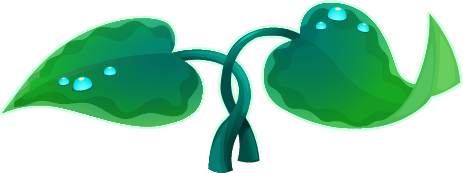 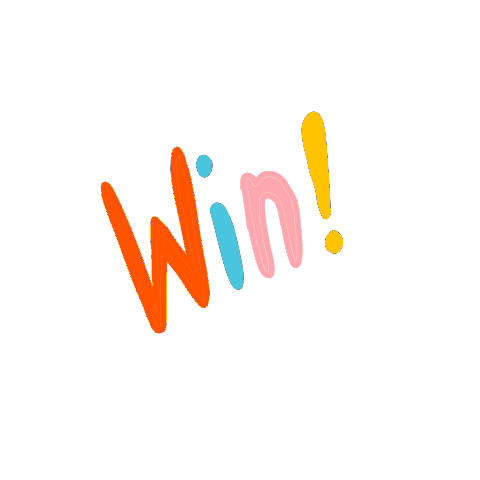 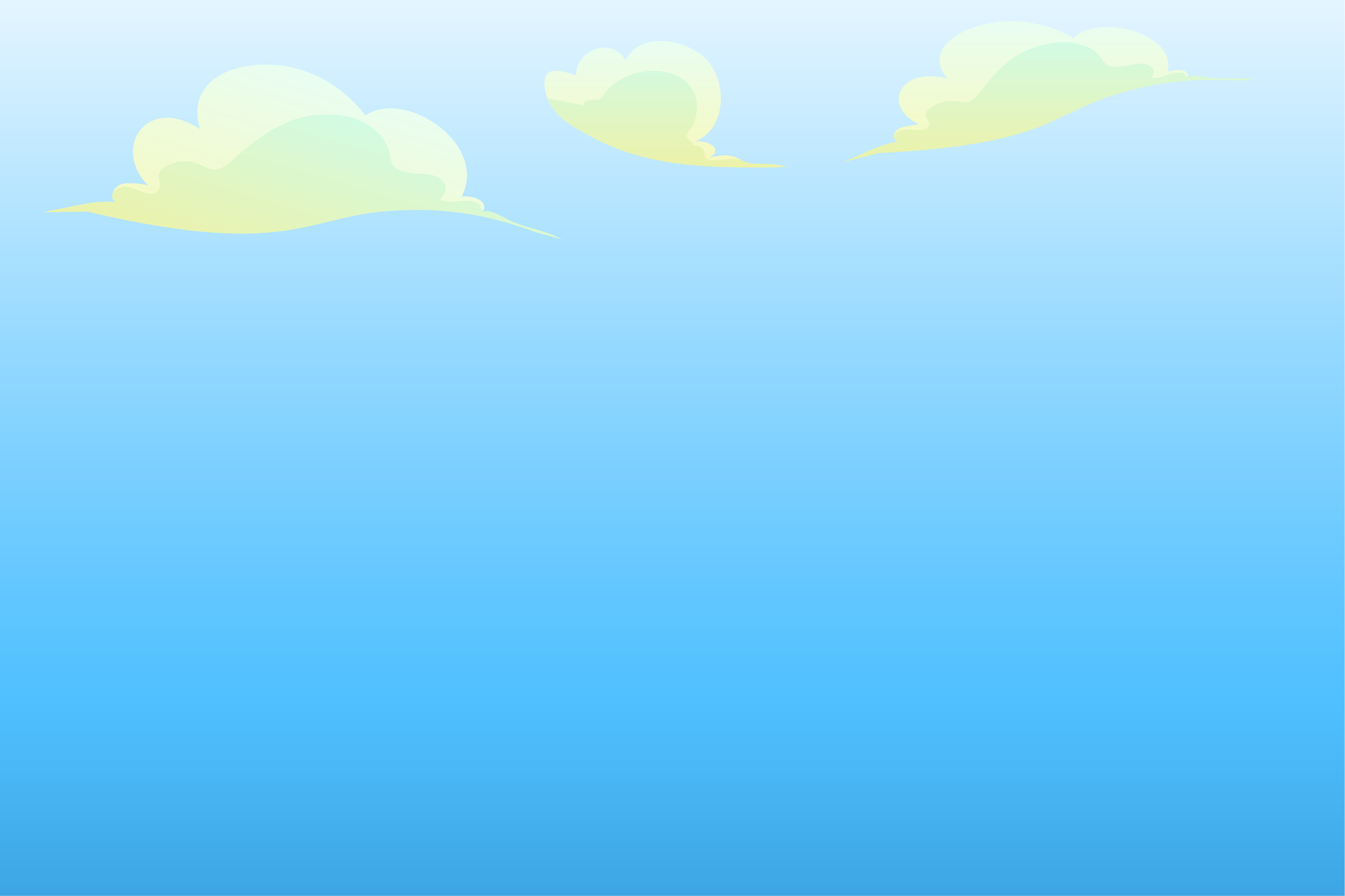 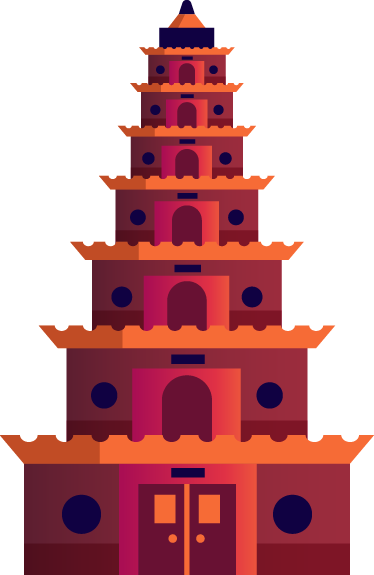 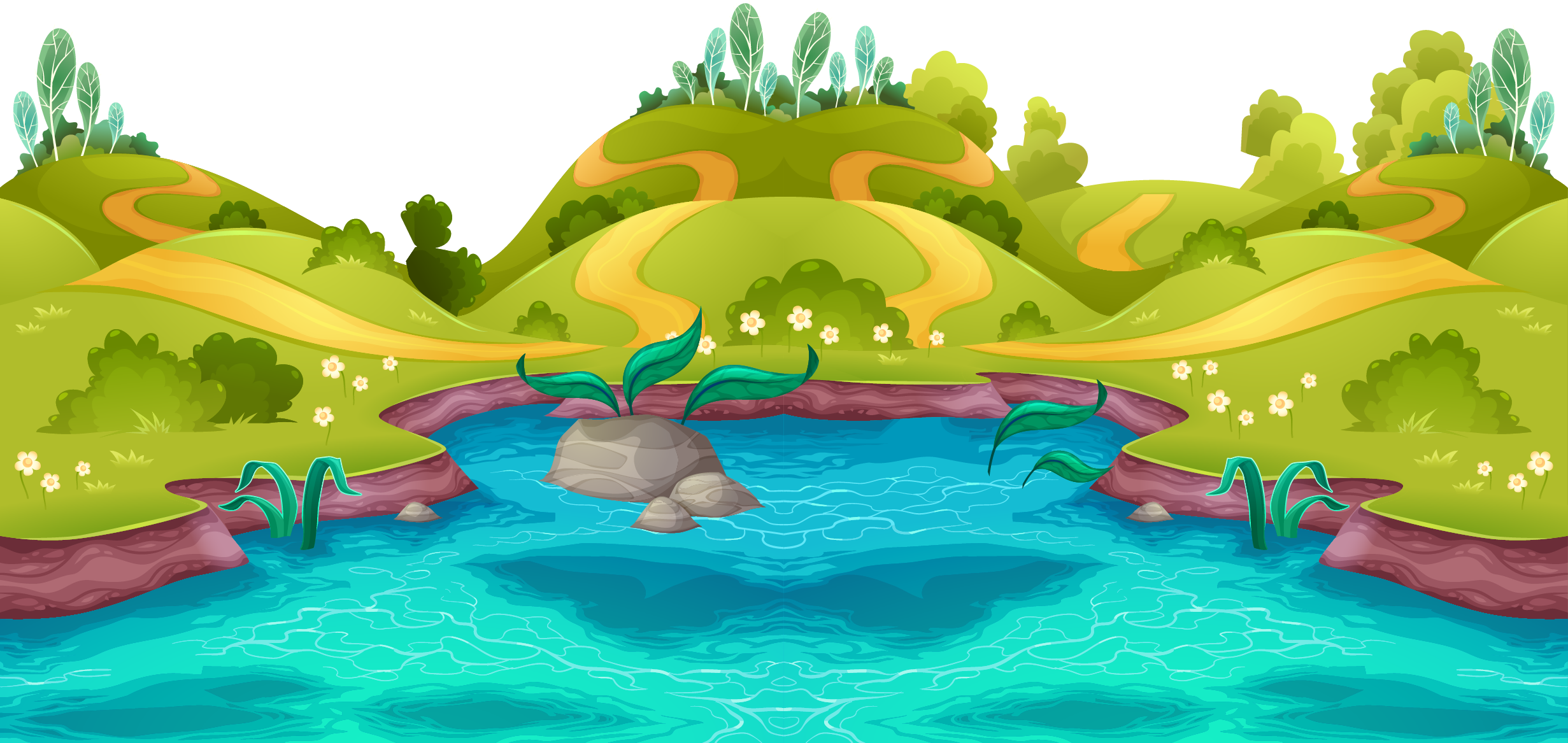 Học tiếp
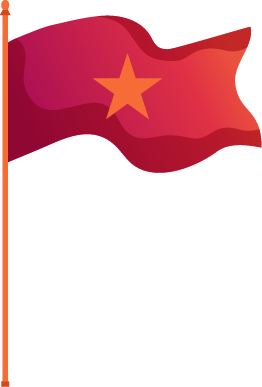 4
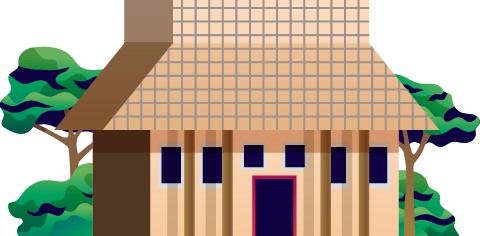 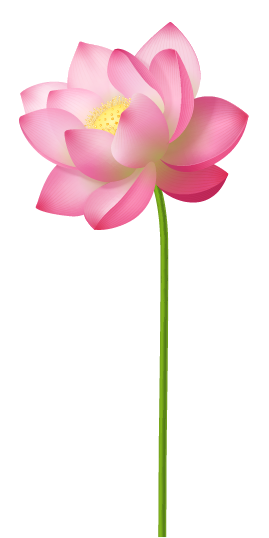 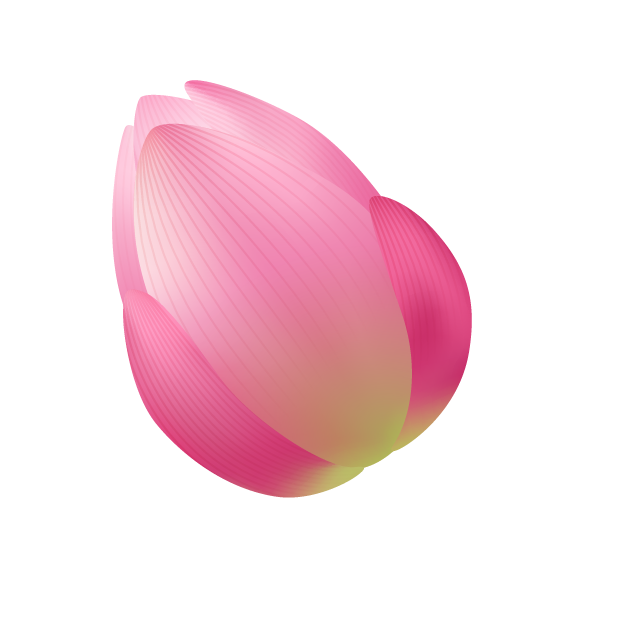 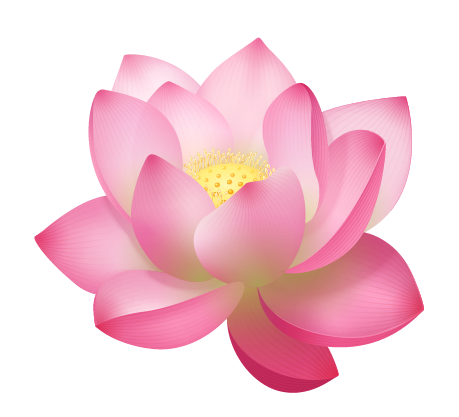 2
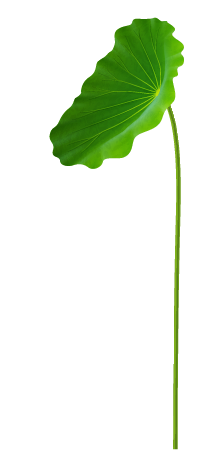 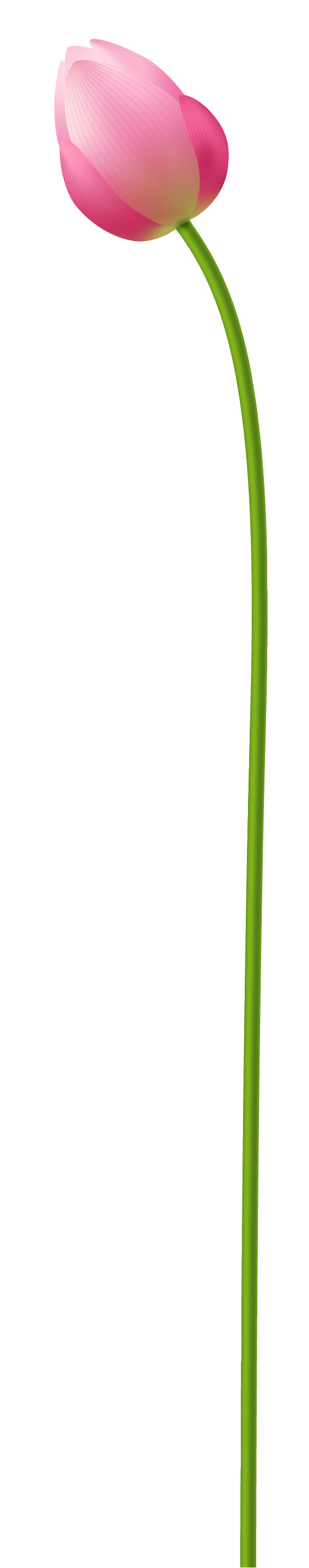 3
5
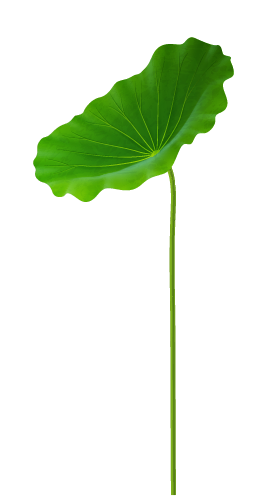 1
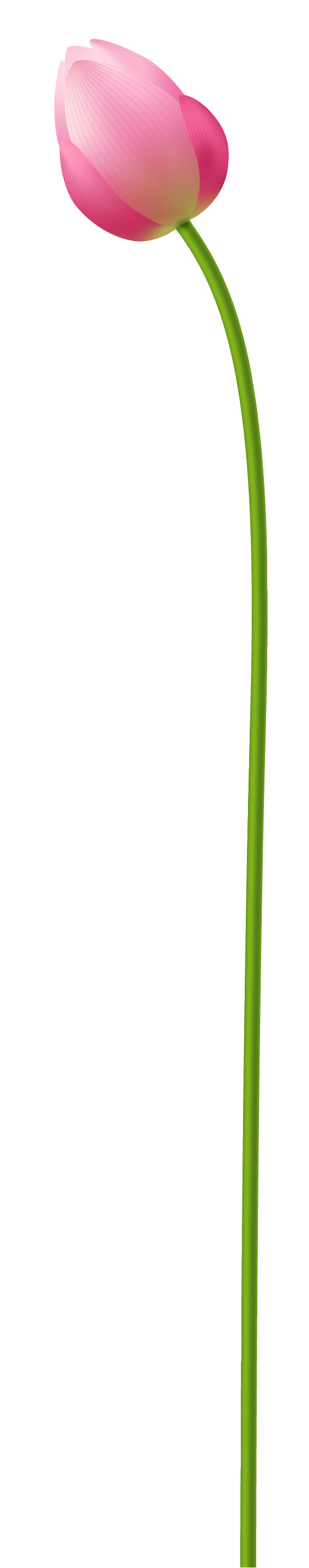 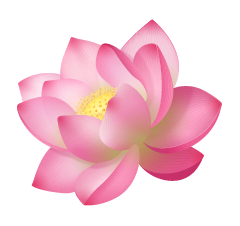 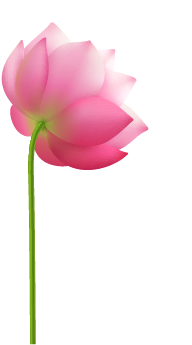 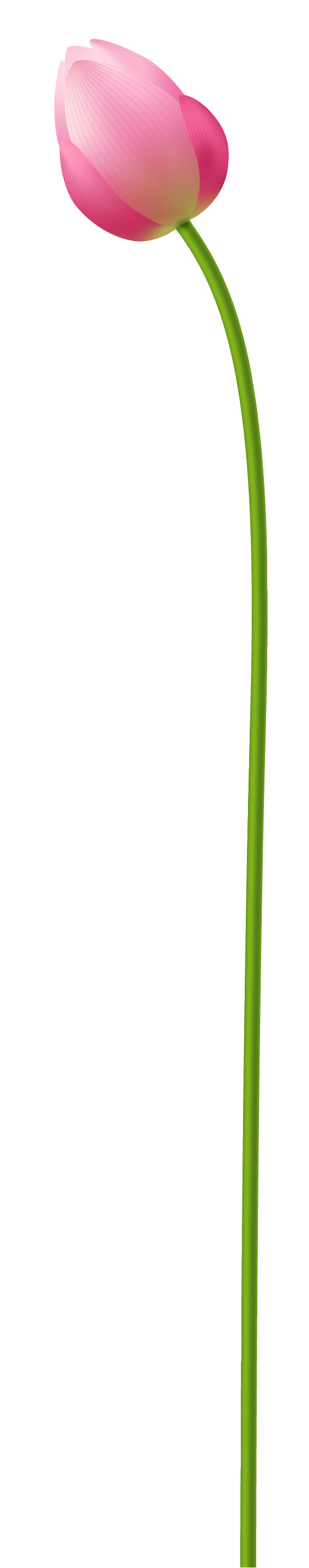 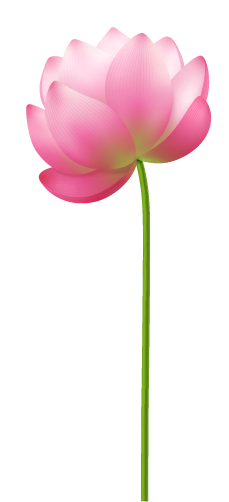 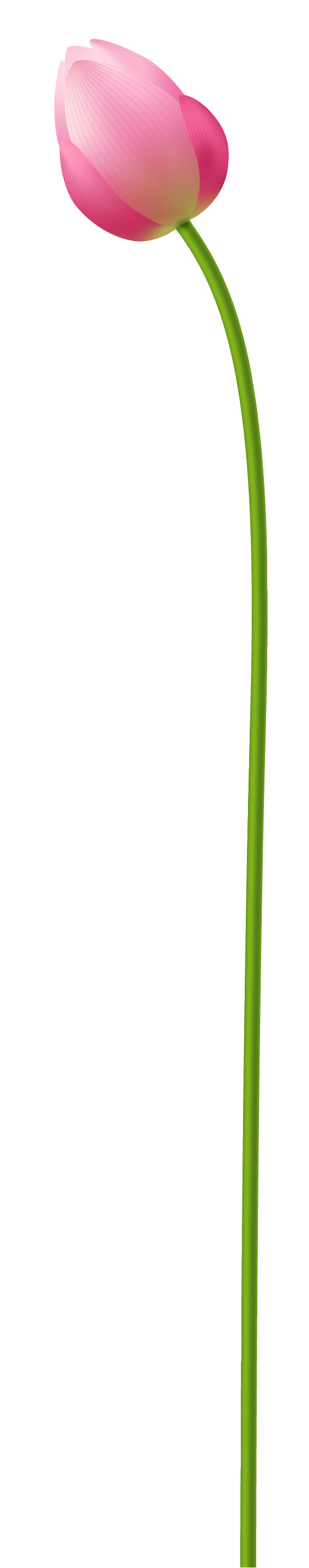 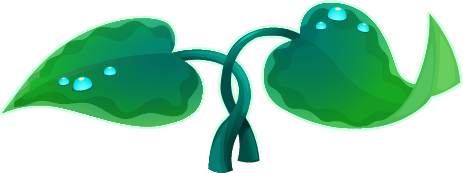 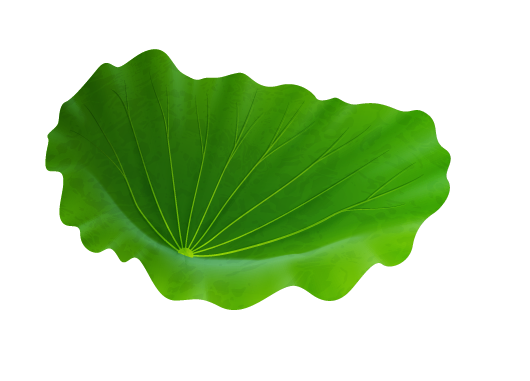 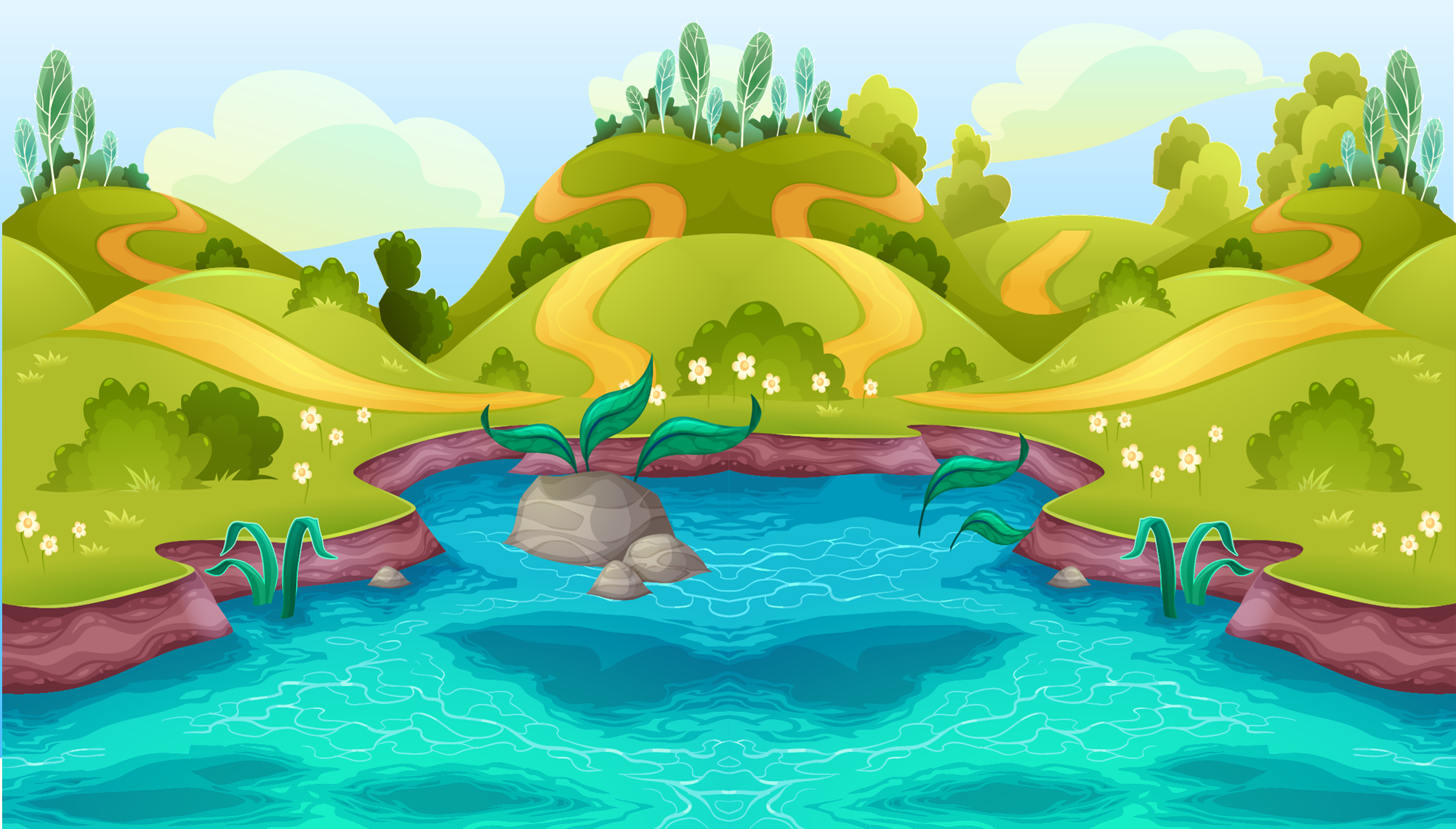 1. Nhà thơ lên thăm Bác Hồ ở đâu và vào thời gian nào?
Nhà thơ lên thăm Bác Hồ ở Việt Bắc vào một sáng tháng Năm.
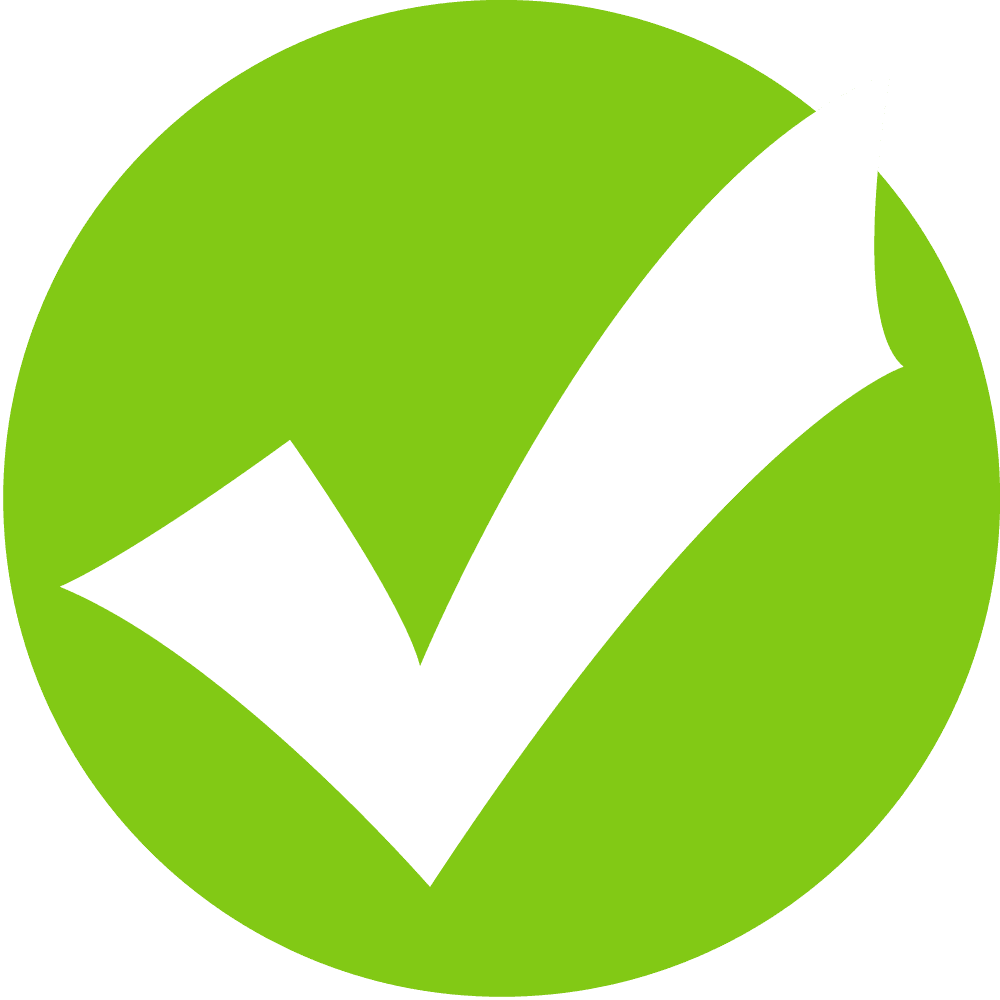 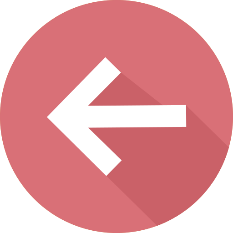 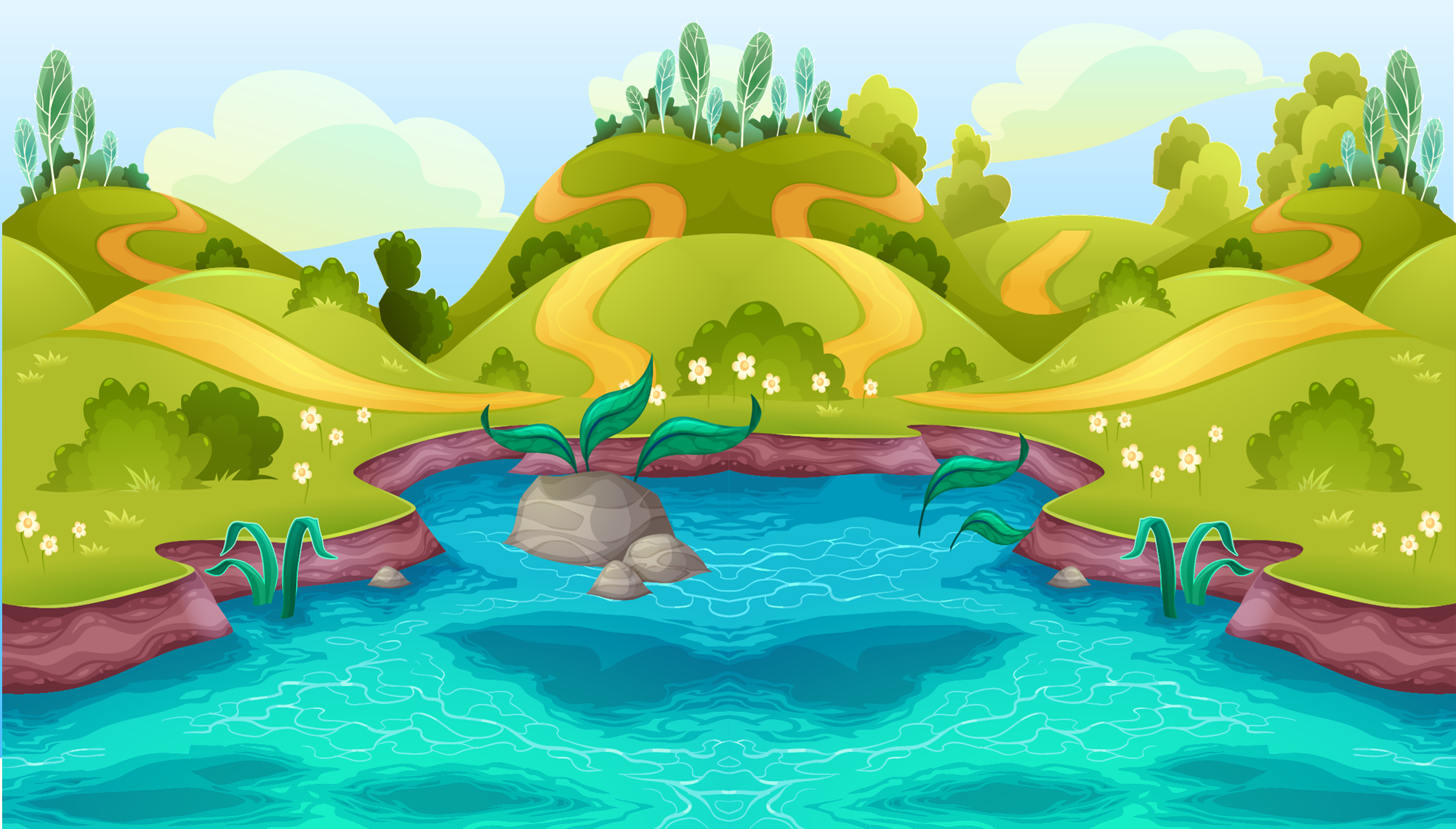 2. Đường lên Việt Bắc có gì đẹp?
Đường lên Việt Bắc có suối dài, có nương ngô xanh mướt, có gió ngàn thổi reo vui...
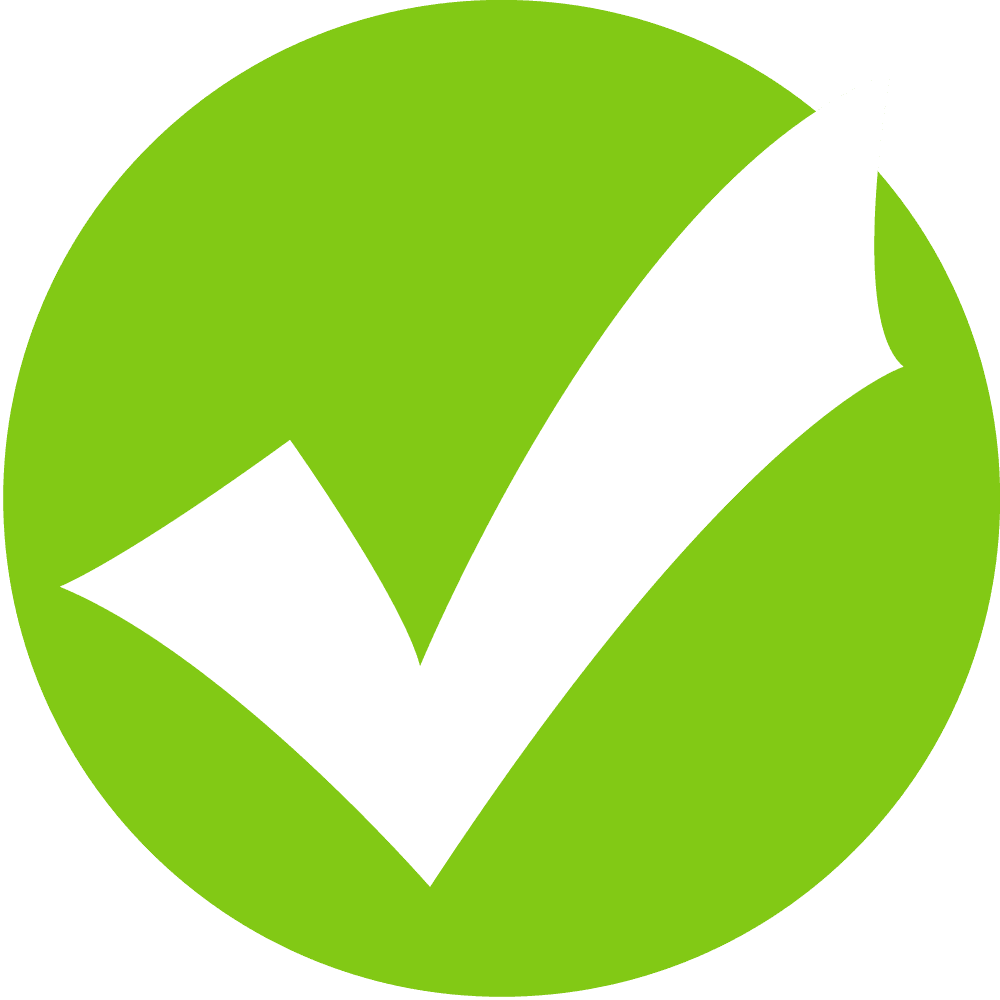 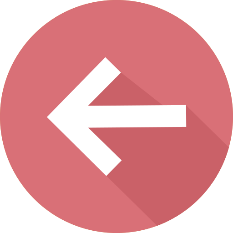 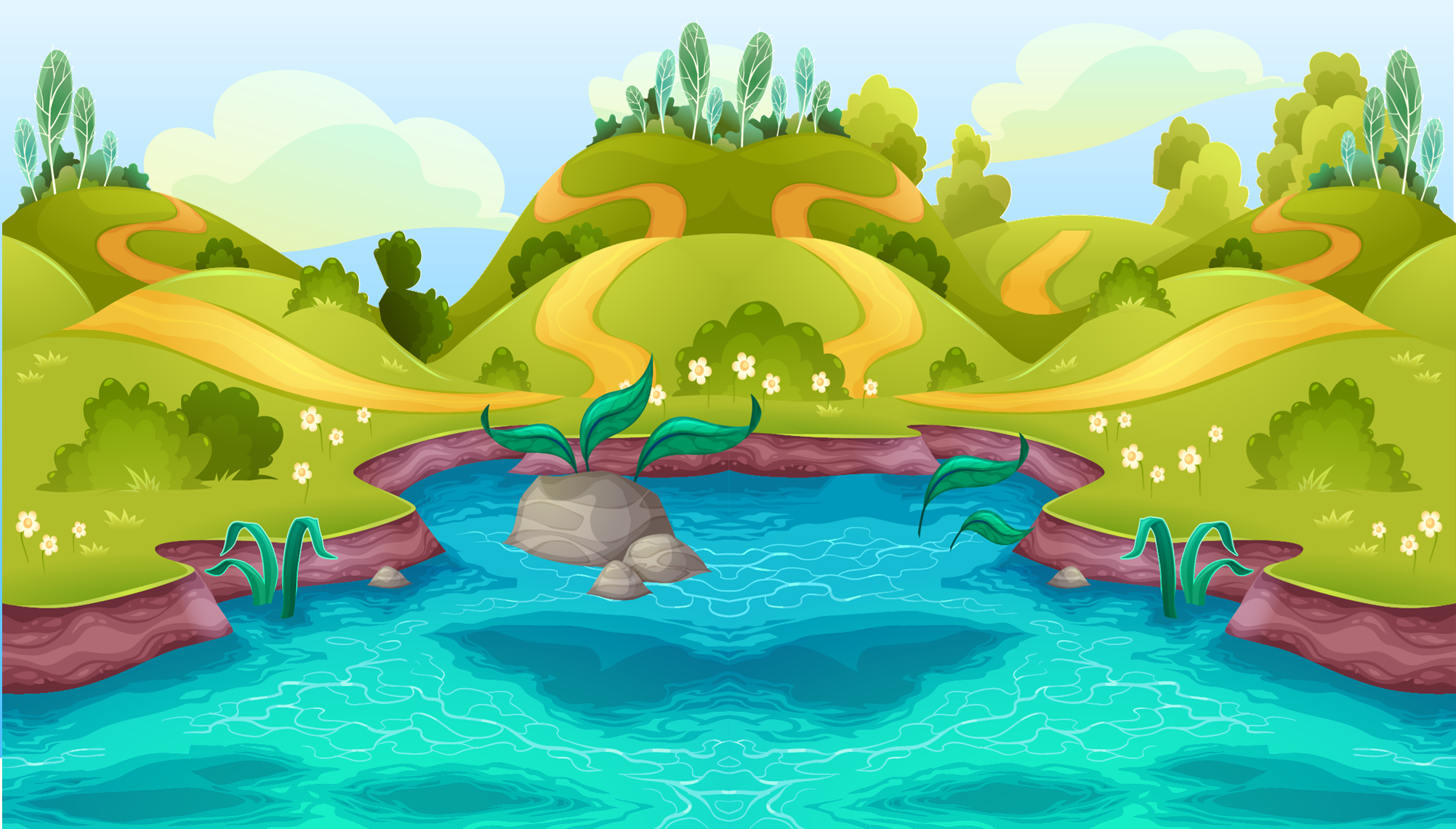 3. Hãy tả lại khung cảnh nơi Bác Hồ làm việc
Bác Hồ làm việc trong một ngôi nhà sàn đơn sơ. Trong ngôi nhà ấy có một chiếc bàn con, một bồ đựng công văn và một chú chim bồ câu nhỏ đang đi tìm thóc. Khung cảnh bình yên, mộc mạc và giản dị.
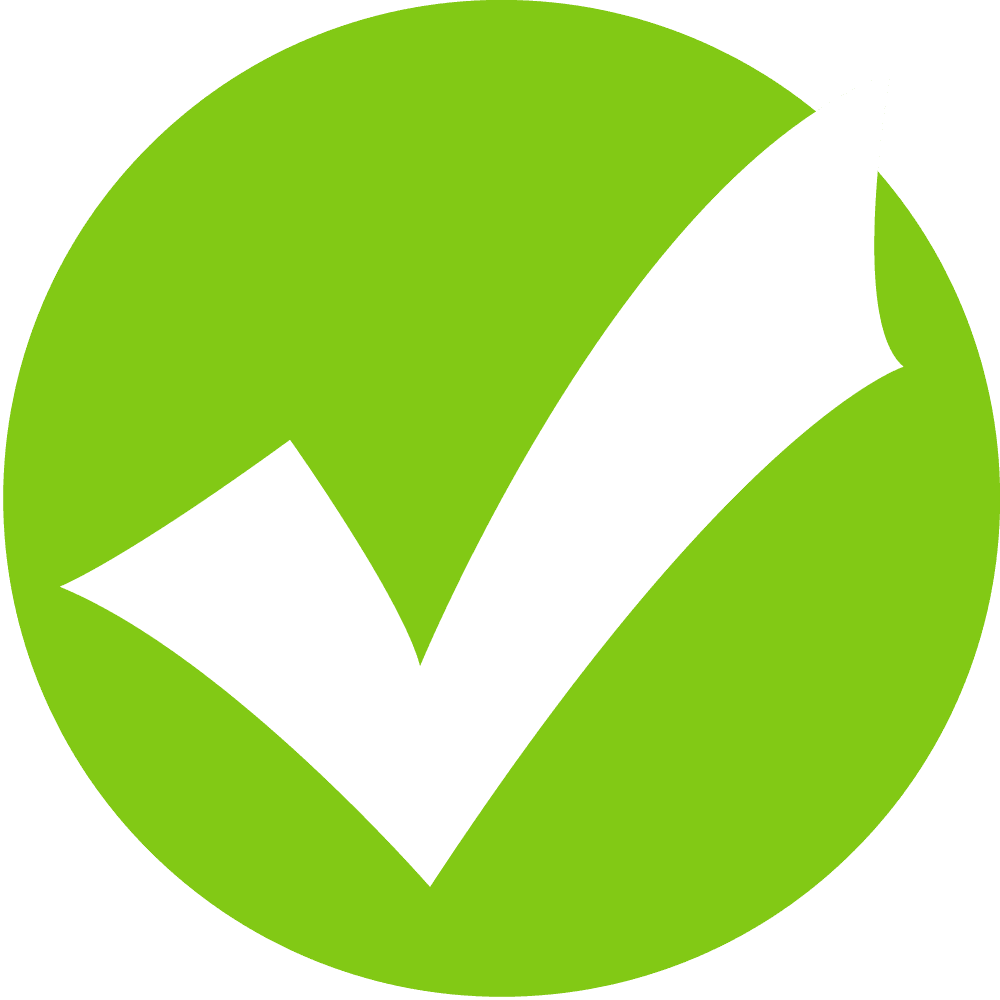 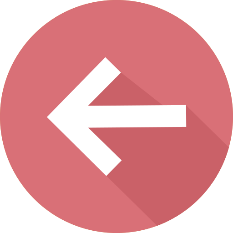 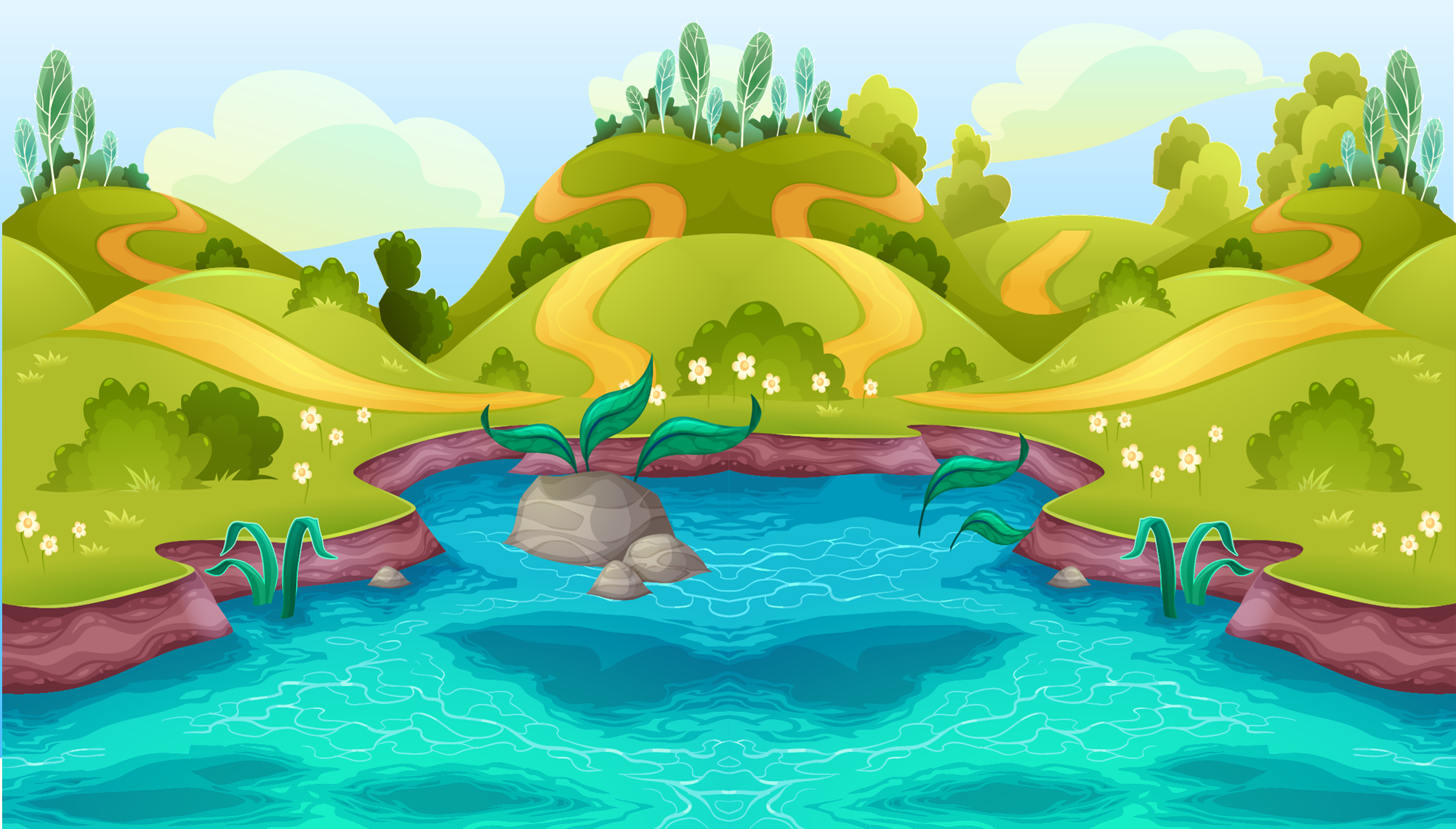 4. Câu thơ nào cho thấy sự gắn bó thân thiết giữa Bác Hồ và nhà thơ?
Câu thơ cho thấy sự gắn bó thân thiết giữa Bác Hồ và nhà thơ là:
Bàn tay con nắm tay cha
Bàn tay Bác ấm vào da vào lòng.
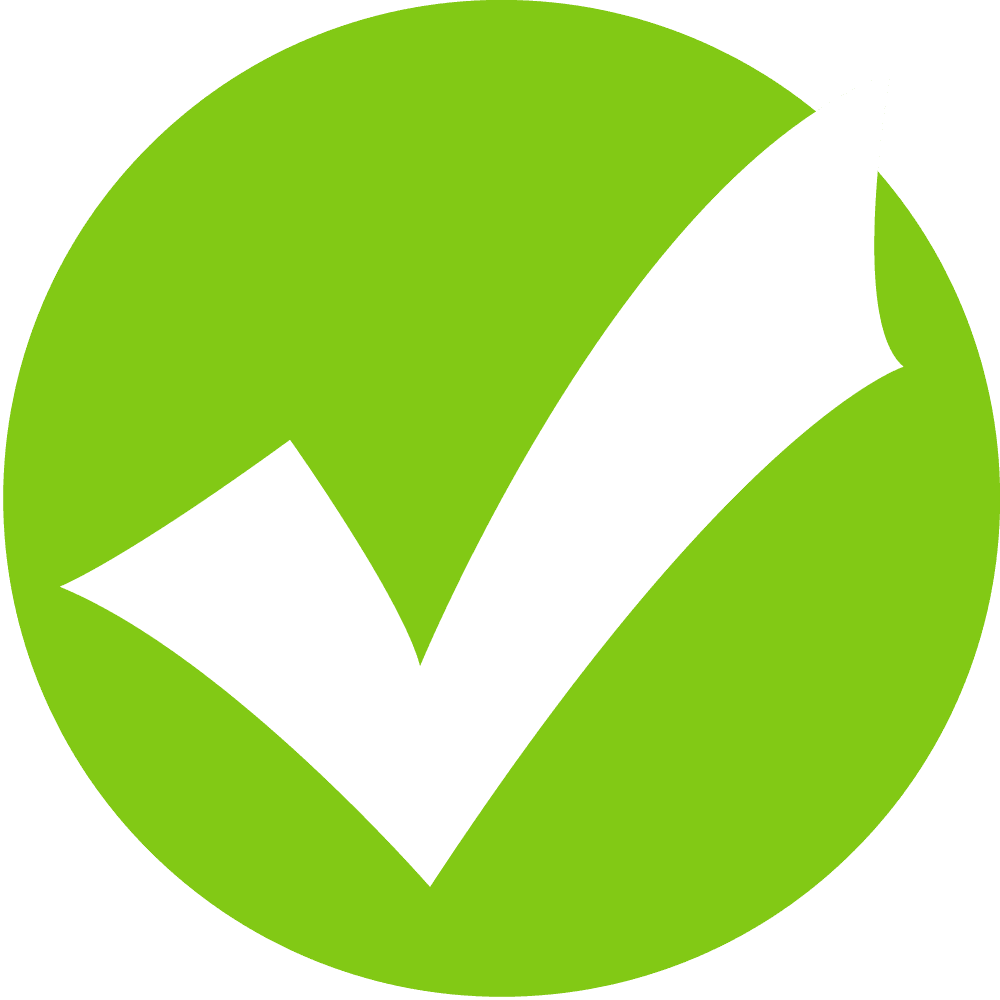 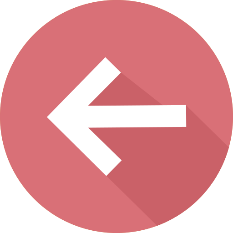 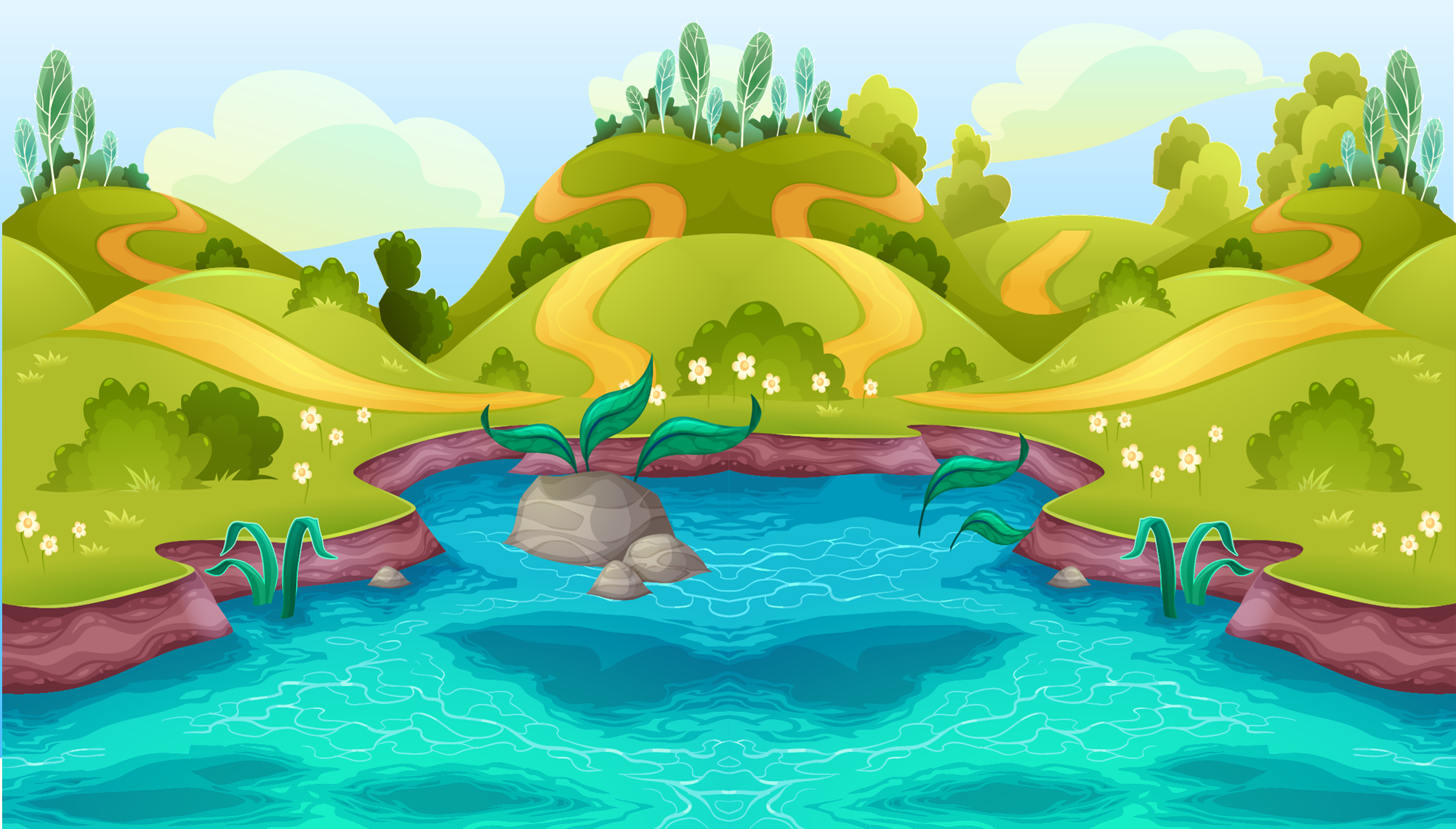 5. Những hình ảnh nào trong bài thơ nói lên sự cao cả, vĩ đại của Bác Hồ?
Bác ngồi đó, lớn mênh mông, bao quanh là trời xanh, biển rộng, ruộng đồng, nước non
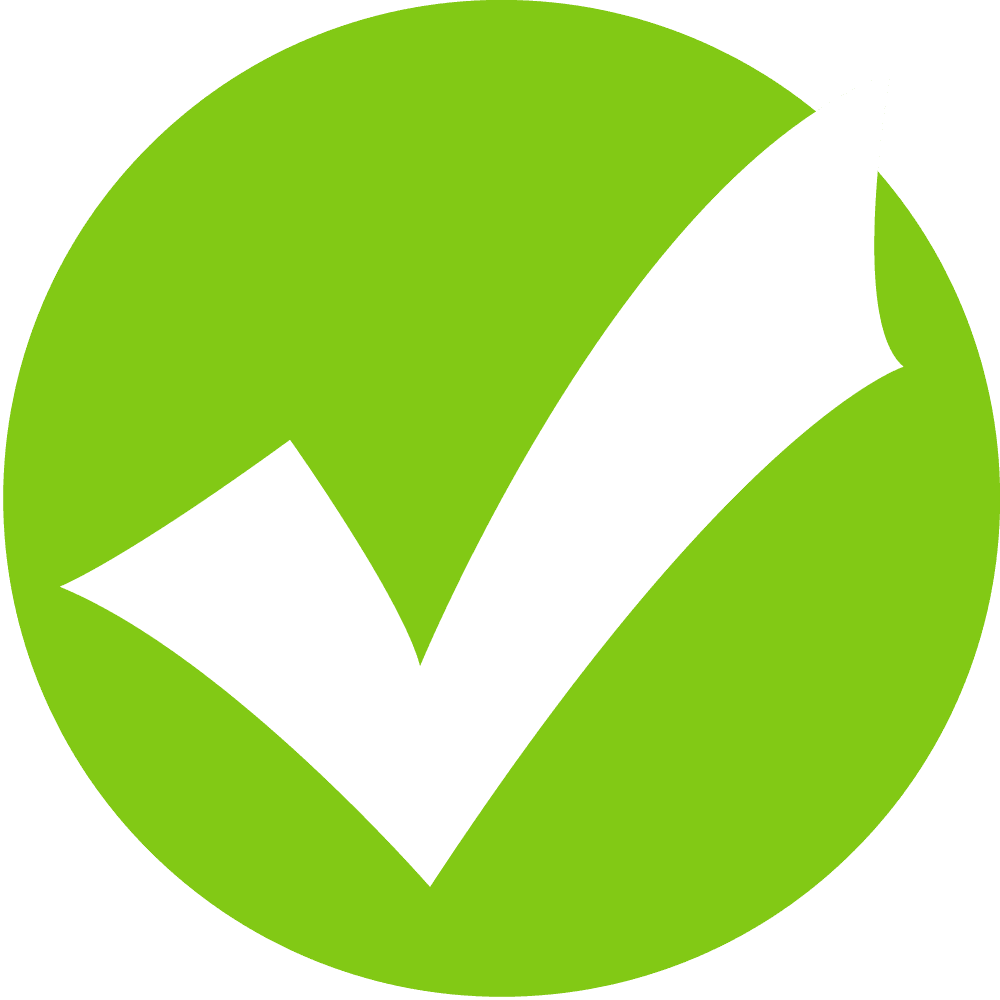 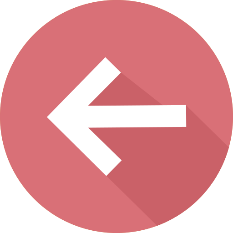 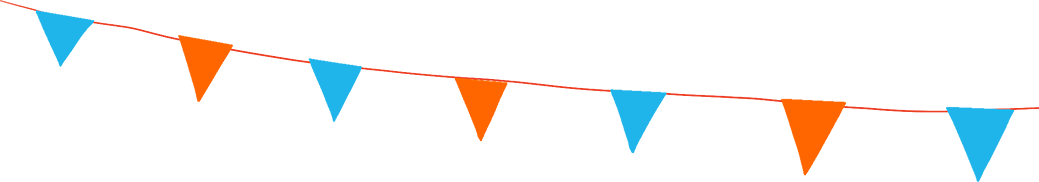 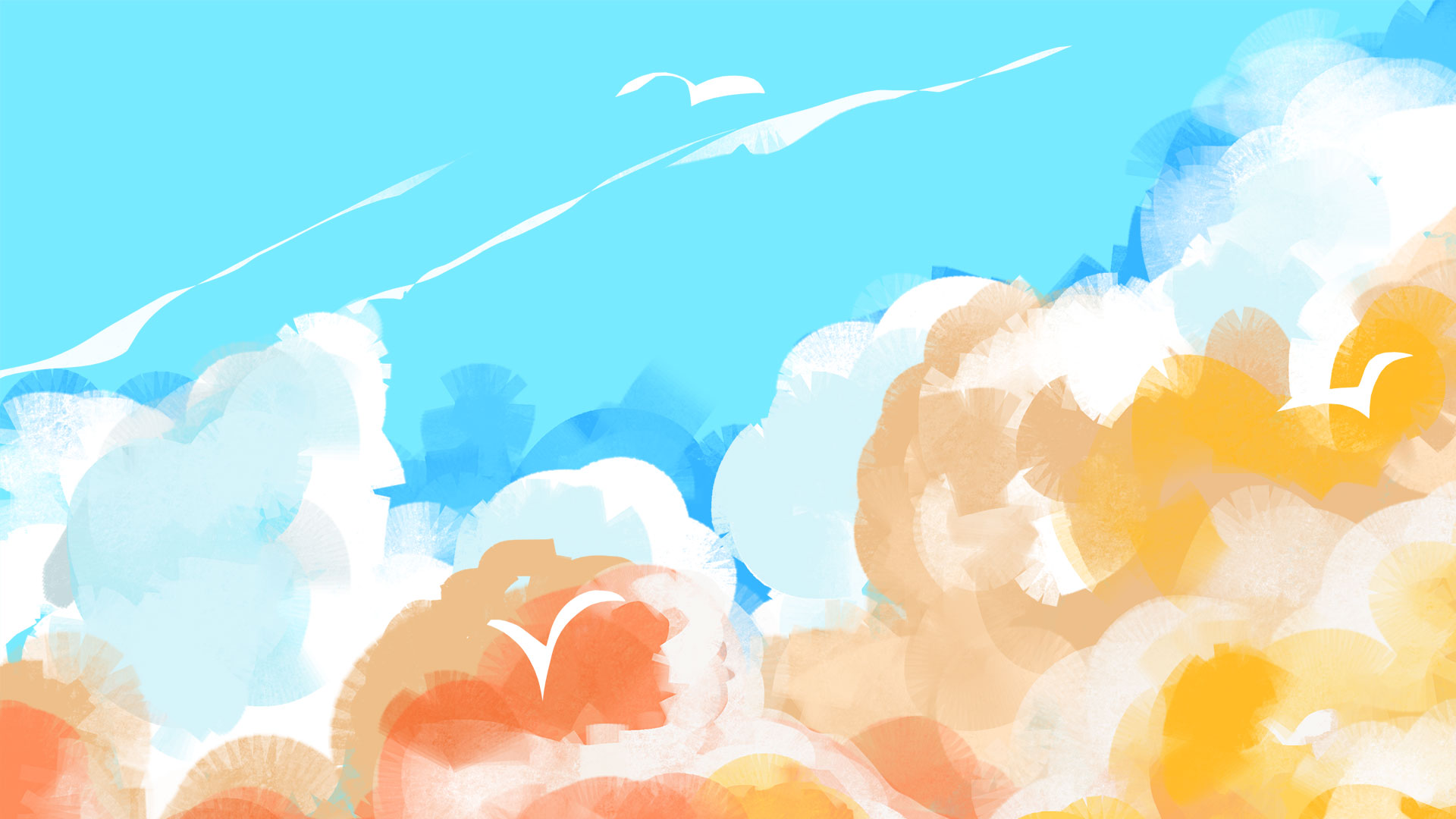 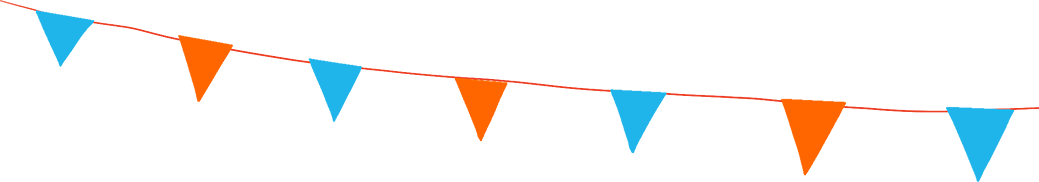 NỘI DUNG BÀI HỌC:
Bài thơ ghi lại một lần lên thăm Bác của nhà thơ Tố Hữu; qua đó, nhà thơ thể hiện tình yêu thương sâu nặng, sự kính trọng đặc biệt đối với Bác Hồ.
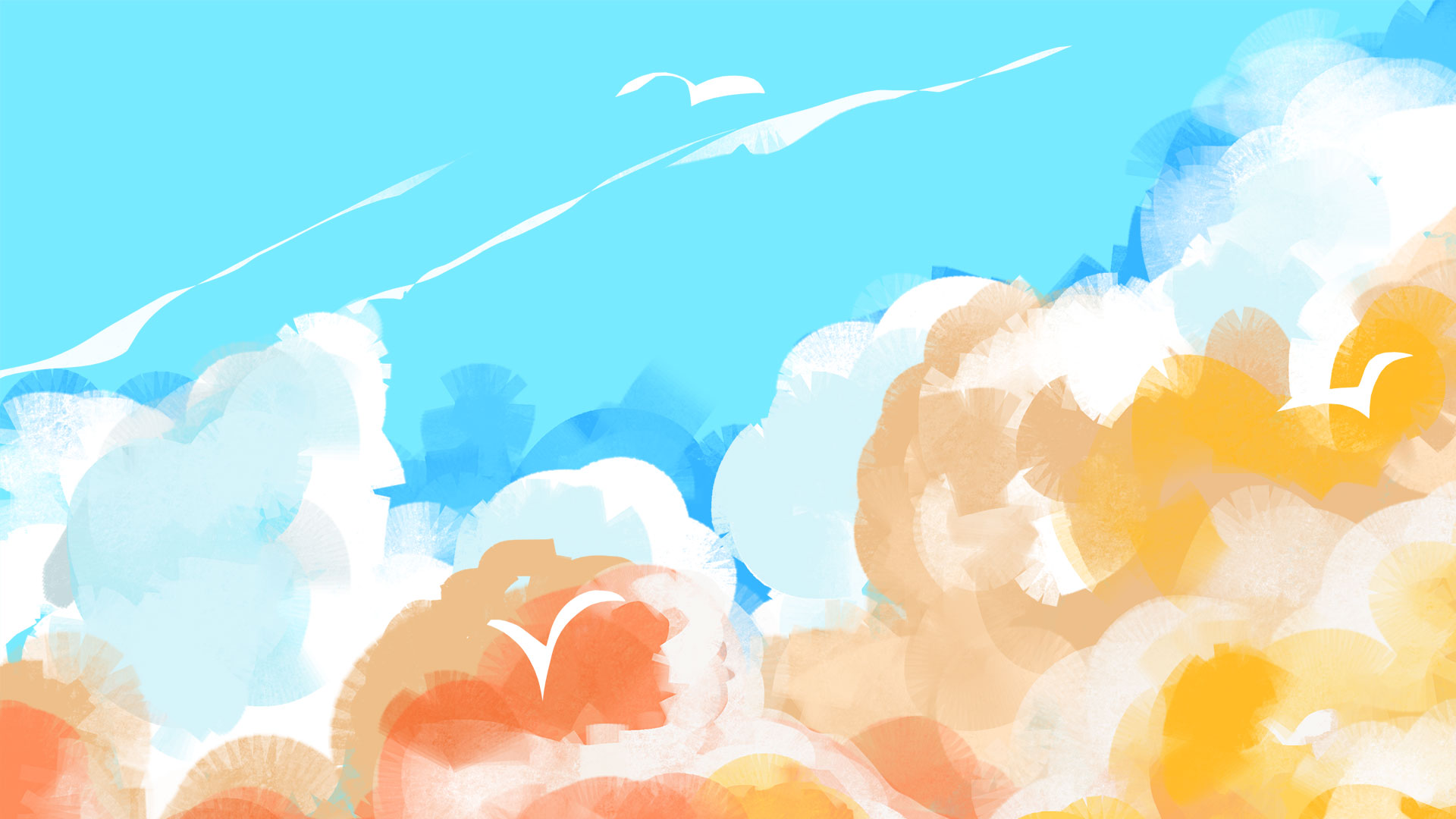 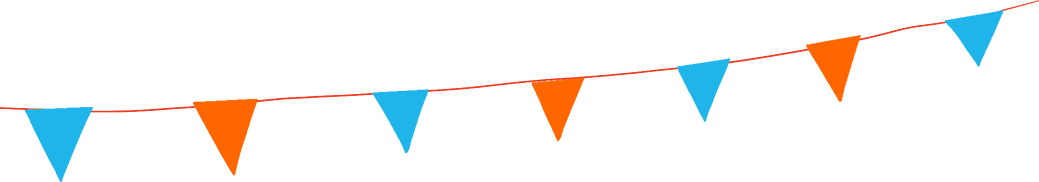 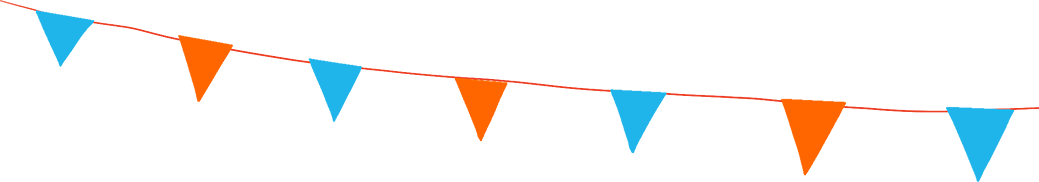 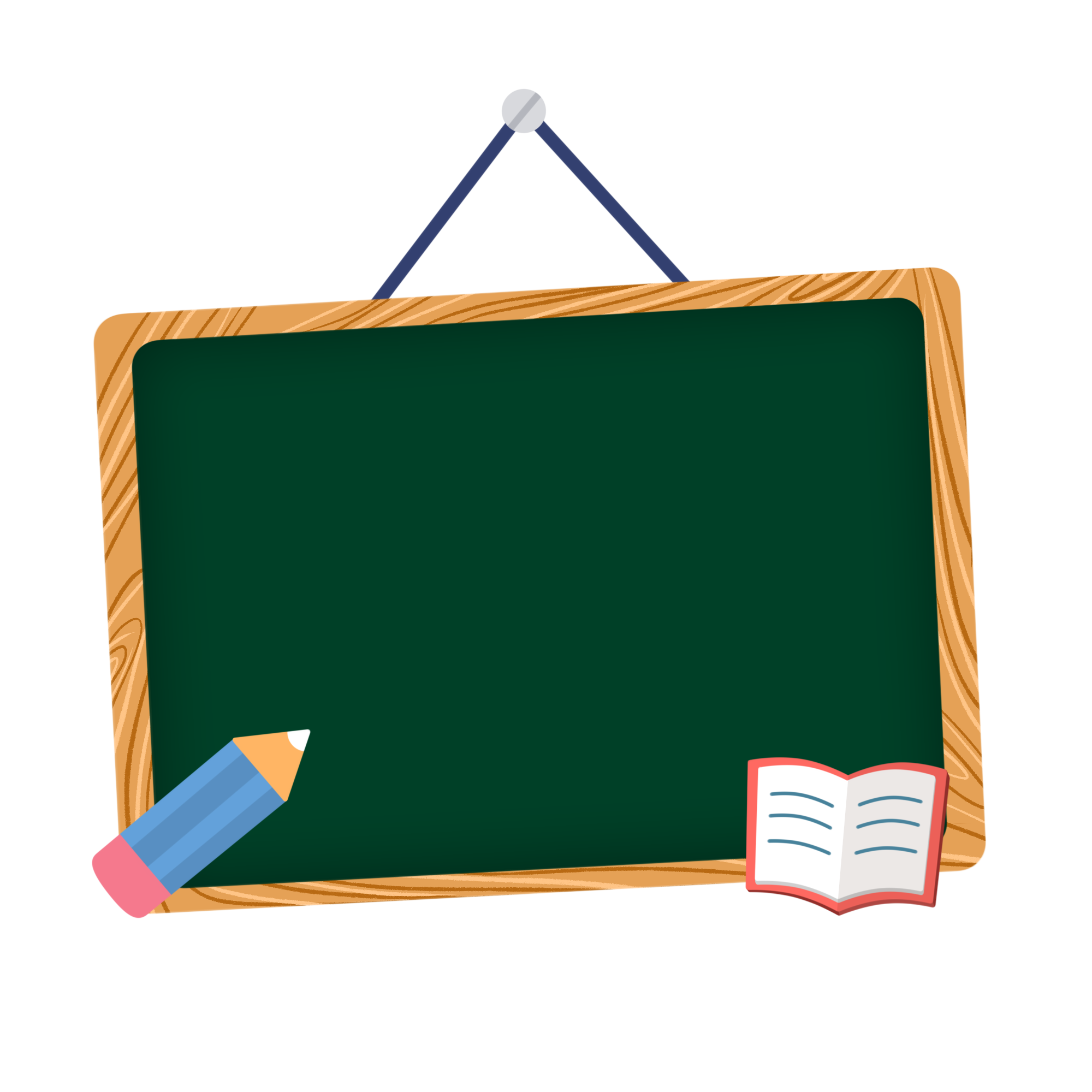 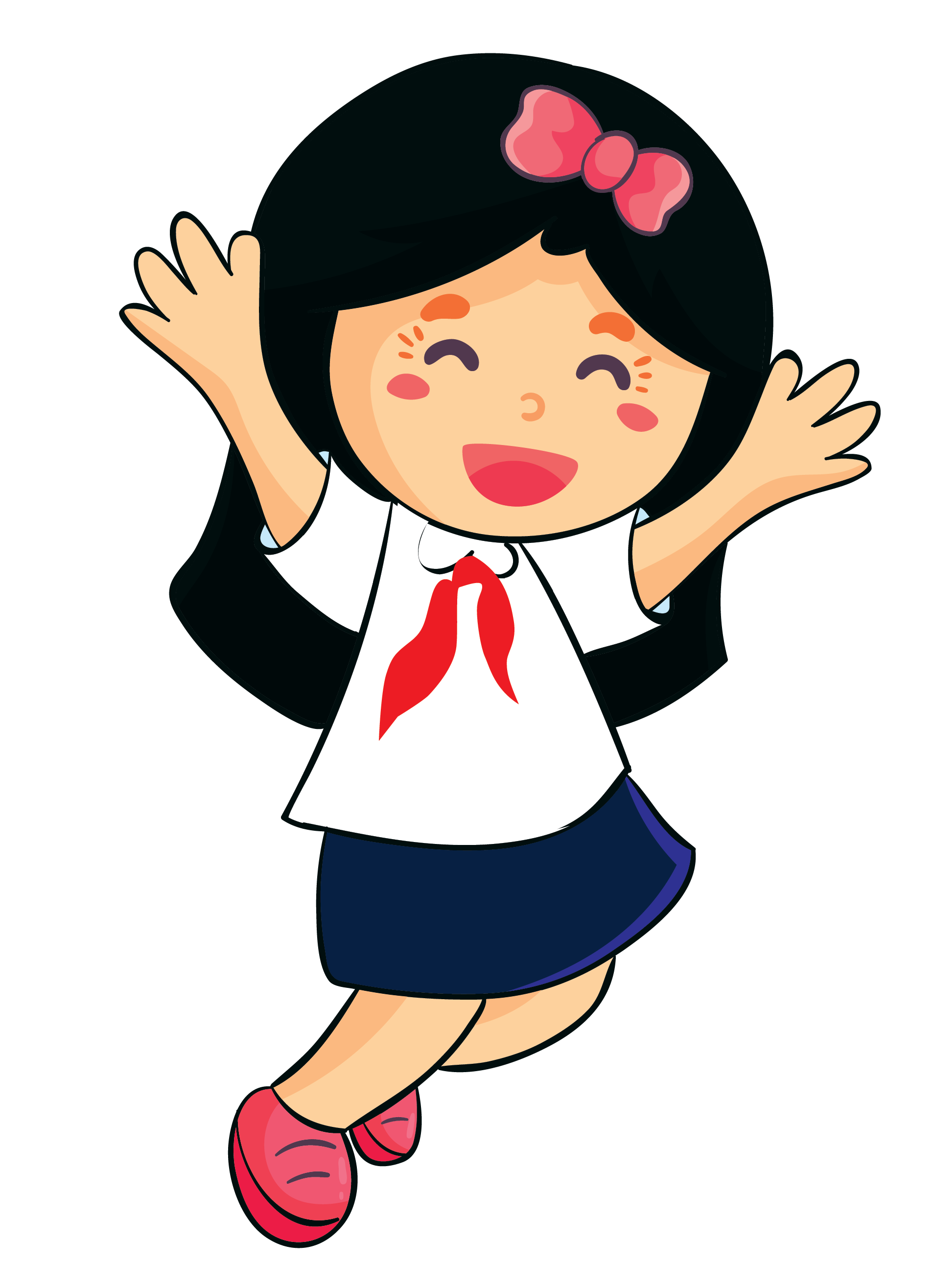 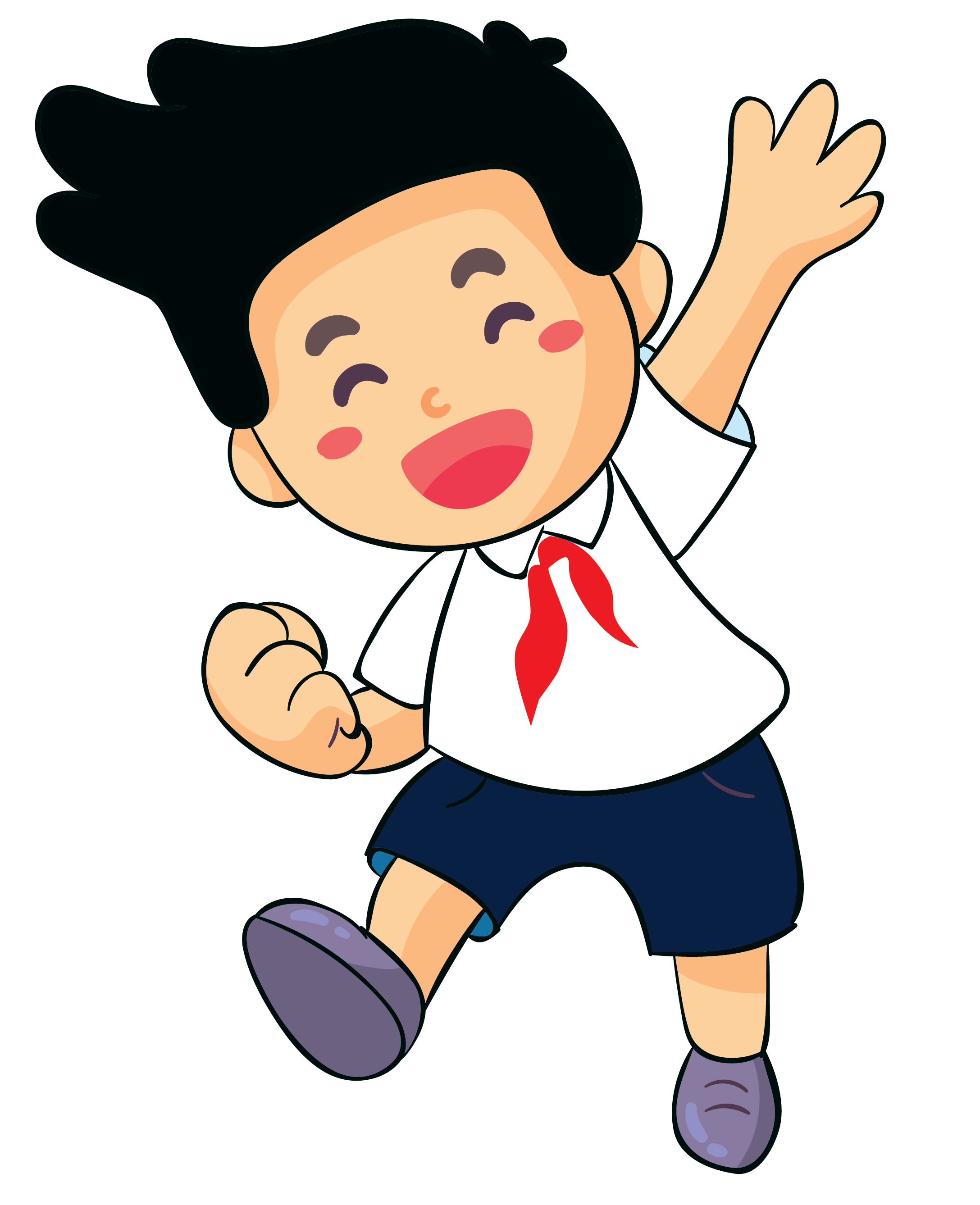 Học thuộc lòng bài thơ
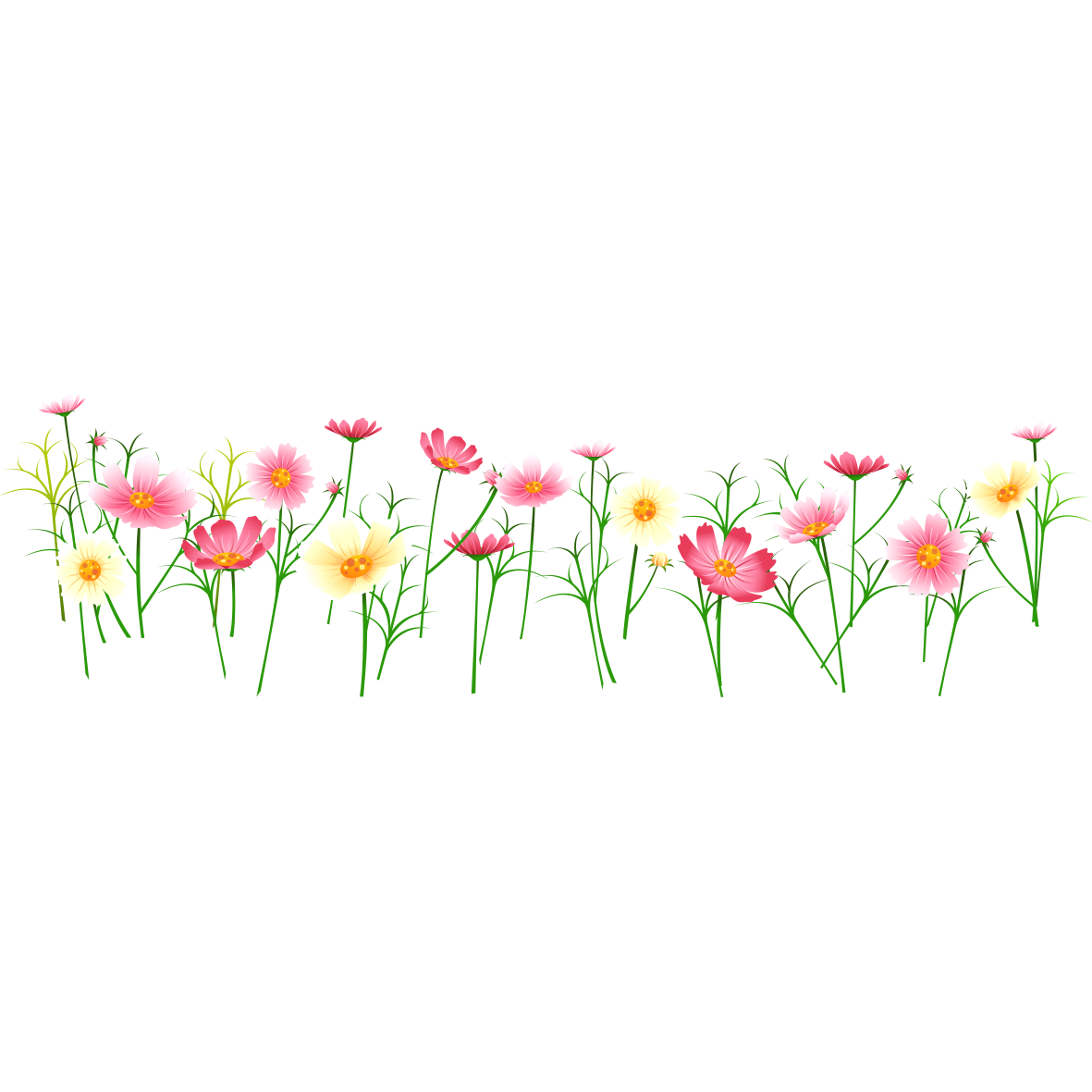 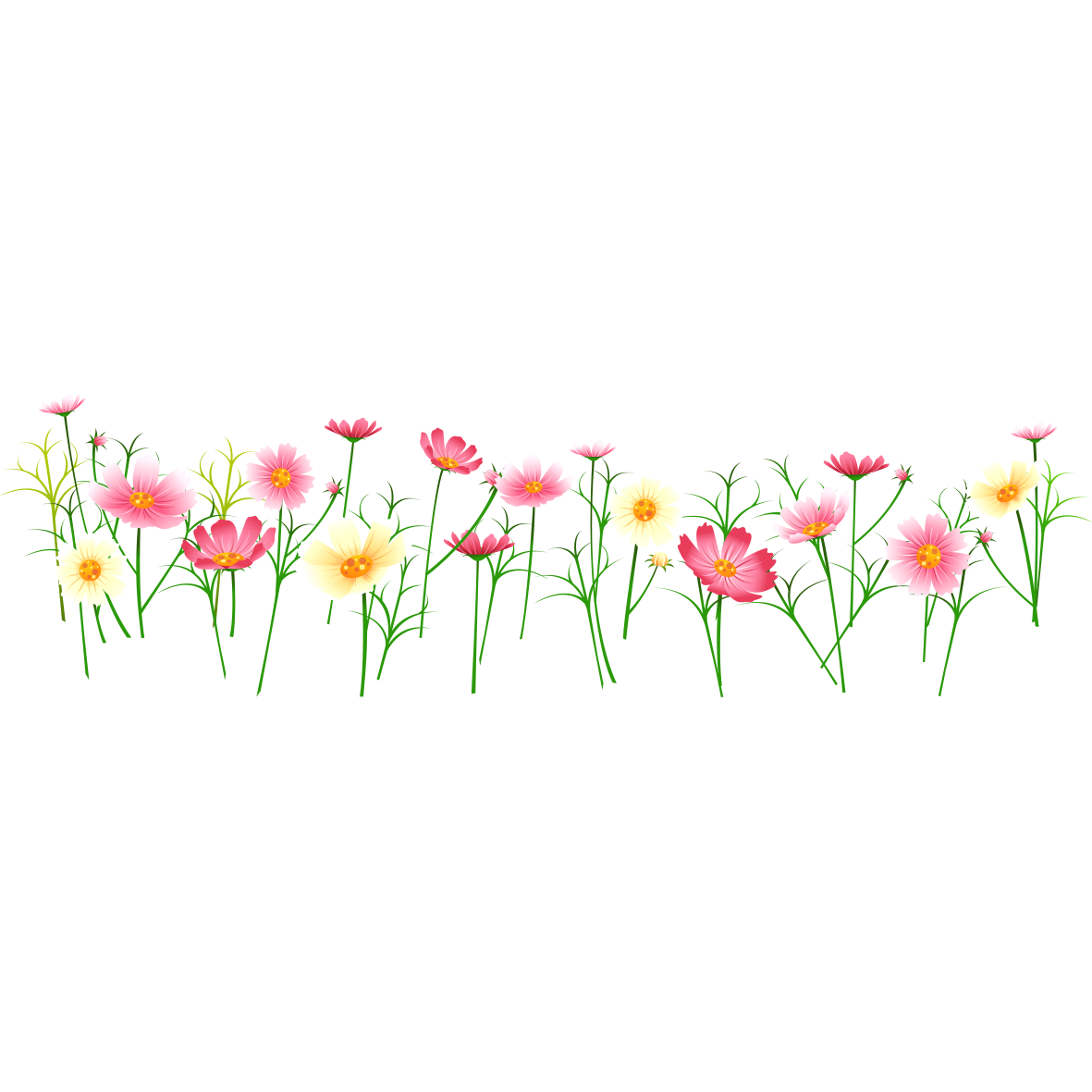 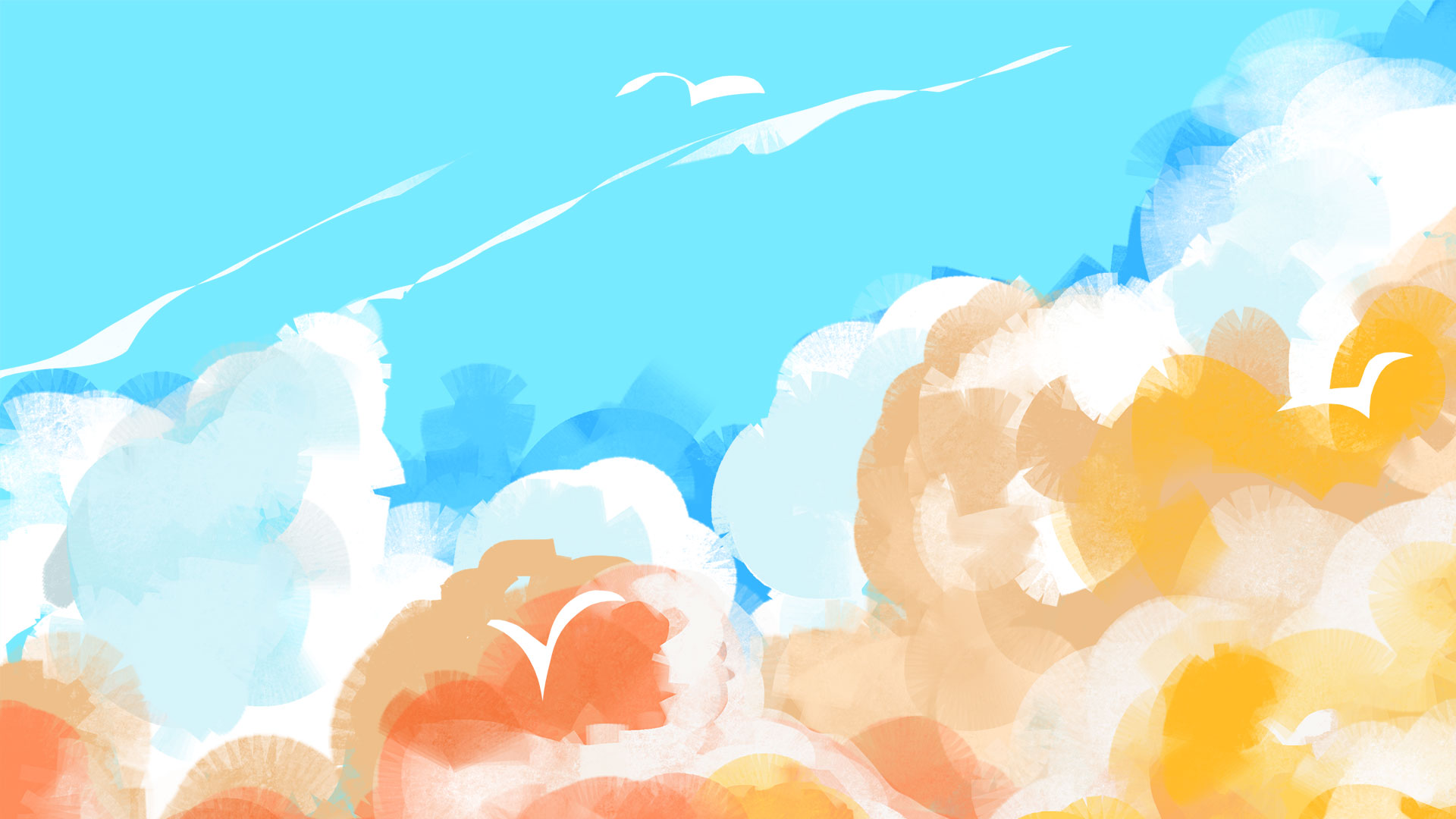 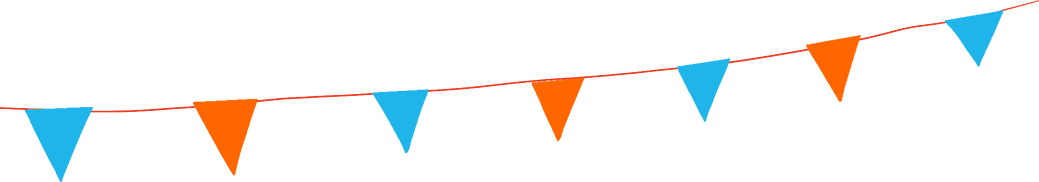 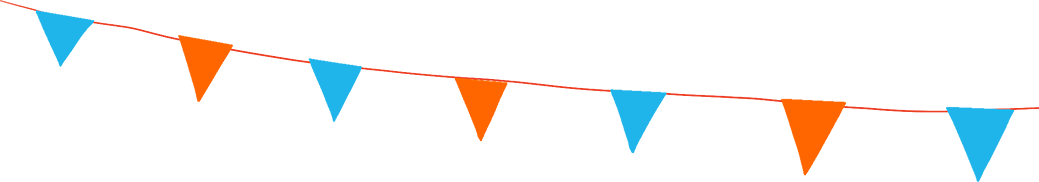 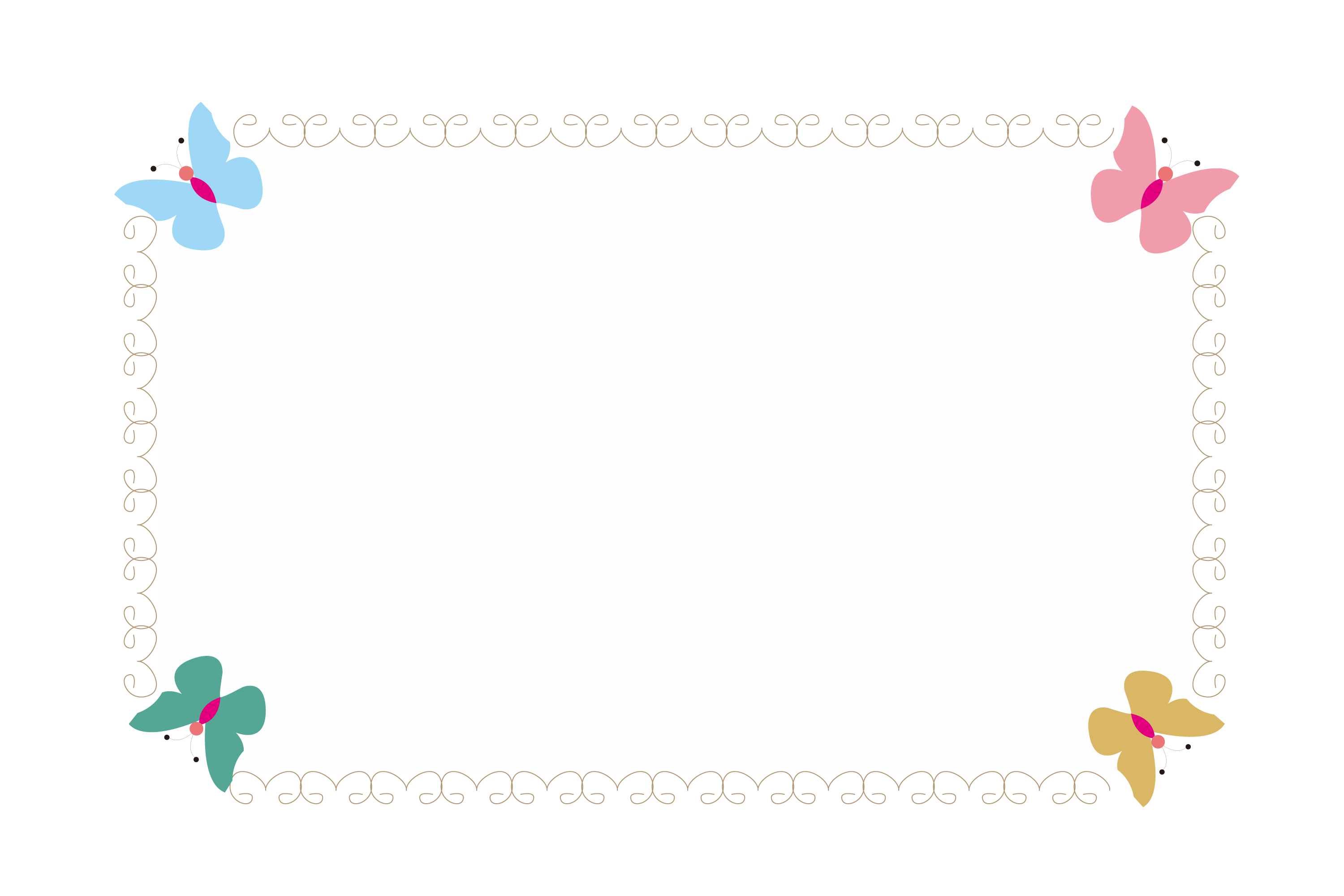 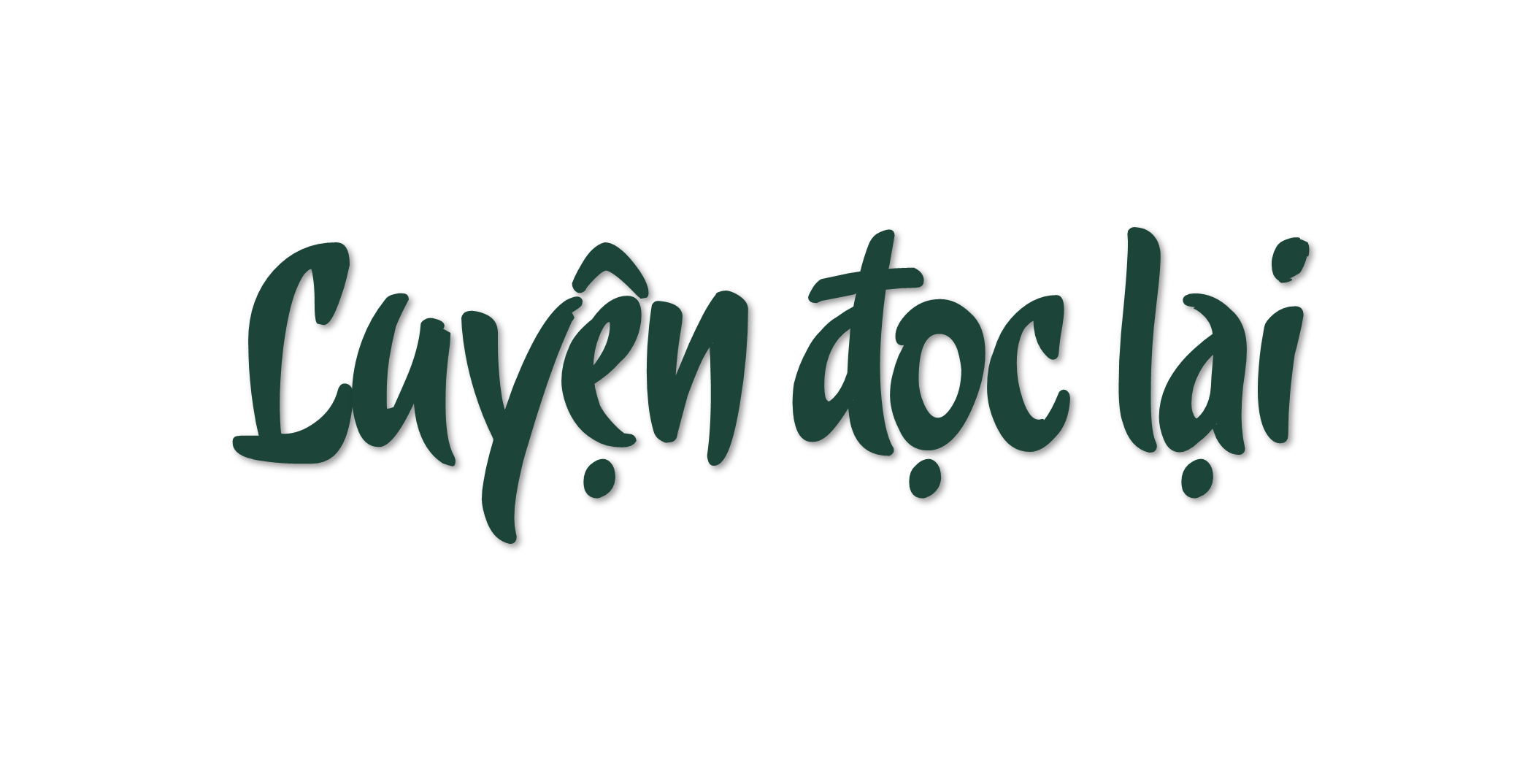 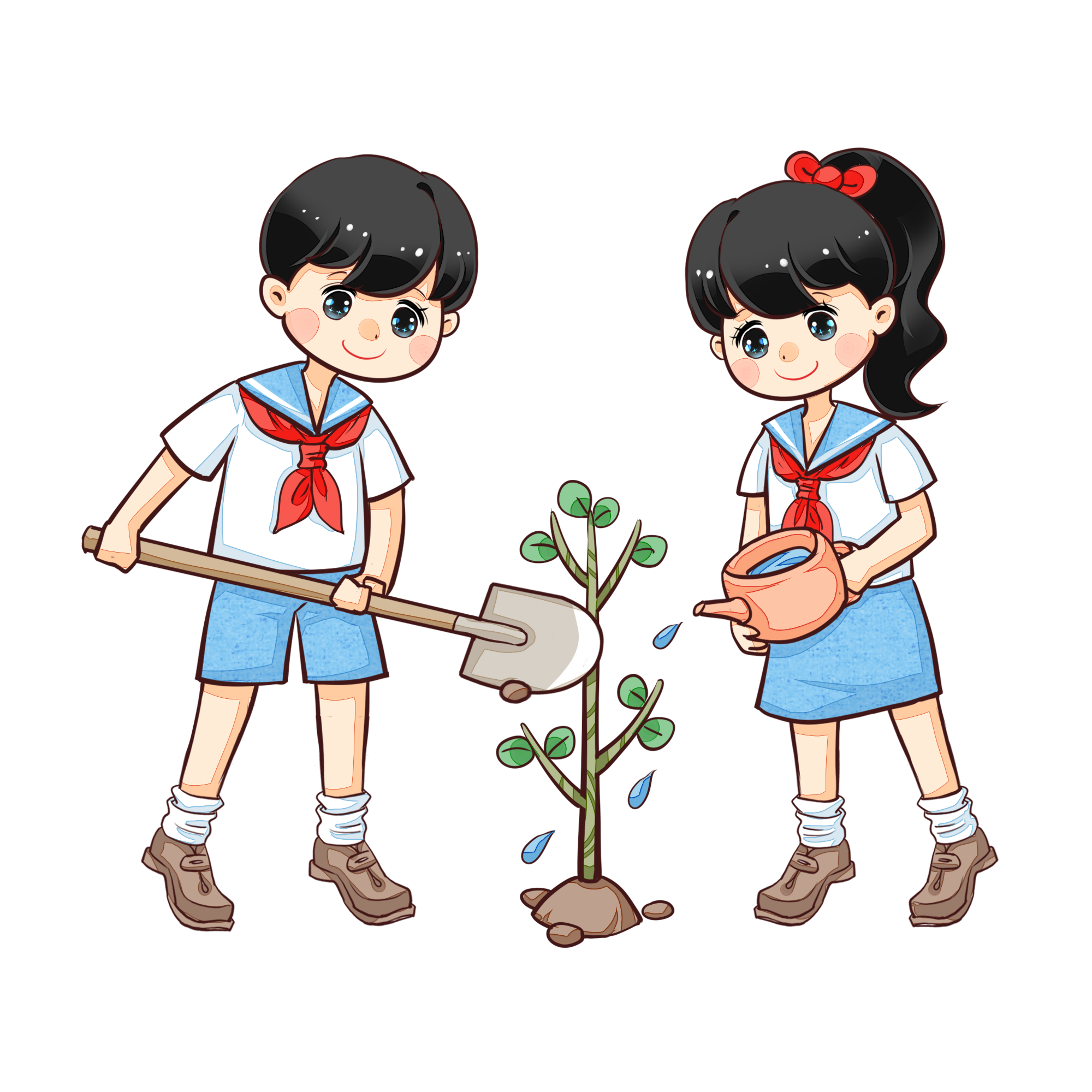 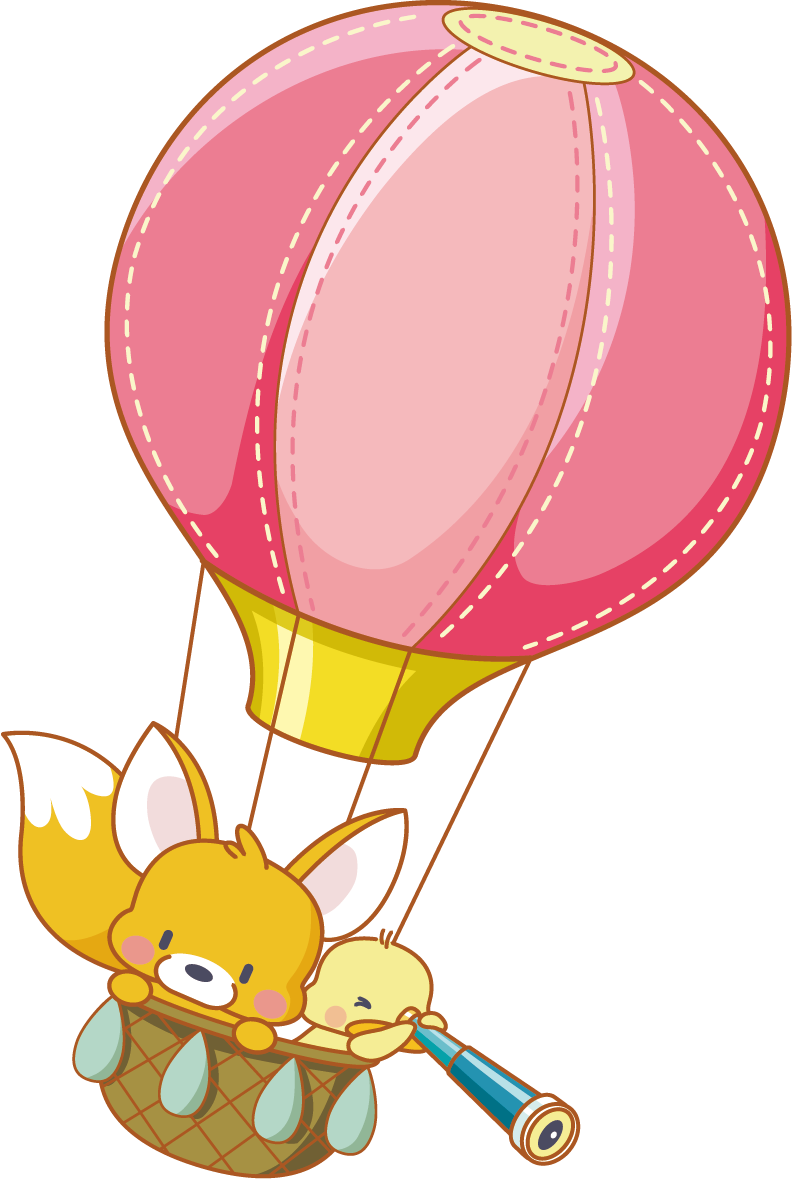 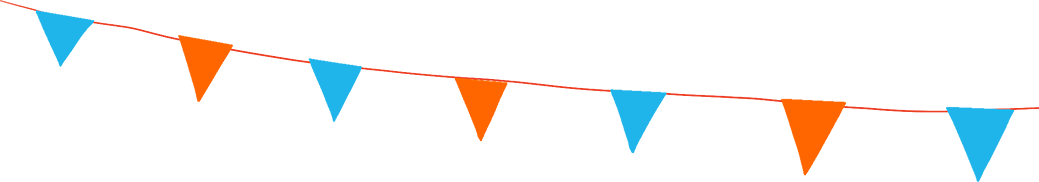 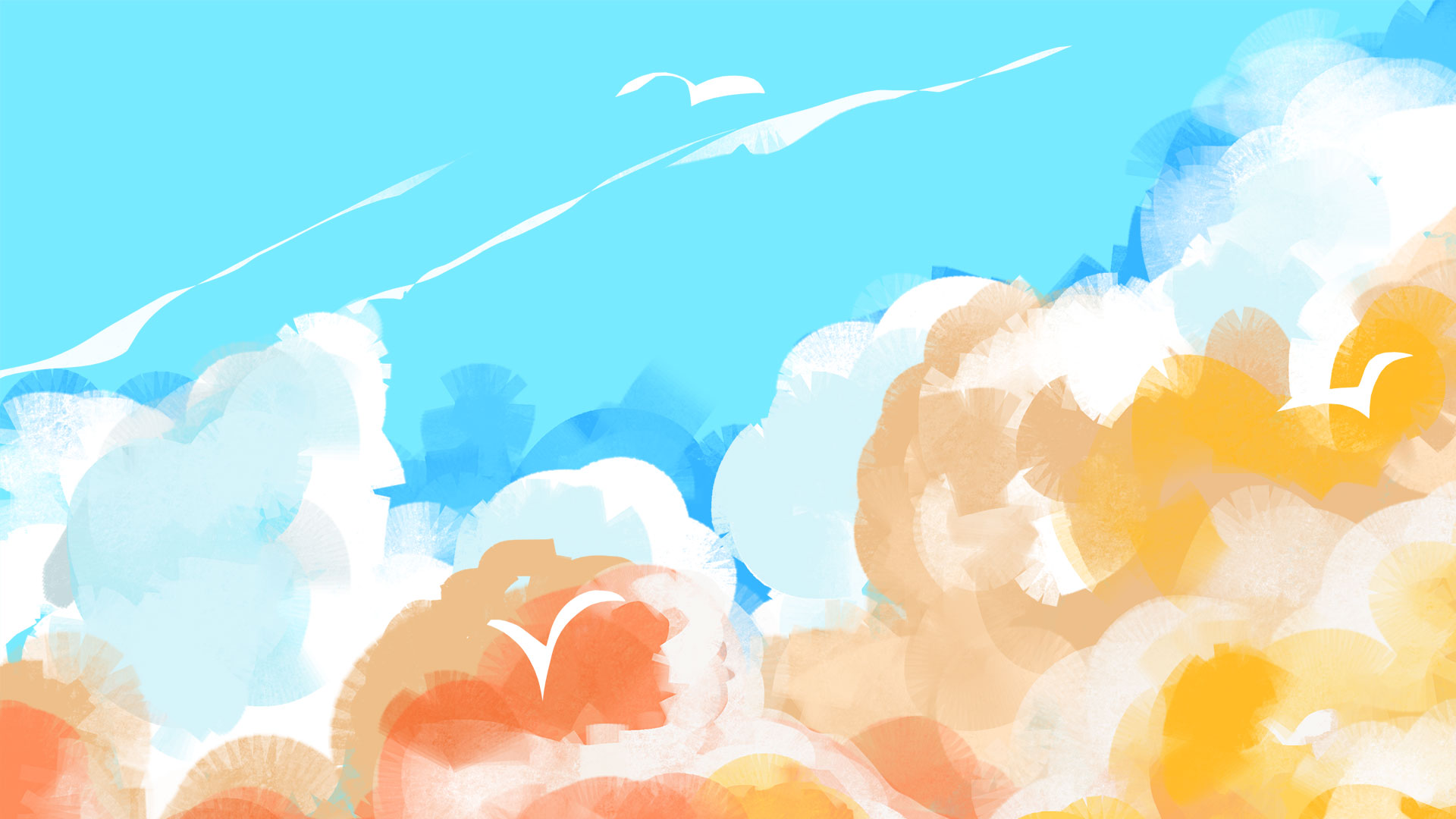 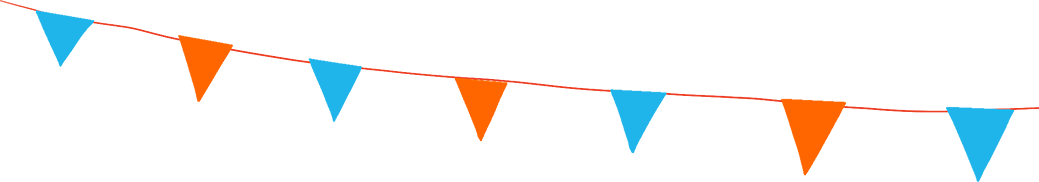 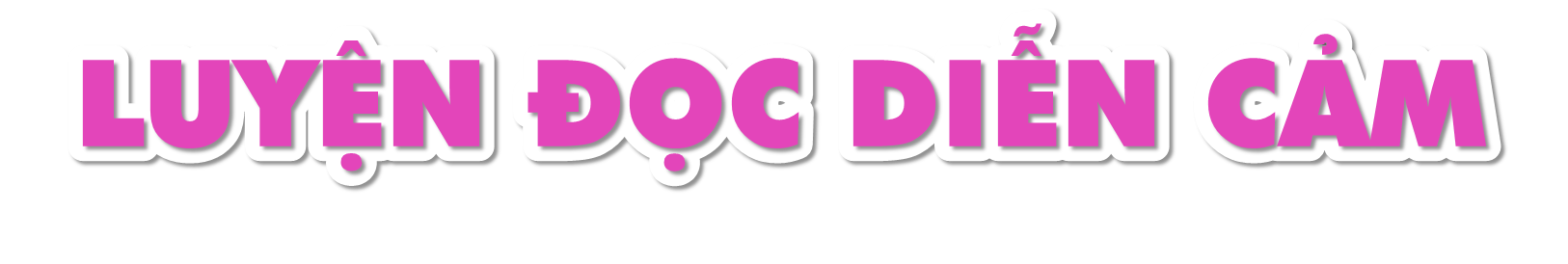 Đọc cả bài thơ với giọng tha thiết, tình cảm, thể hiện một sự lưu luyến đặc biệt của tác giả bài thơ nhà thơ Tố Hữu với Chủ tịch Hồ Chí Minh.
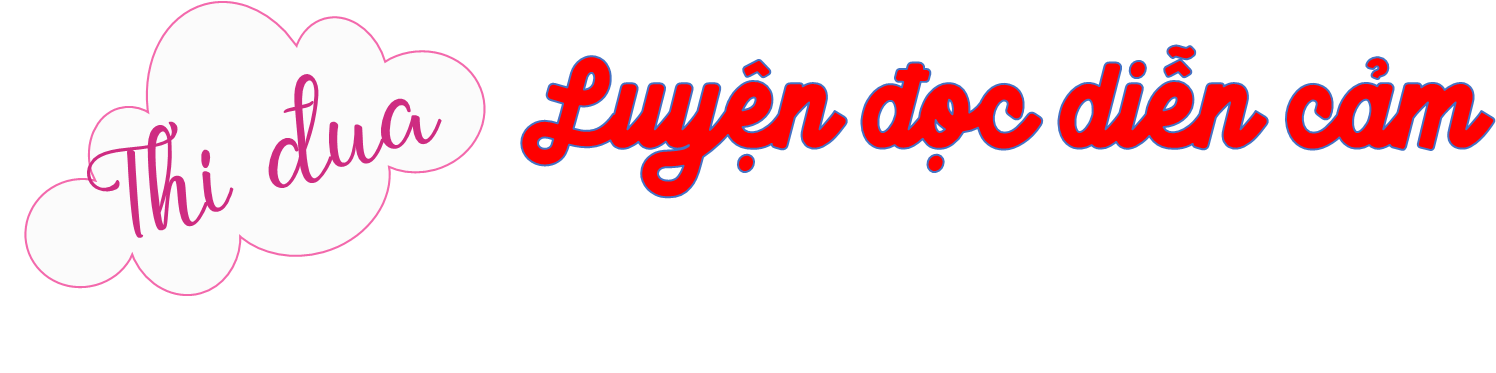 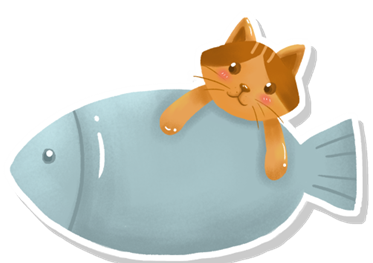 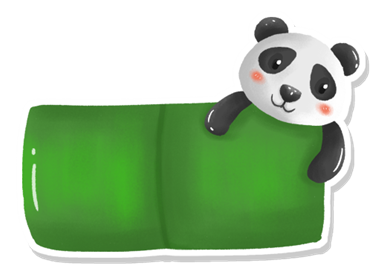 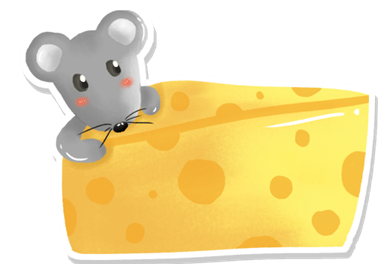 Tổ 4
Tổ 1
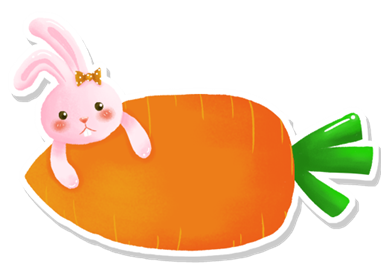 Tổ 3
Chấm điểm nào!
Tổ 2
[Speaker Notes: NHẬP ĐIỂM KHI TRÌNH CHIẾU]
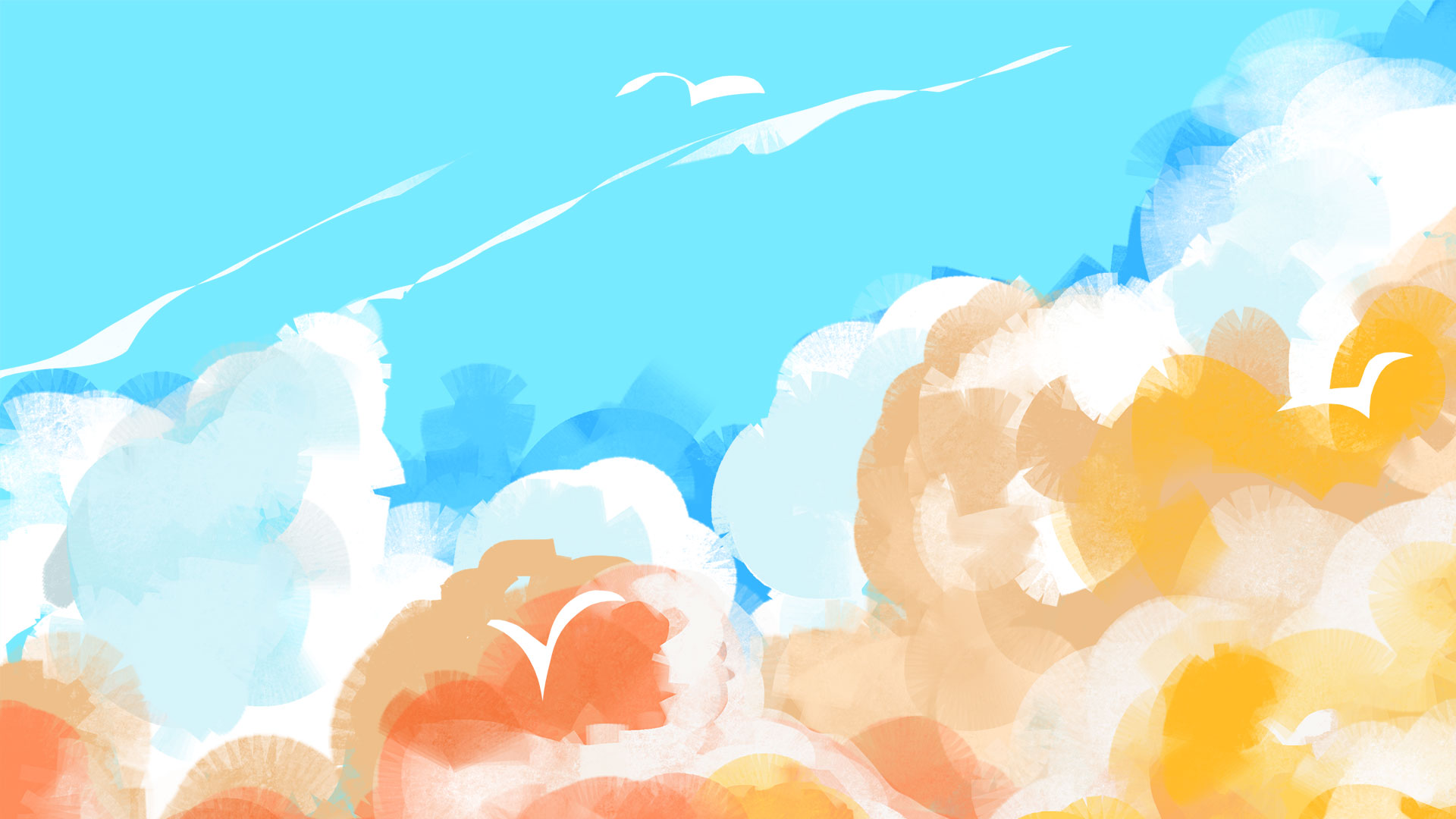 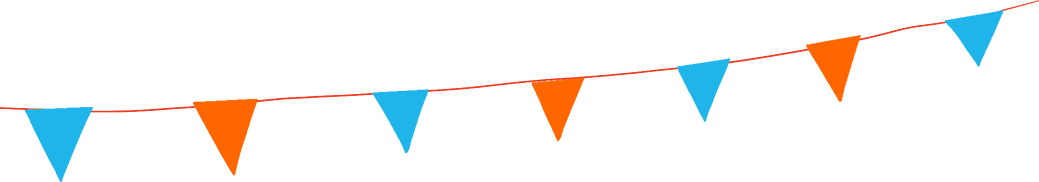 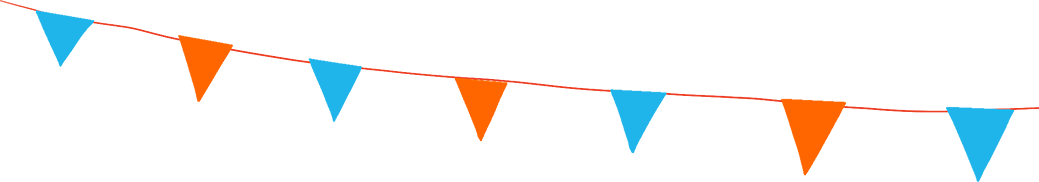 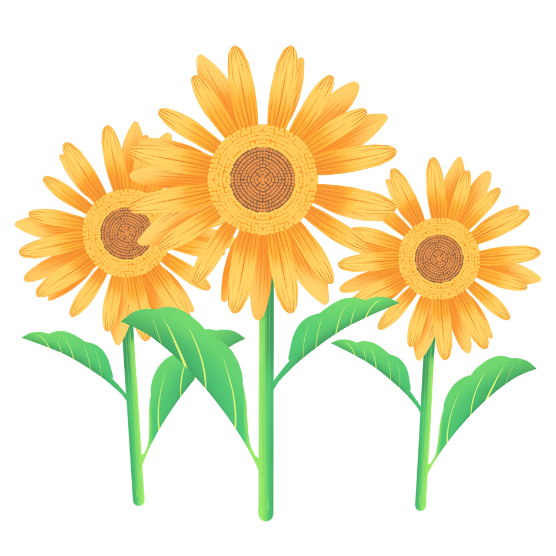 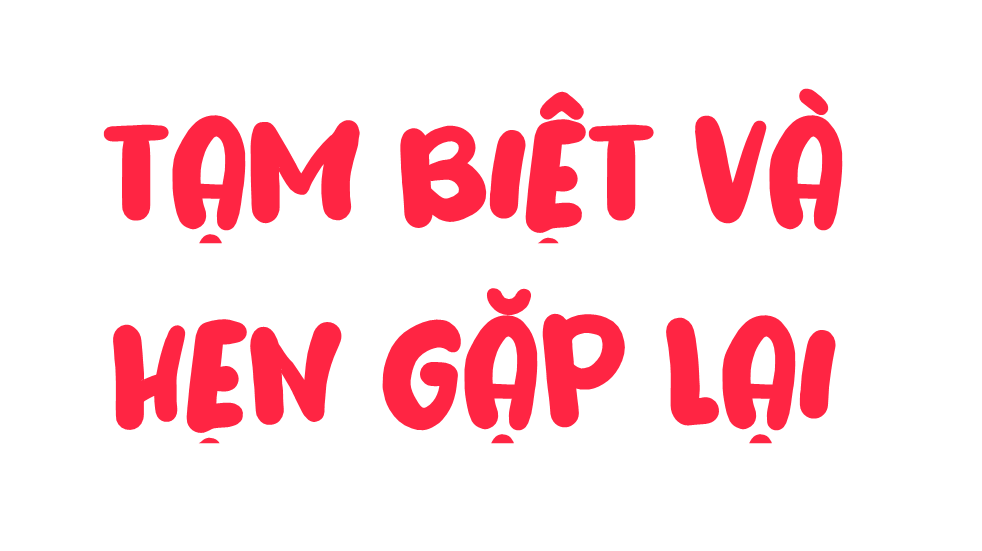 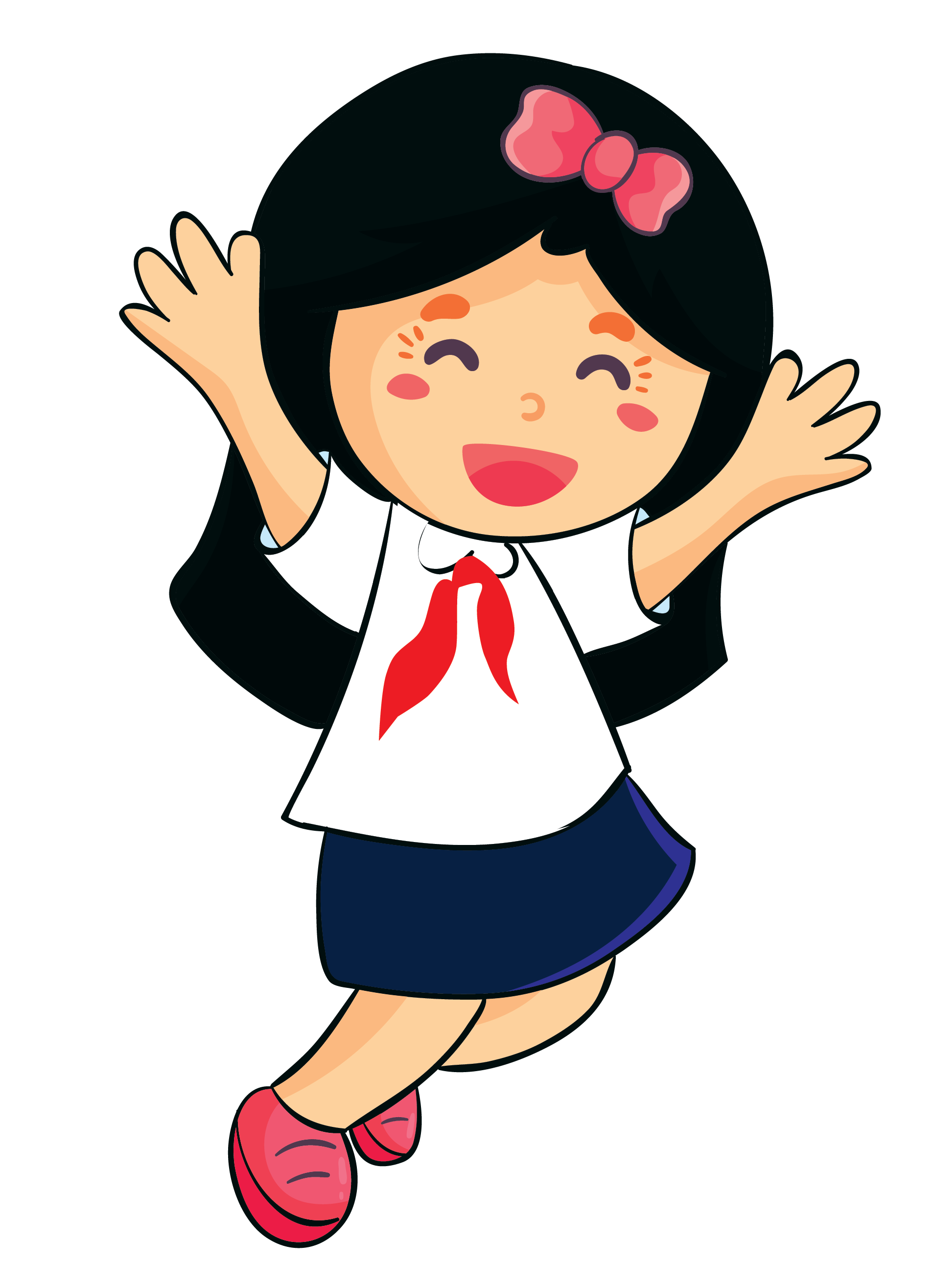 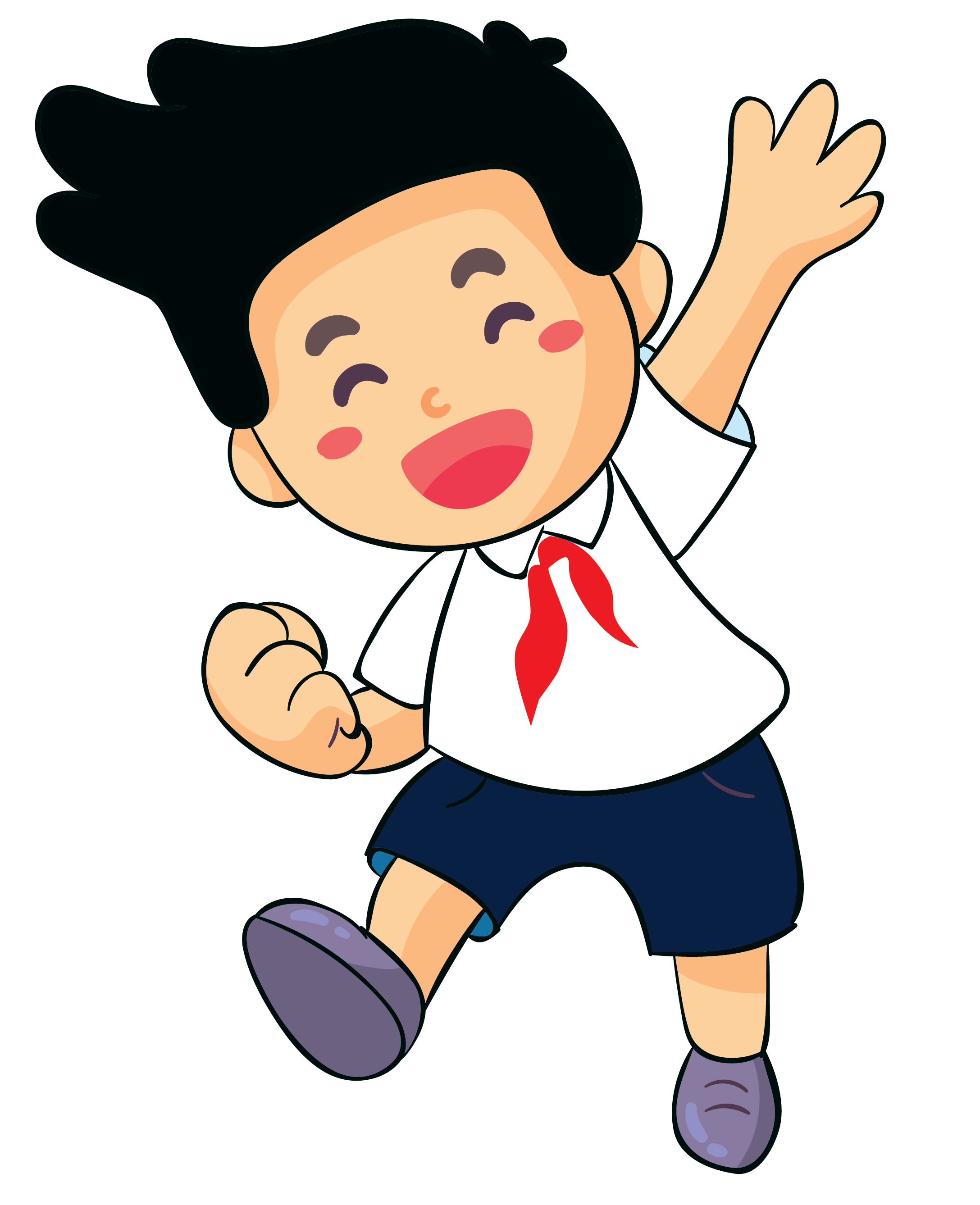